Lloyd blocks
Design Advice Request
Lloyd blocks
Design Advice Request
VICINITY PLAN
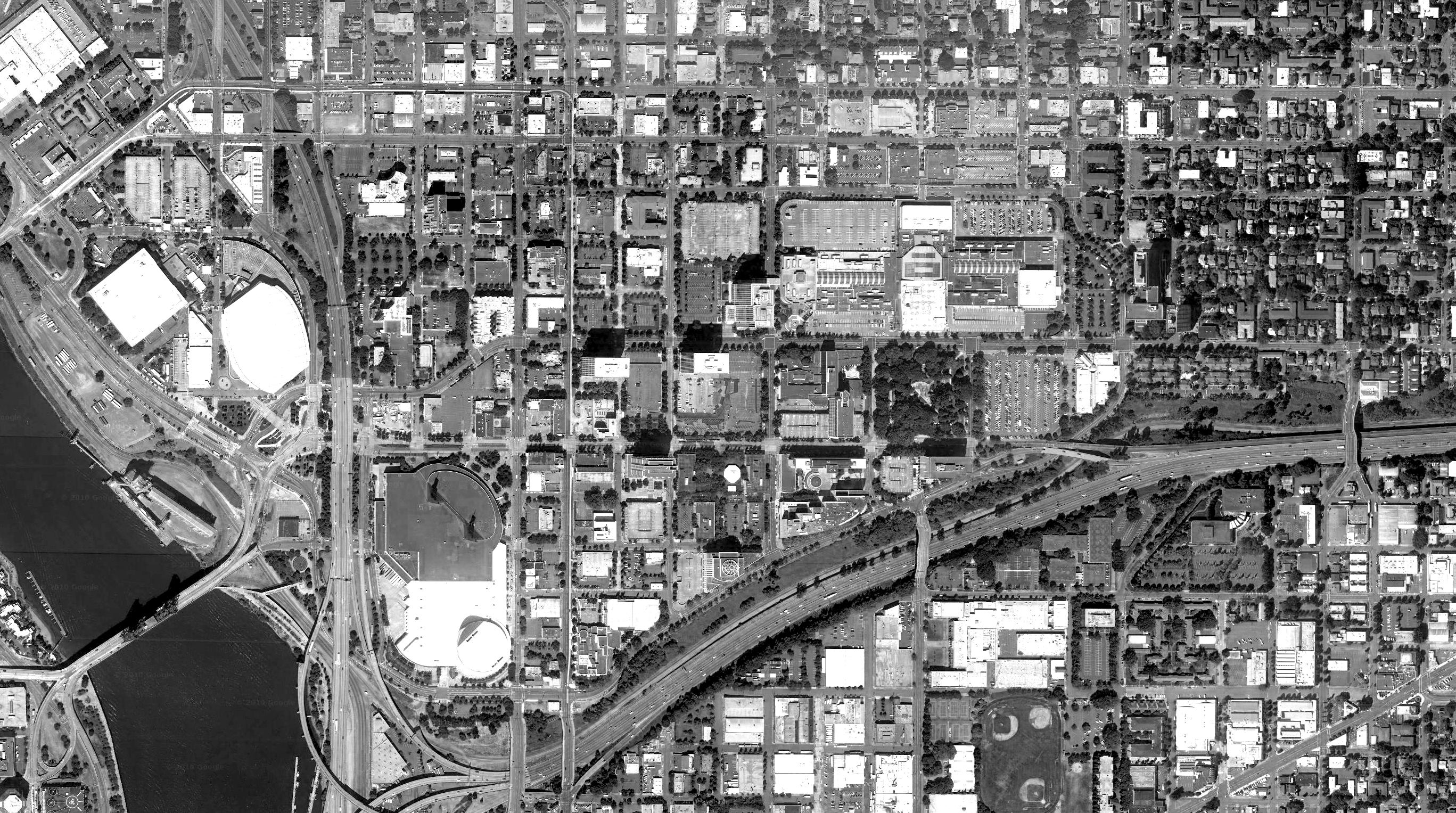 ELIOT
IRVINGTON
LLOYD DISTRICT
ROSE QUARTER
SULLIVANS GULCH – I-84
CONVENTION CENTER
KERNS
District / neighborhood analysis
What makes Portland unique? 
How is this neighborhood special?
This is the title of the image.
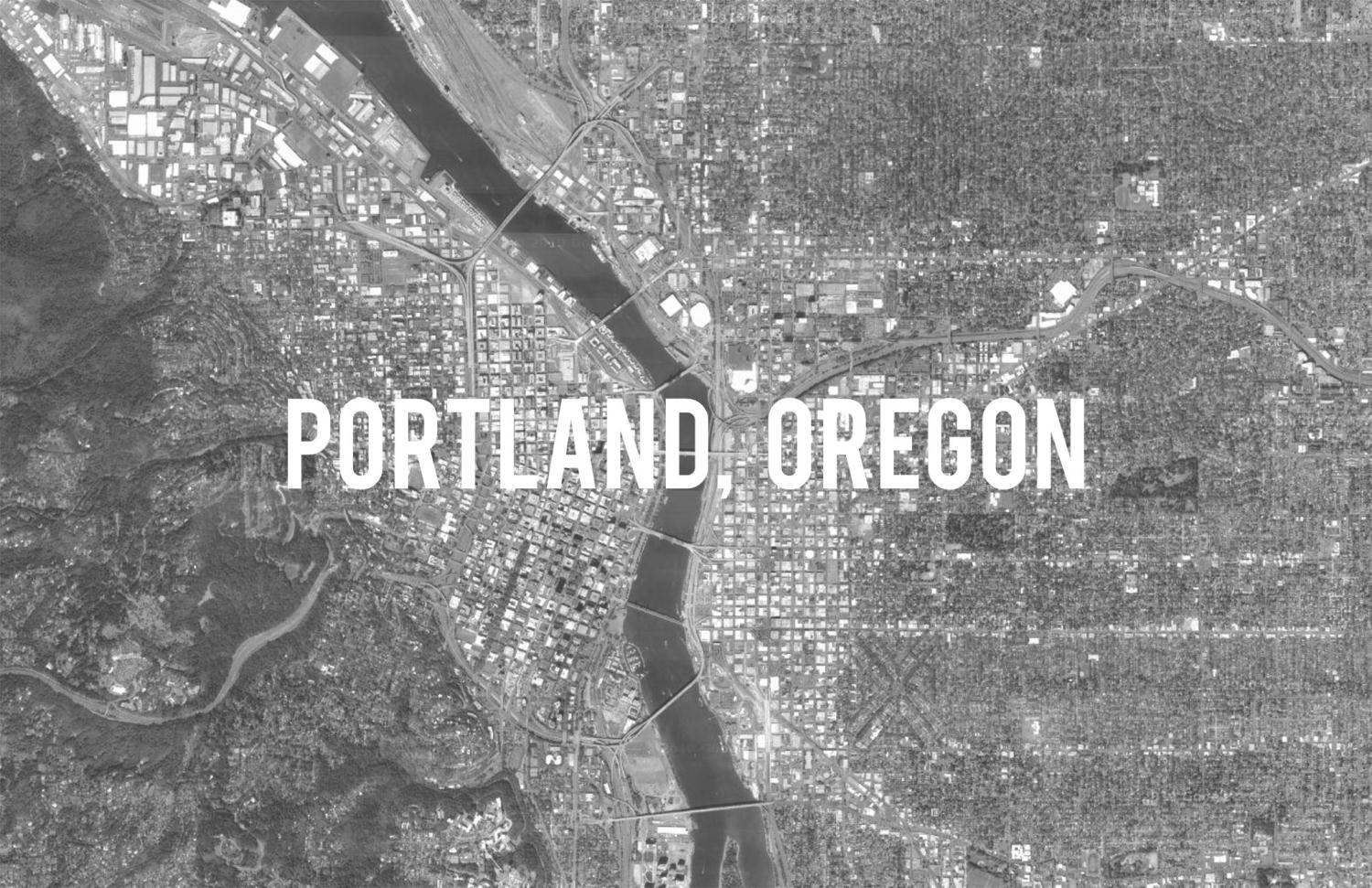 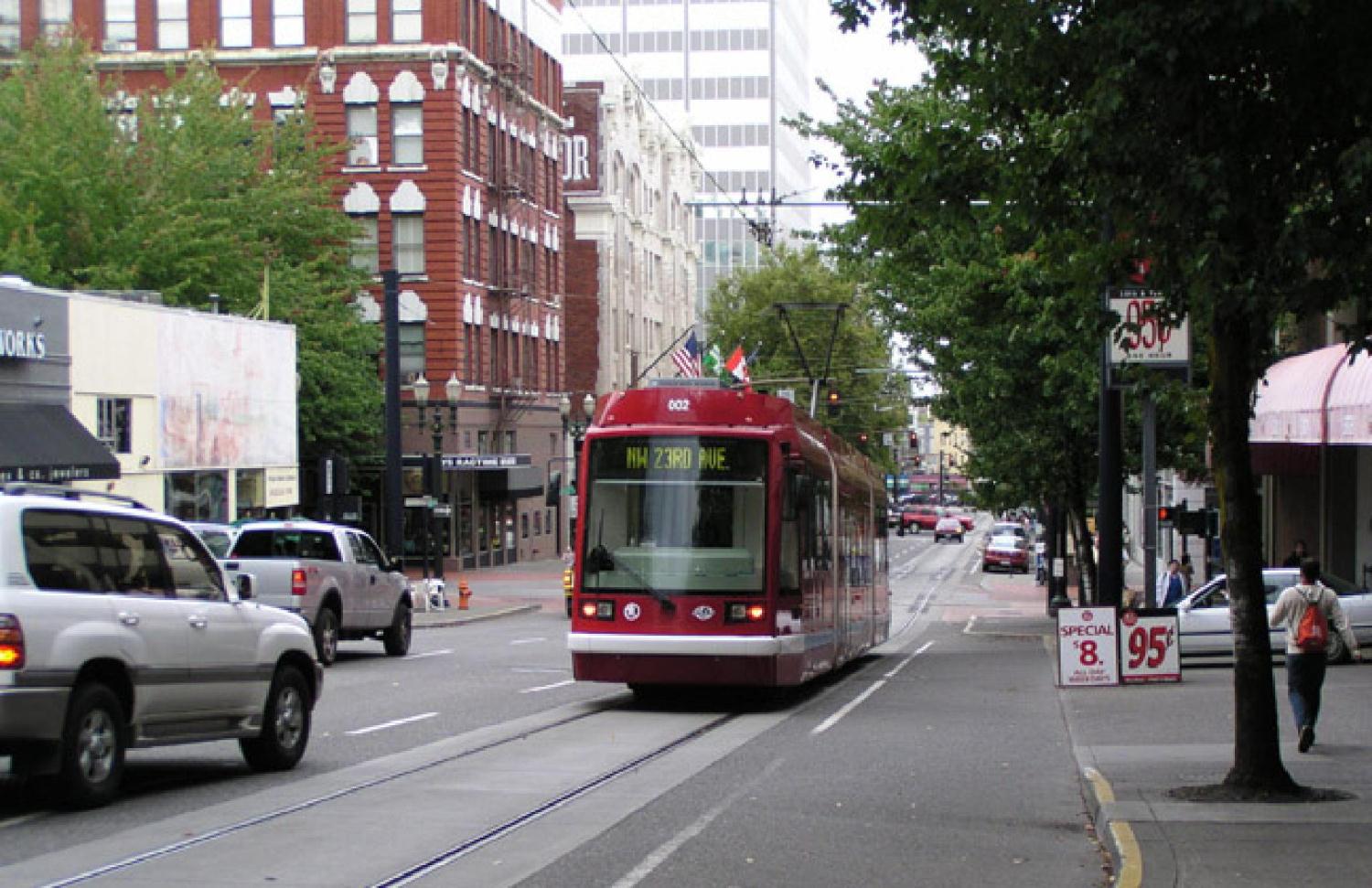 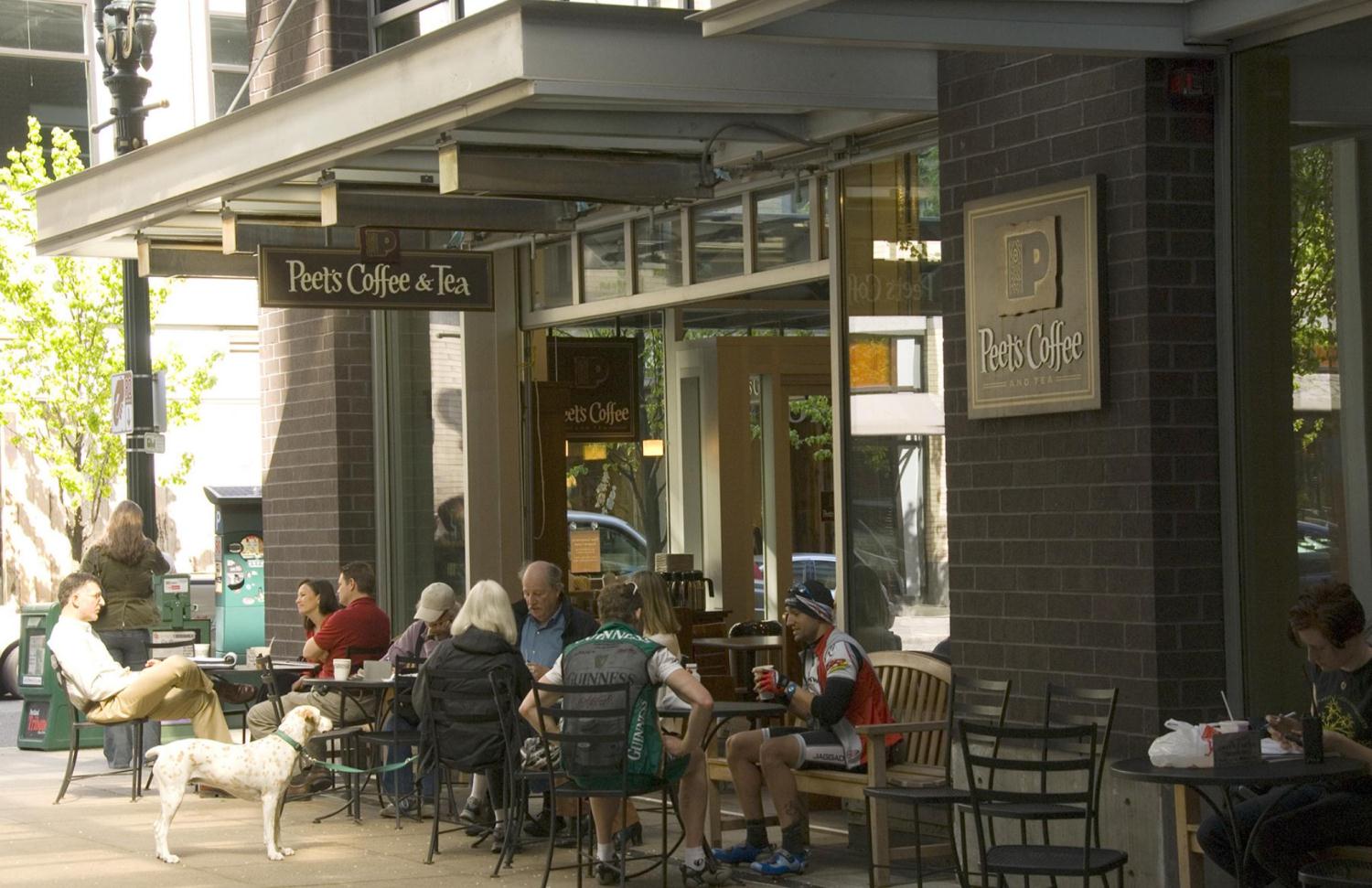 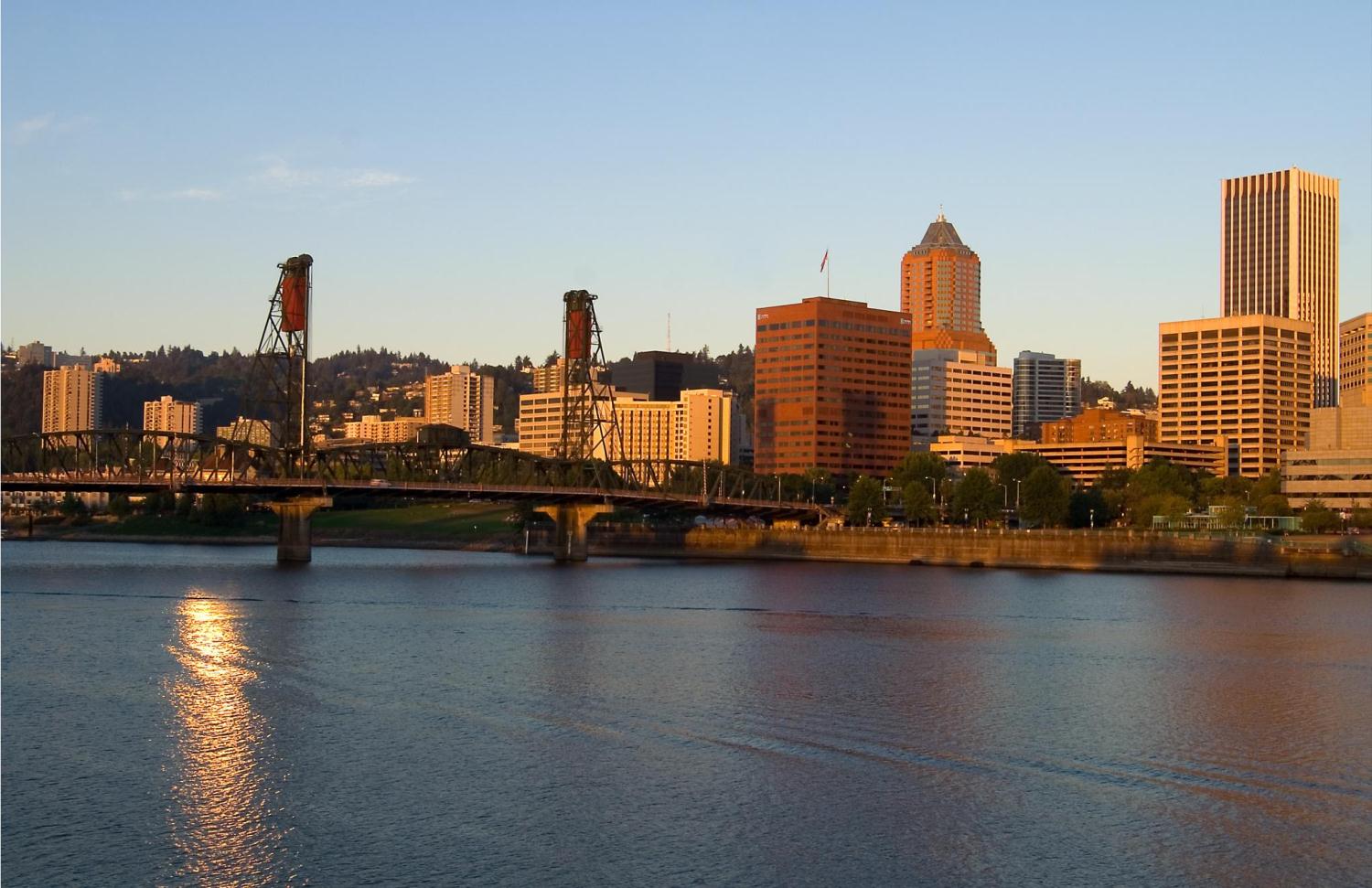 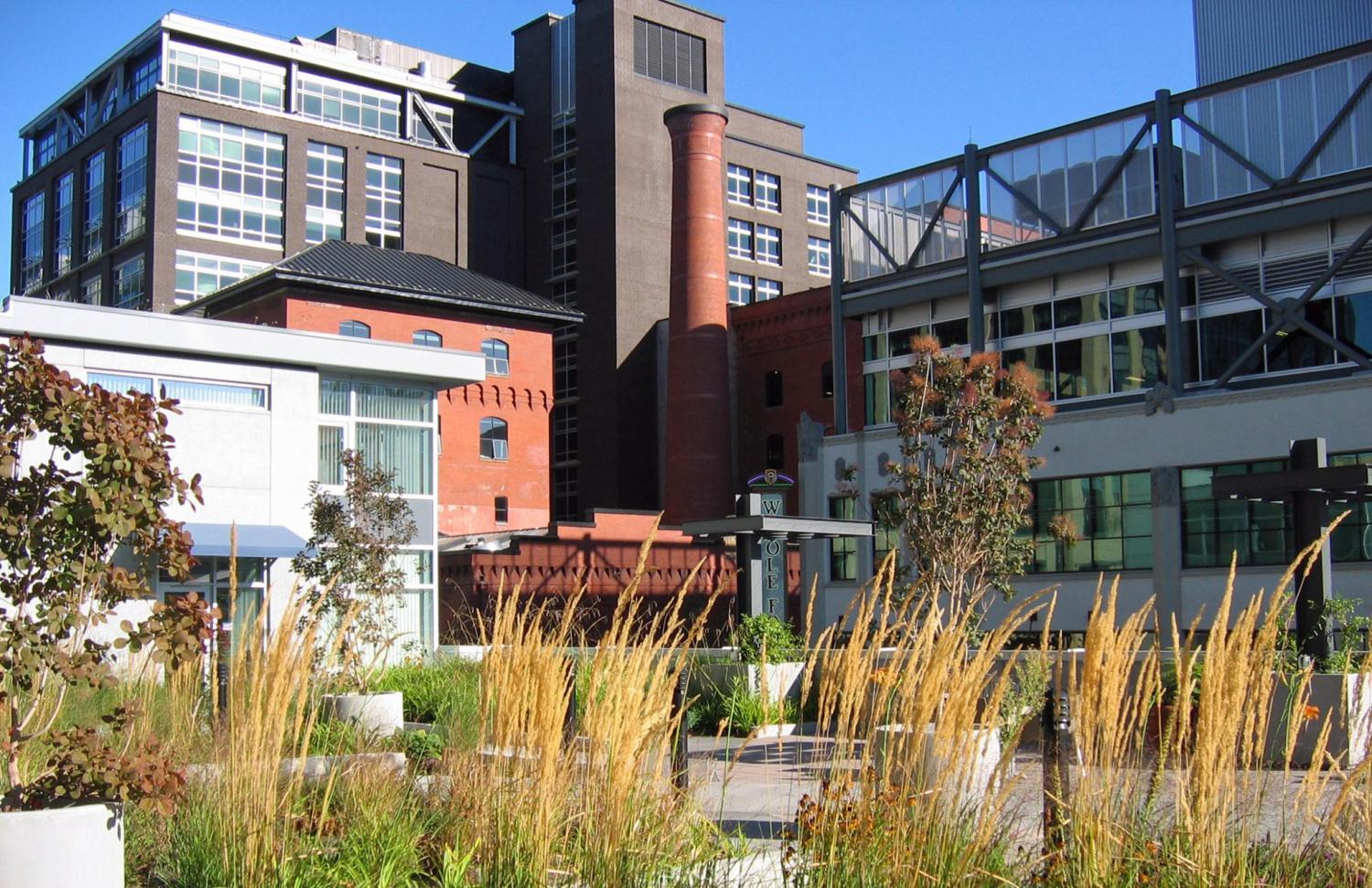 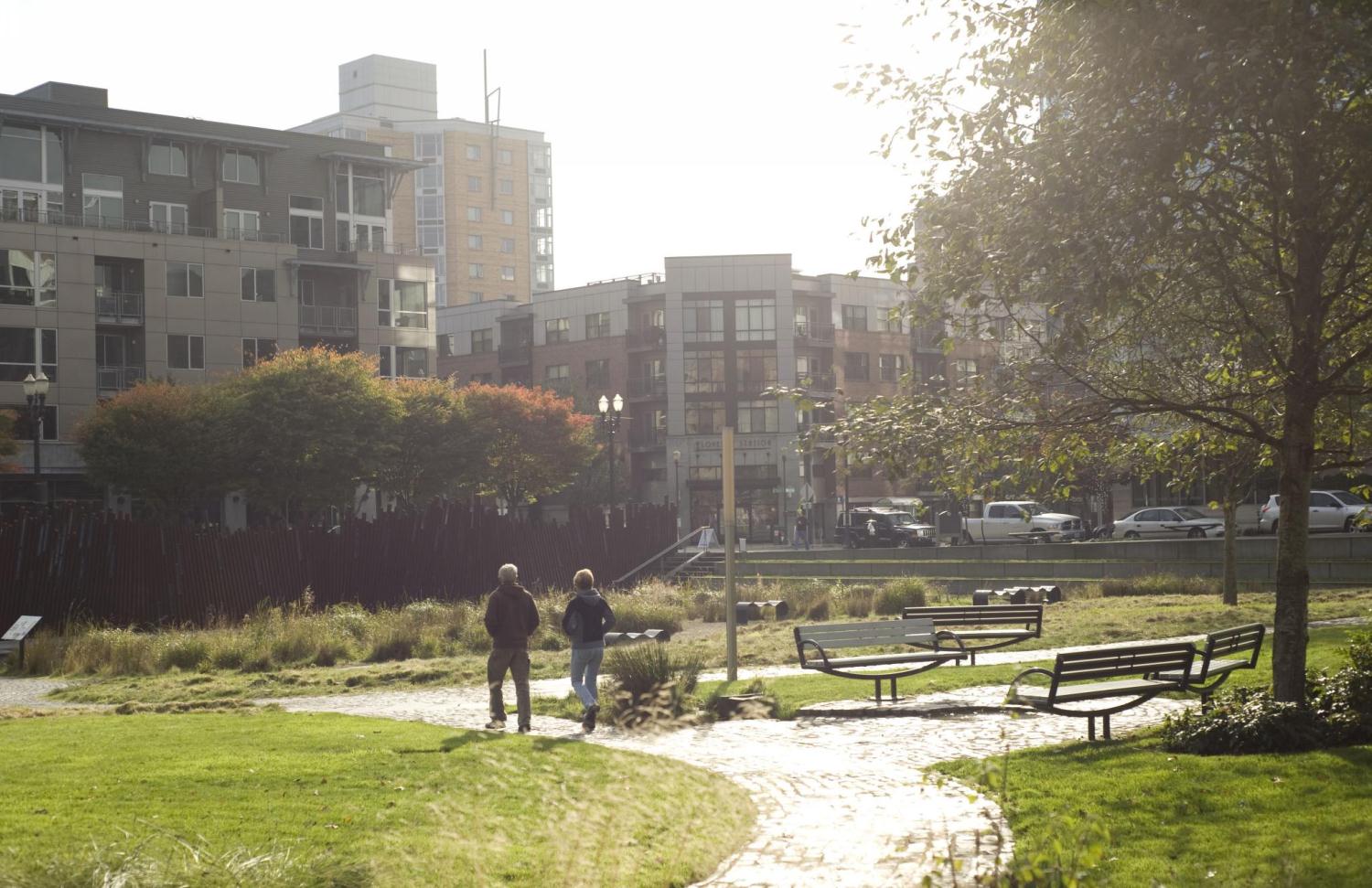 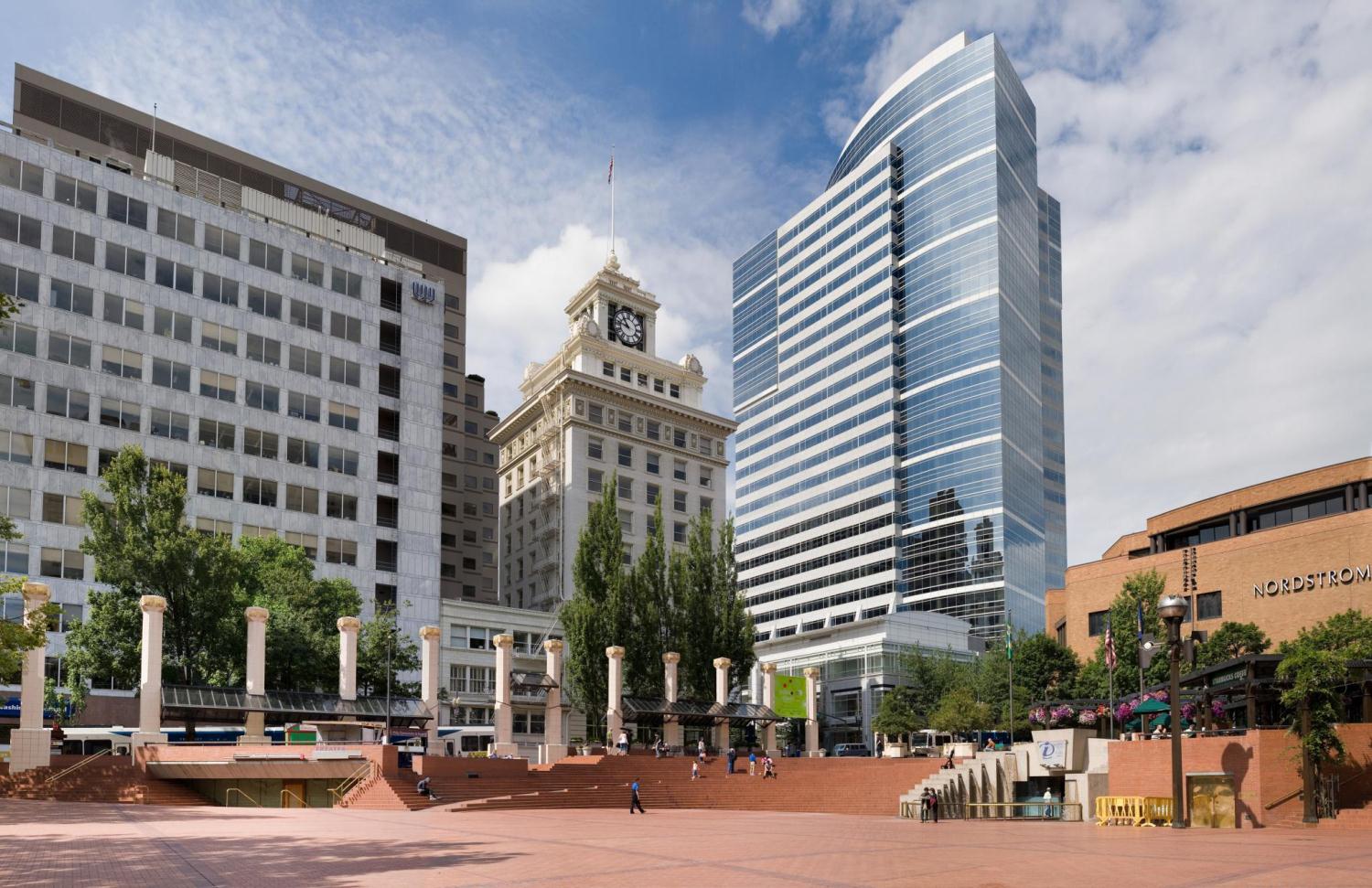 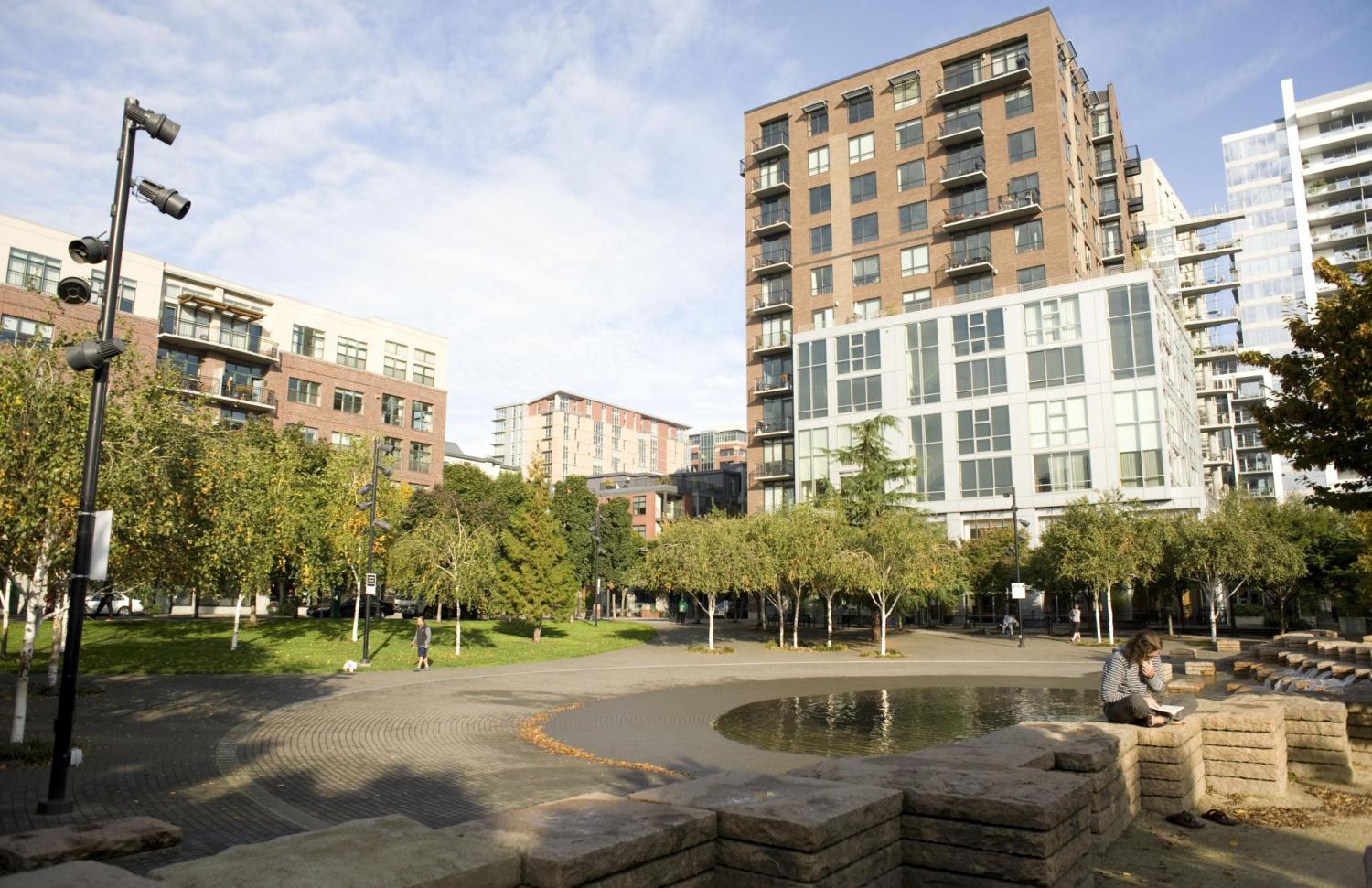 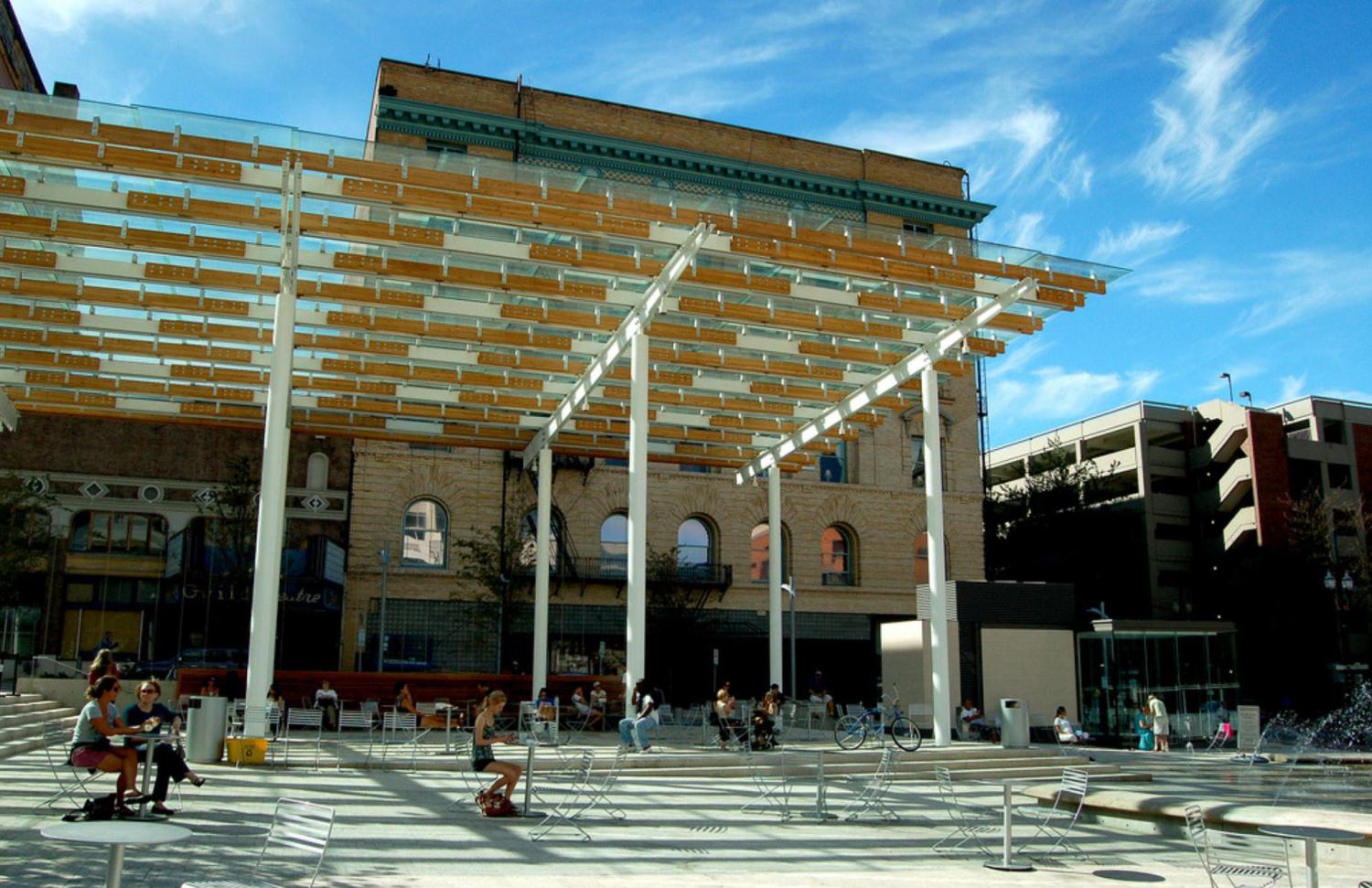 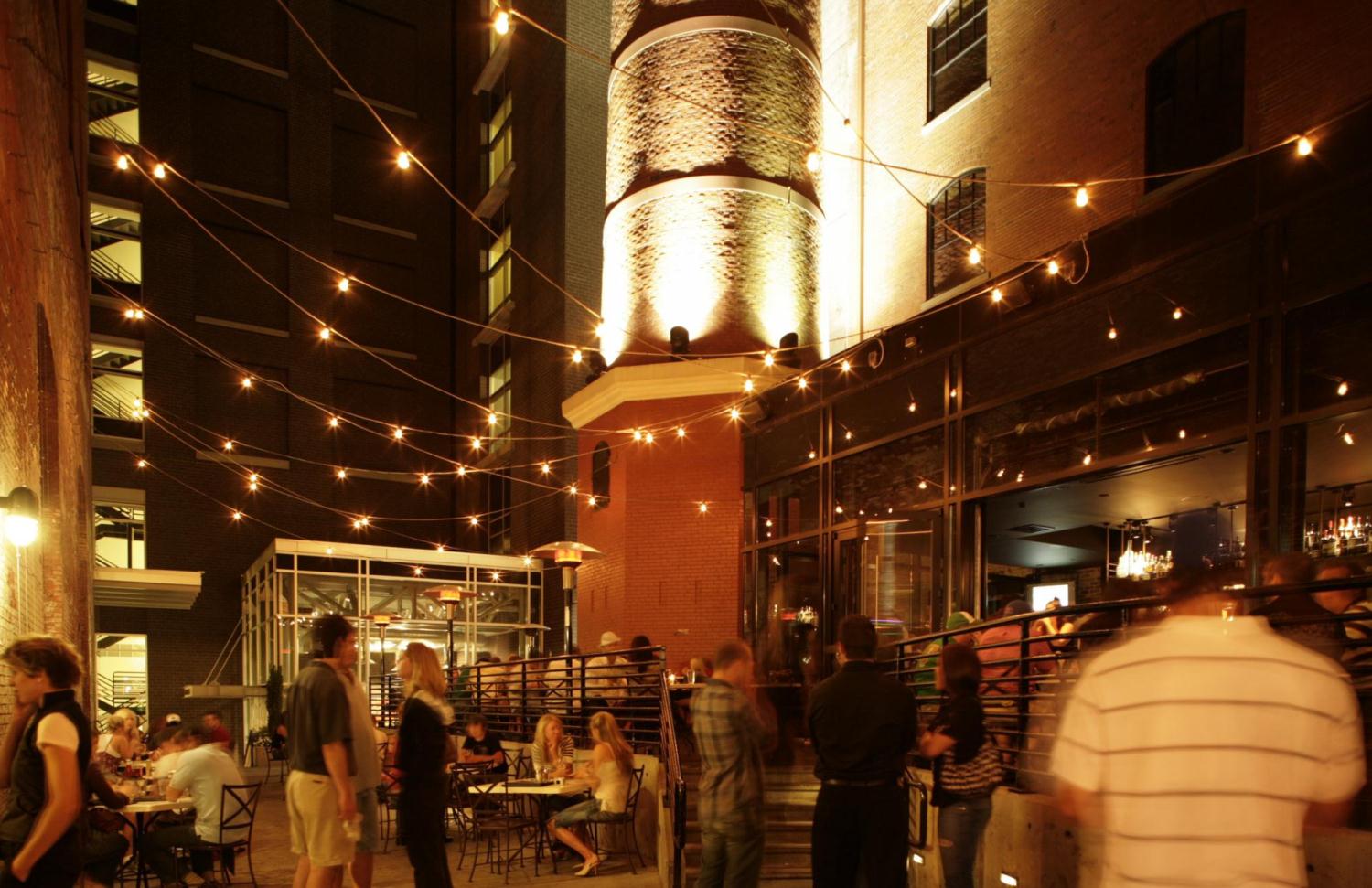 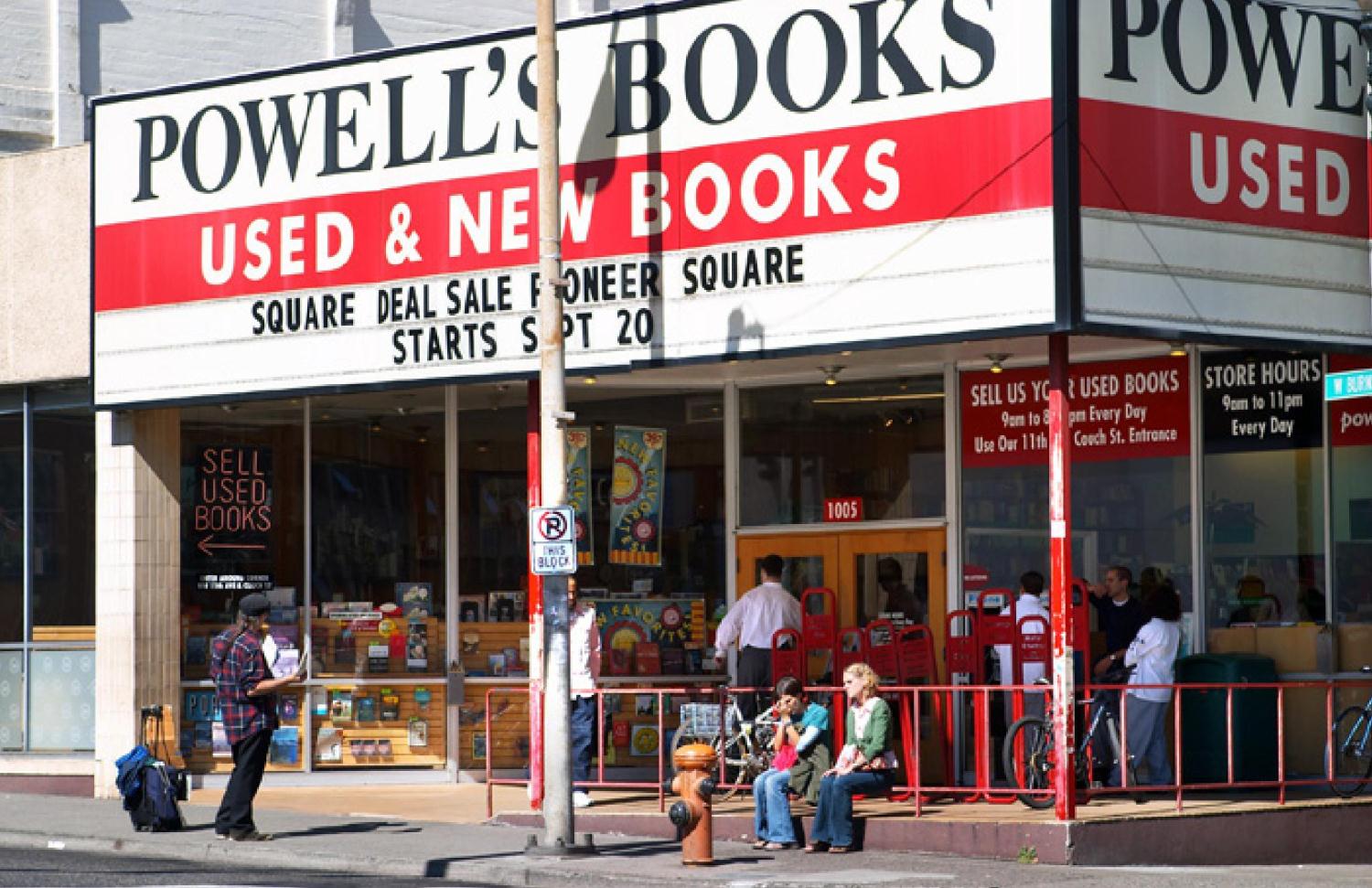 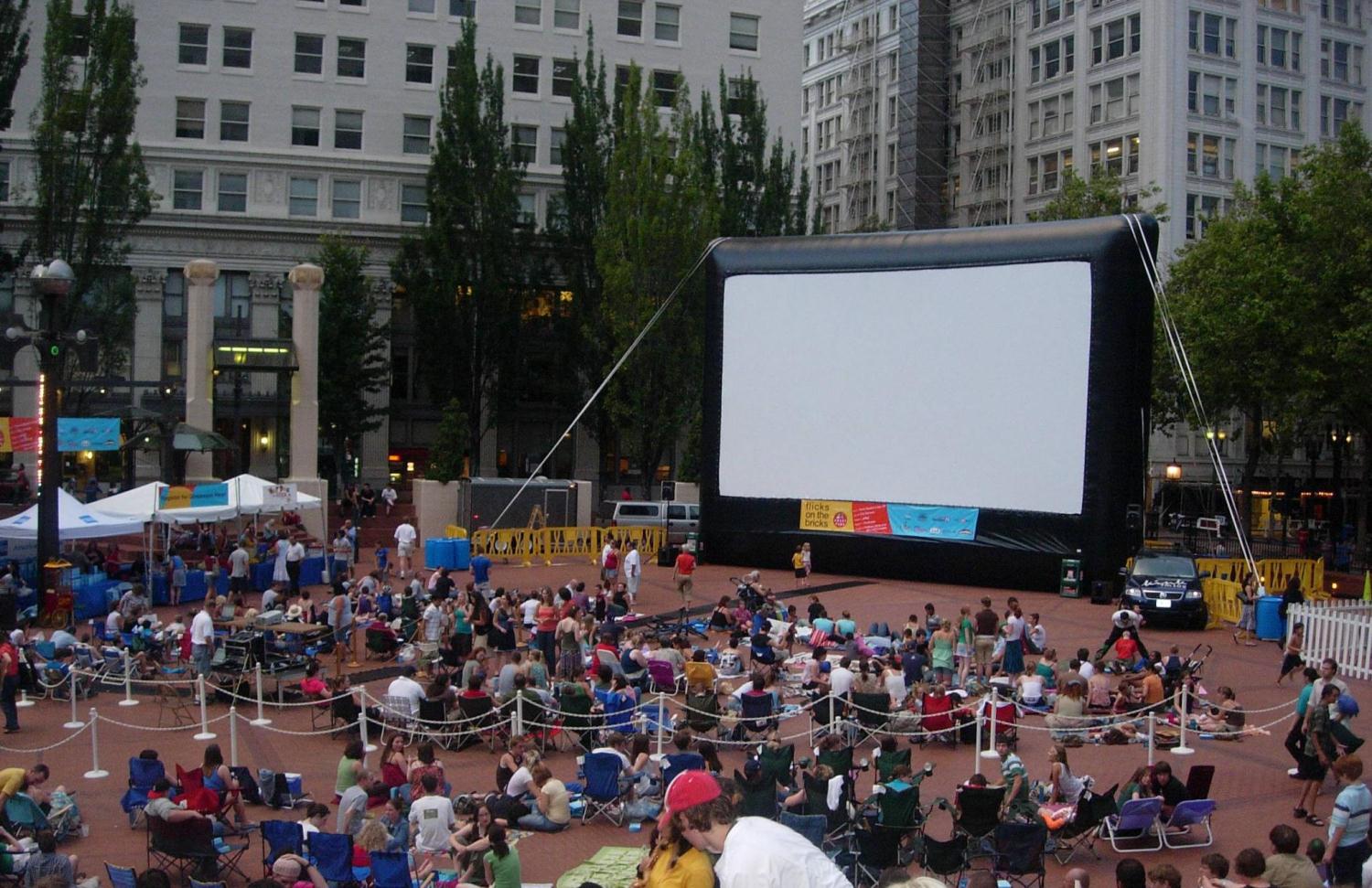 Vision imagery / resident profile
Who could live in this neighborhood?
What are they looking for?
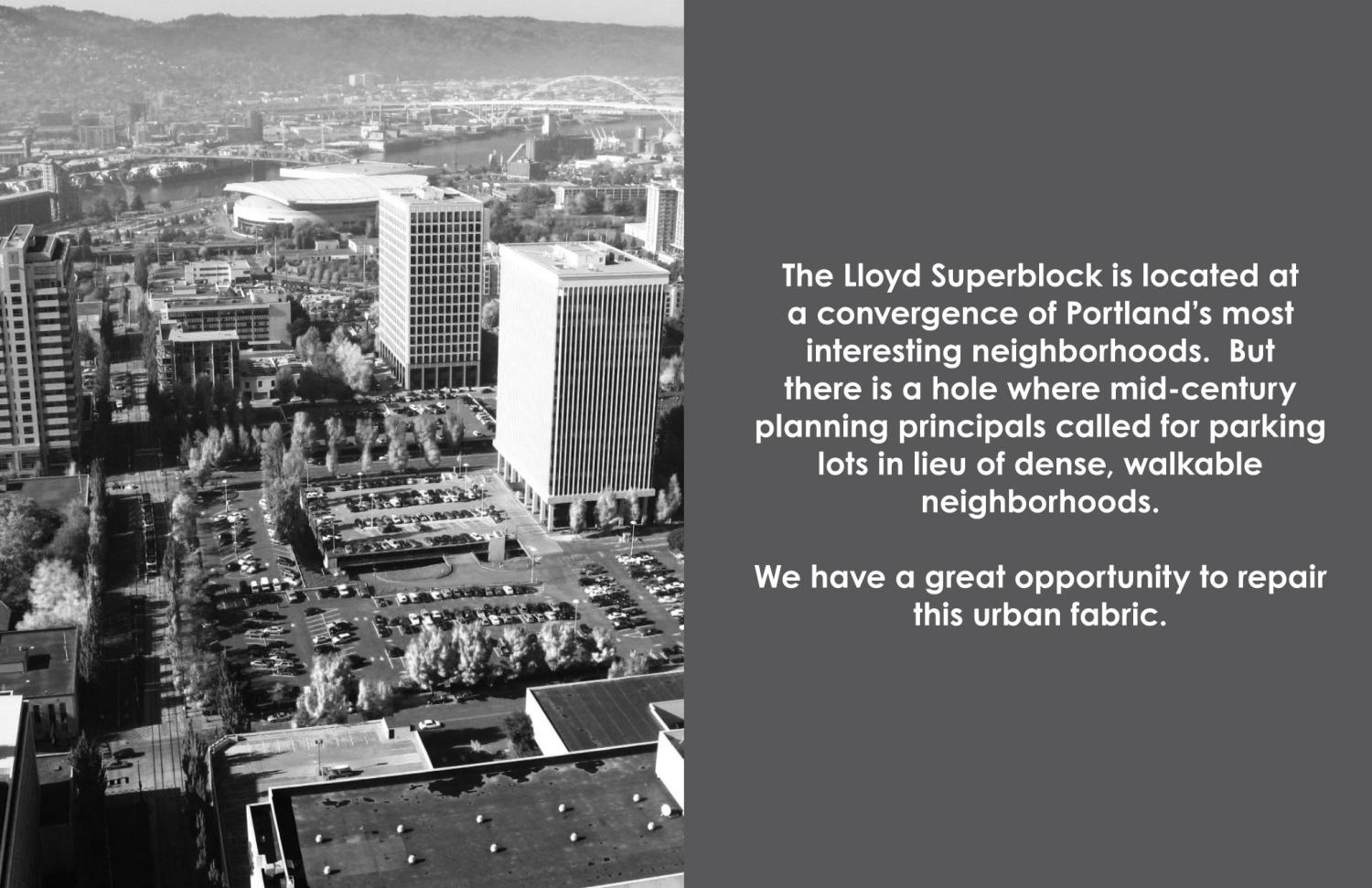 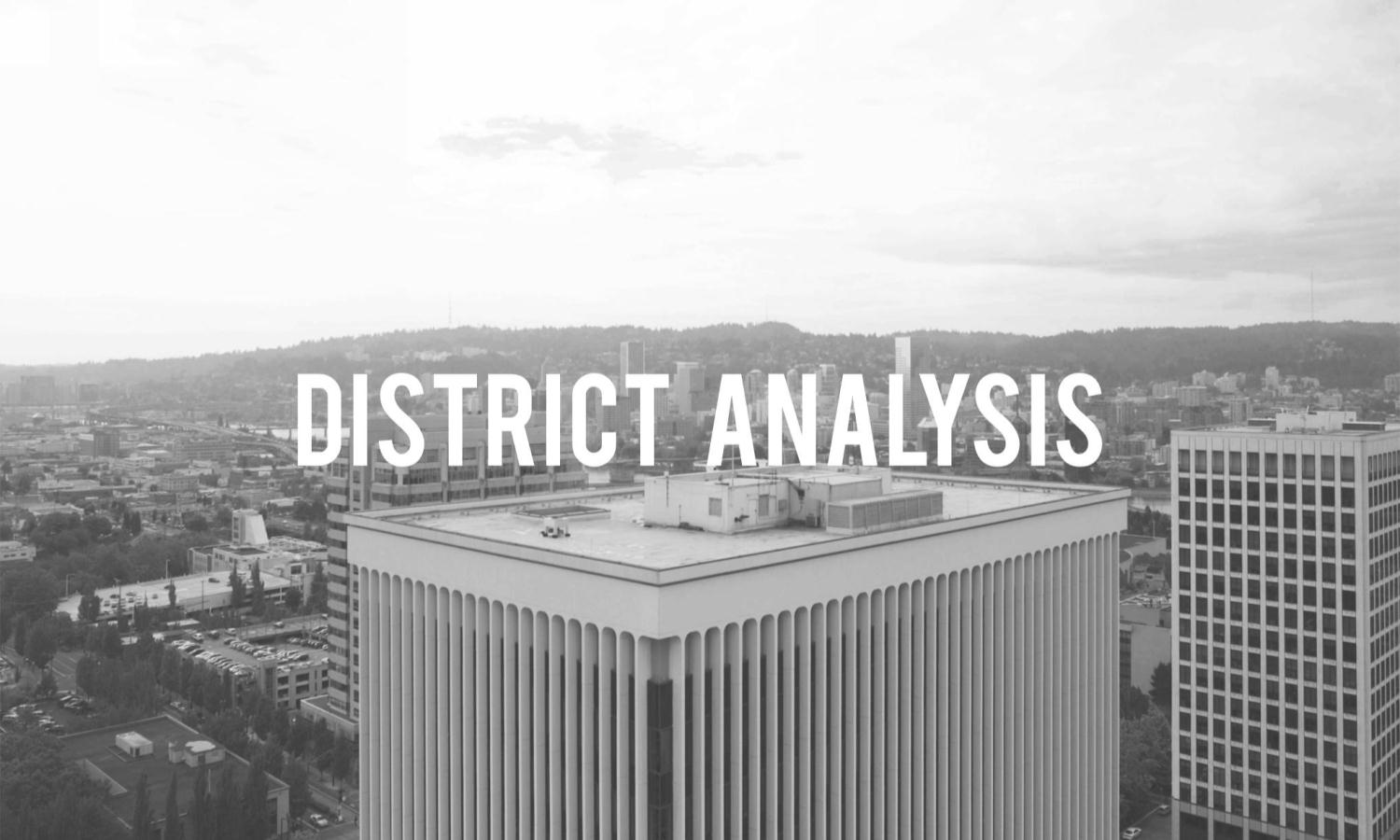 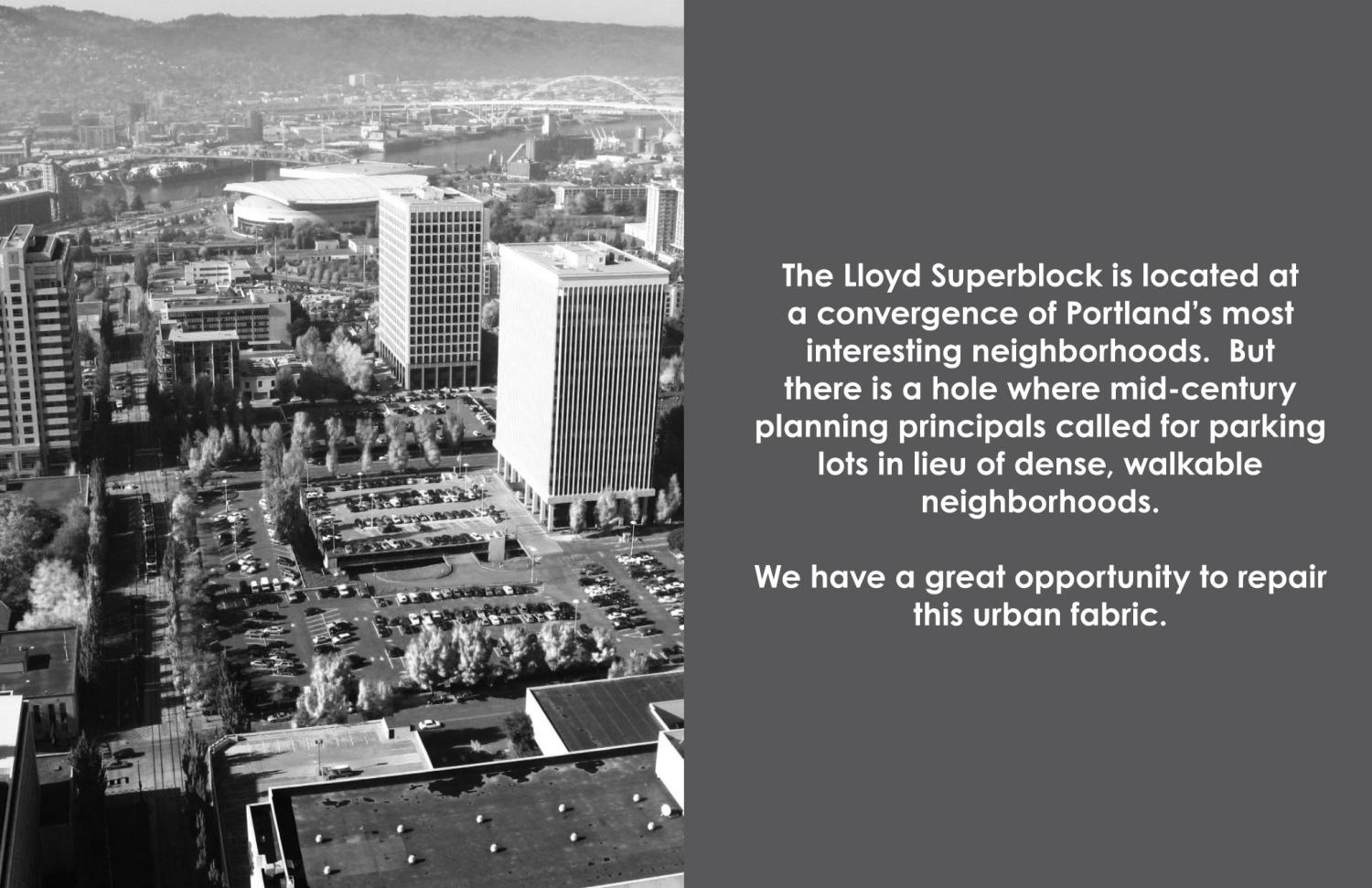 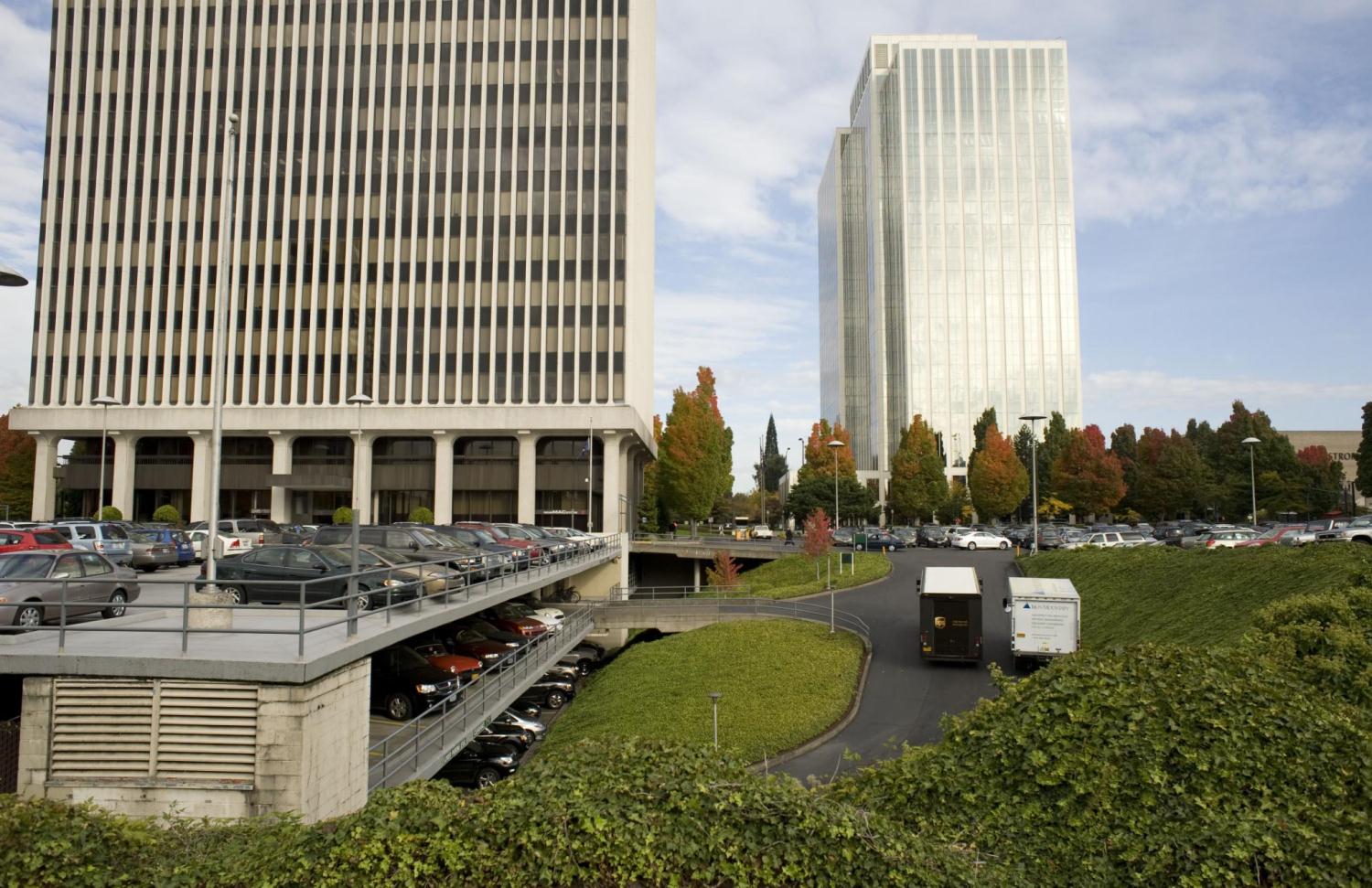 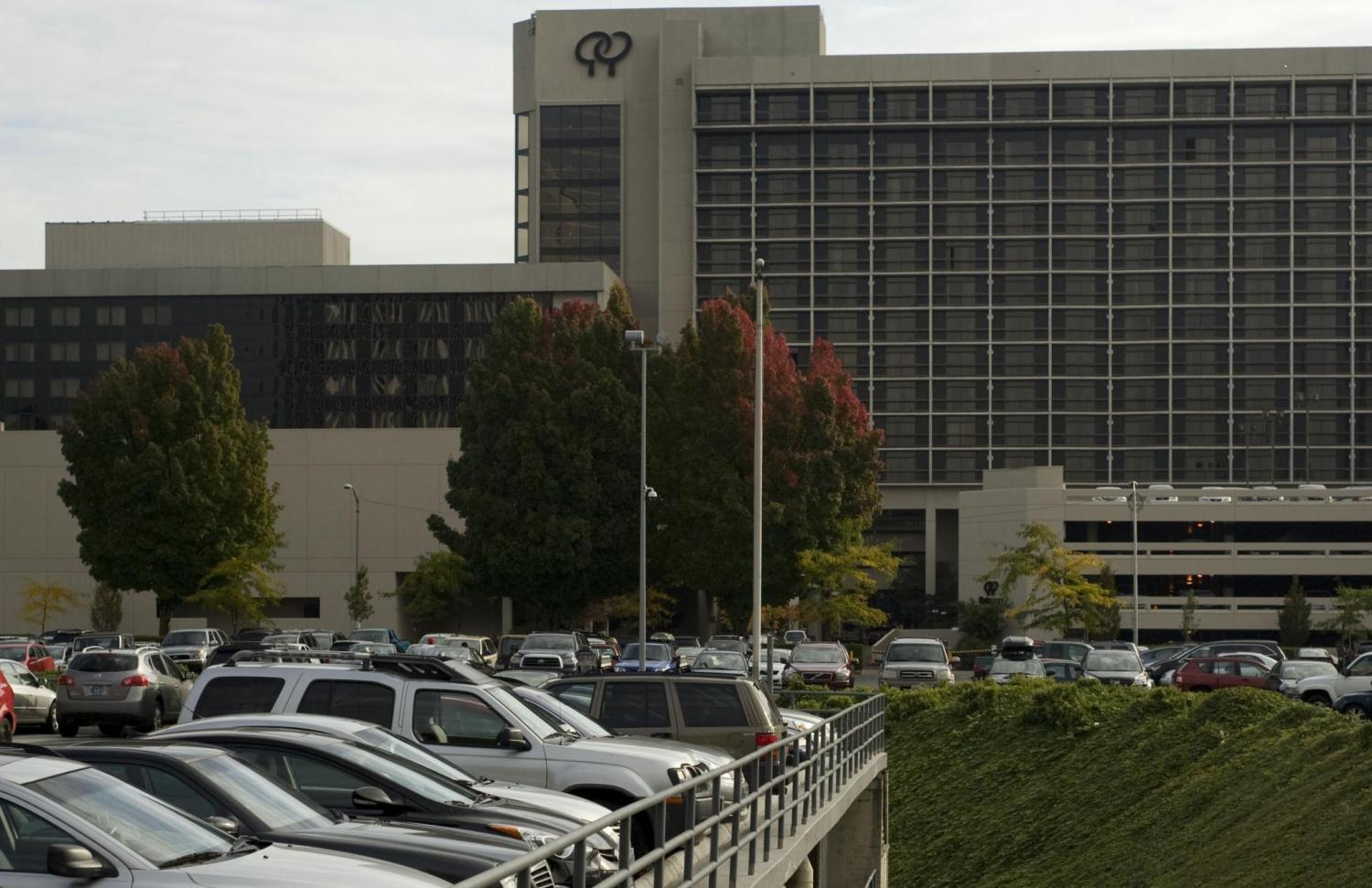 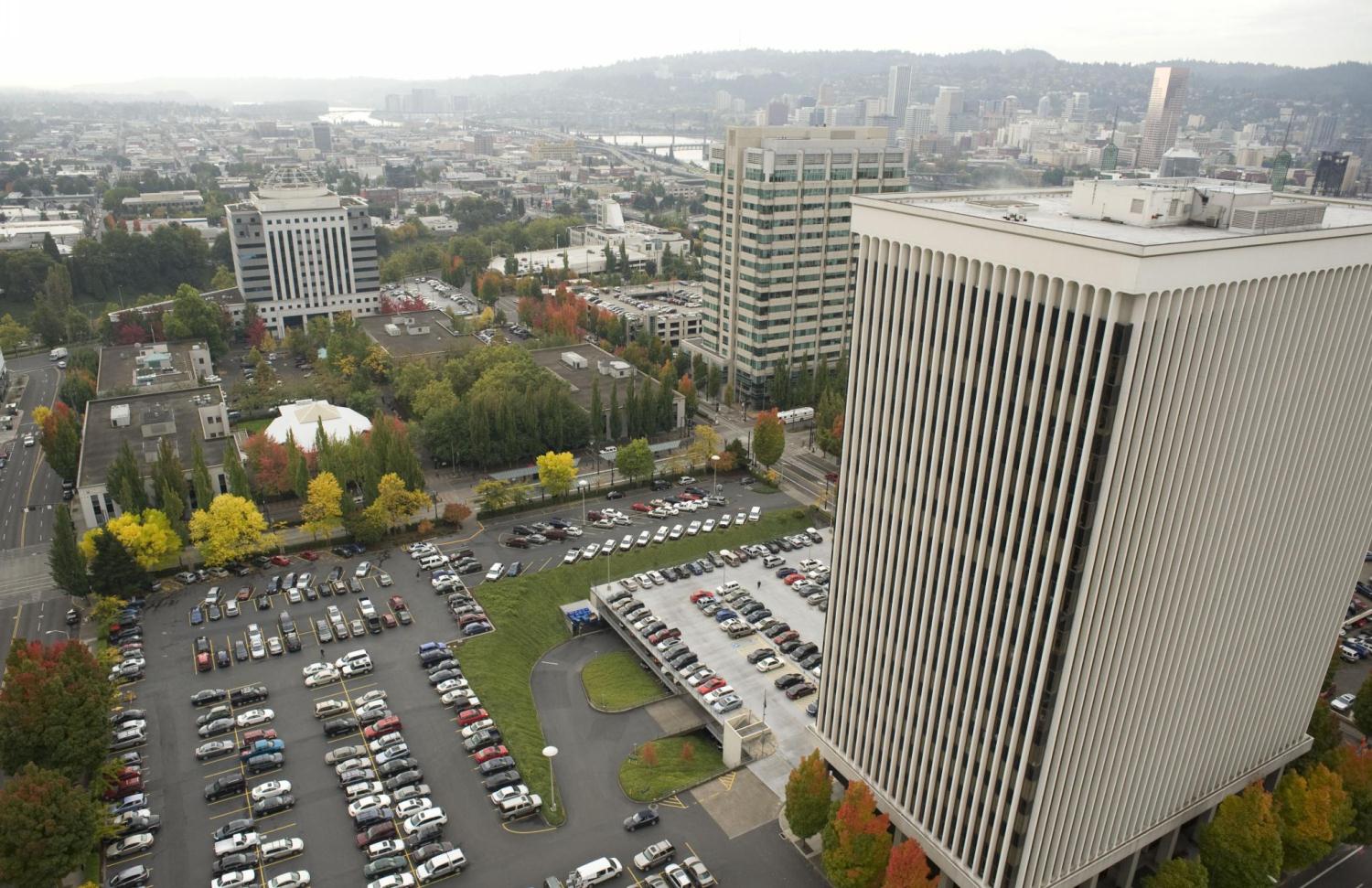 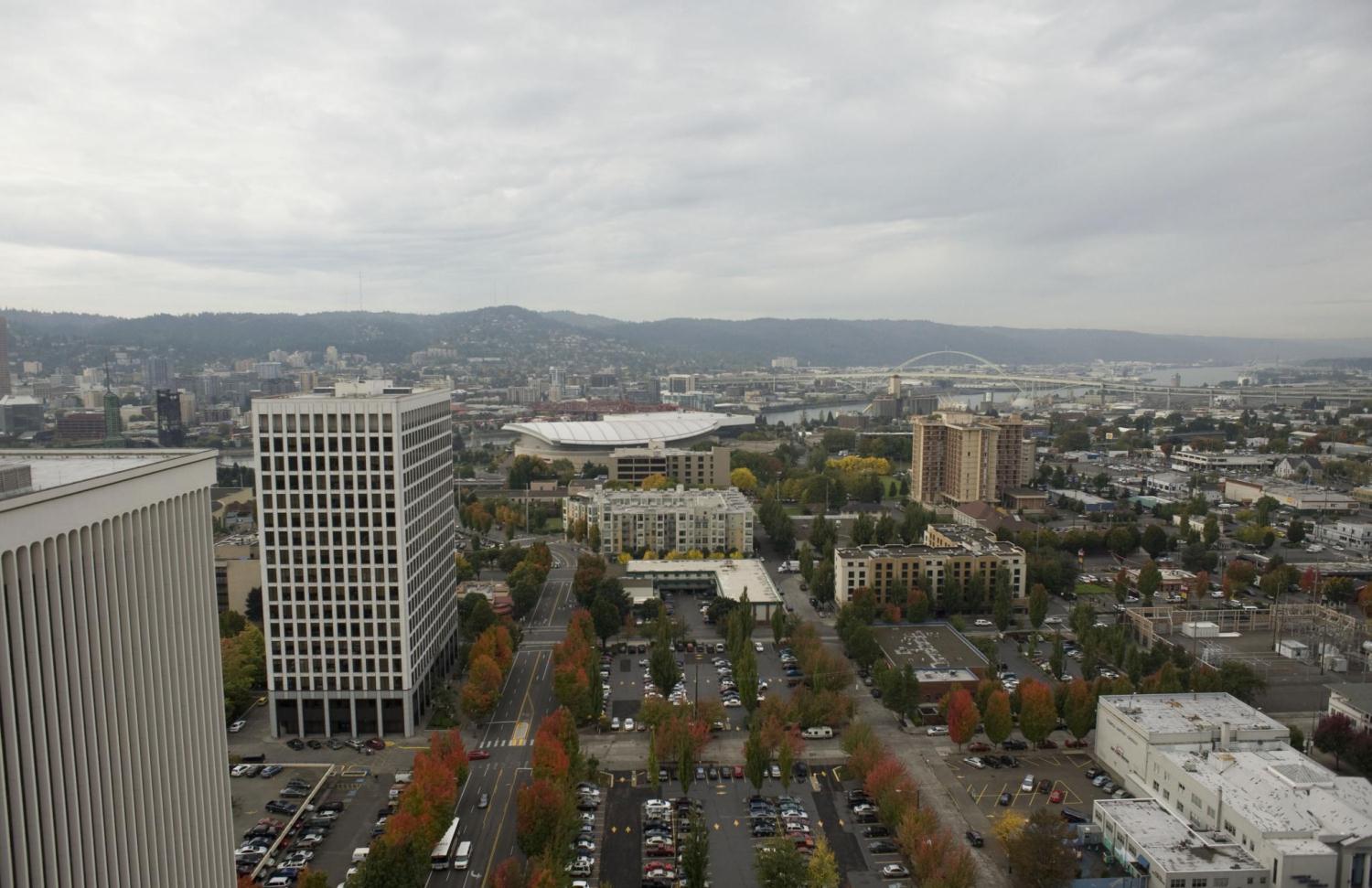 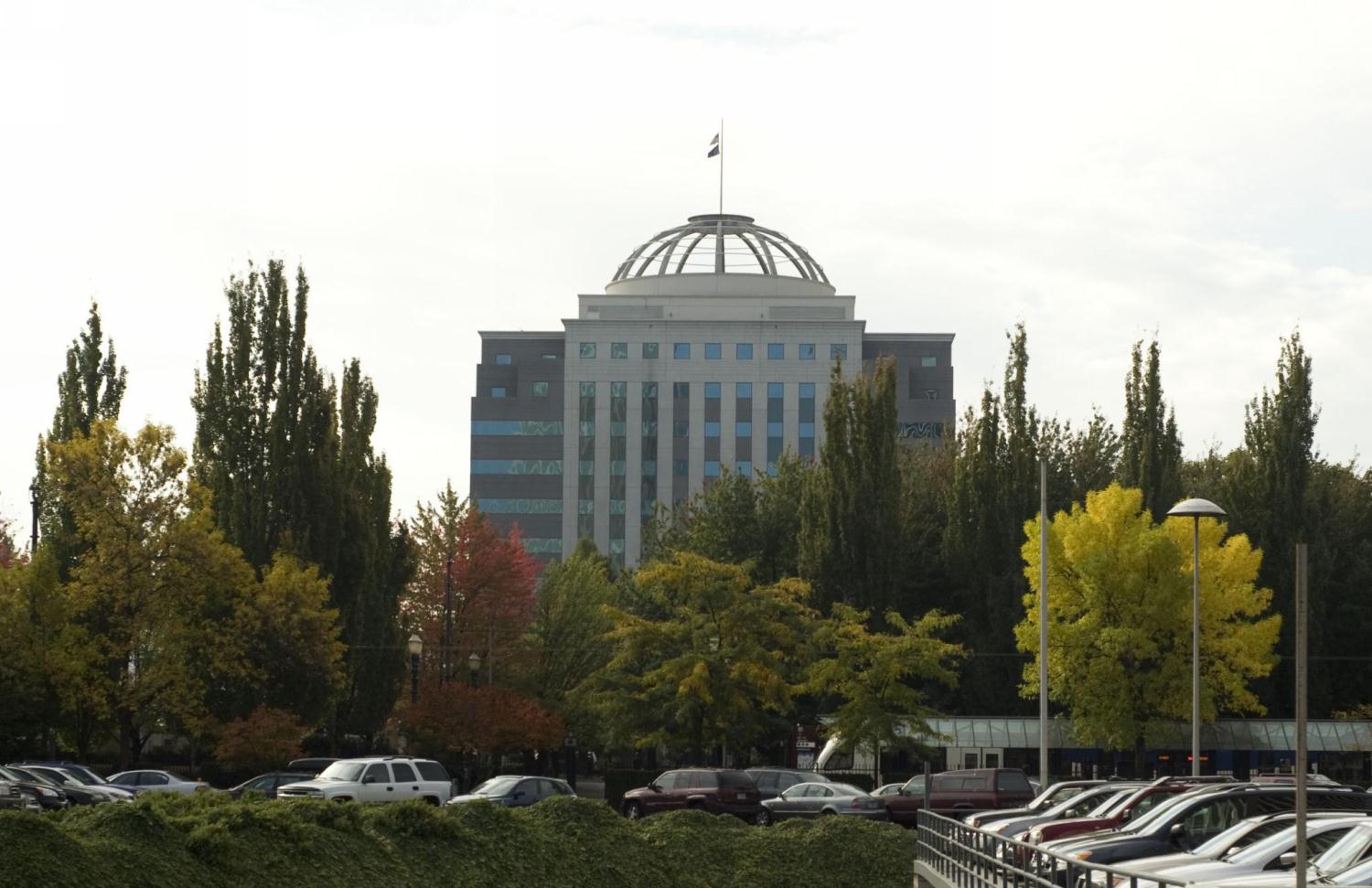 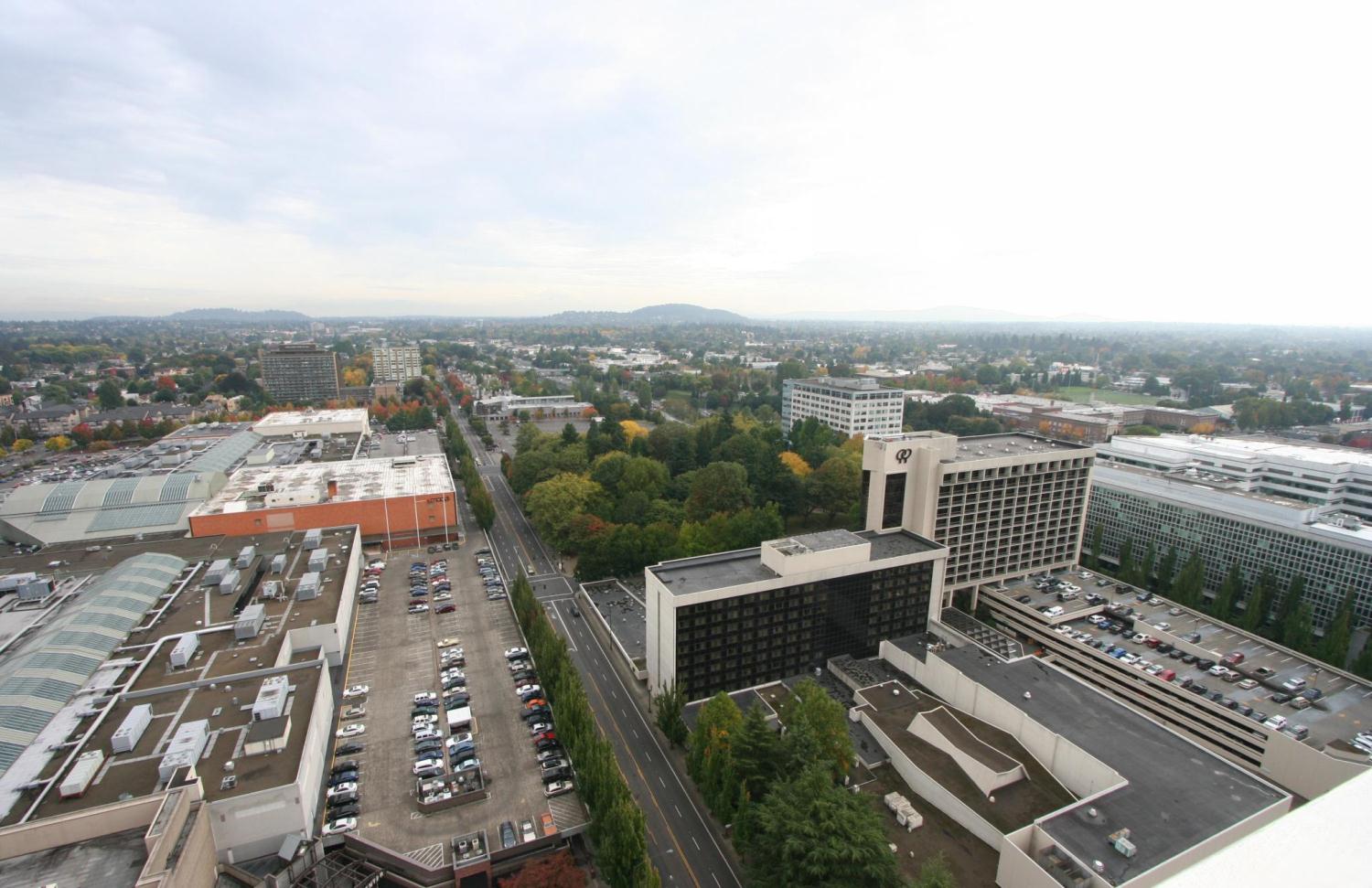 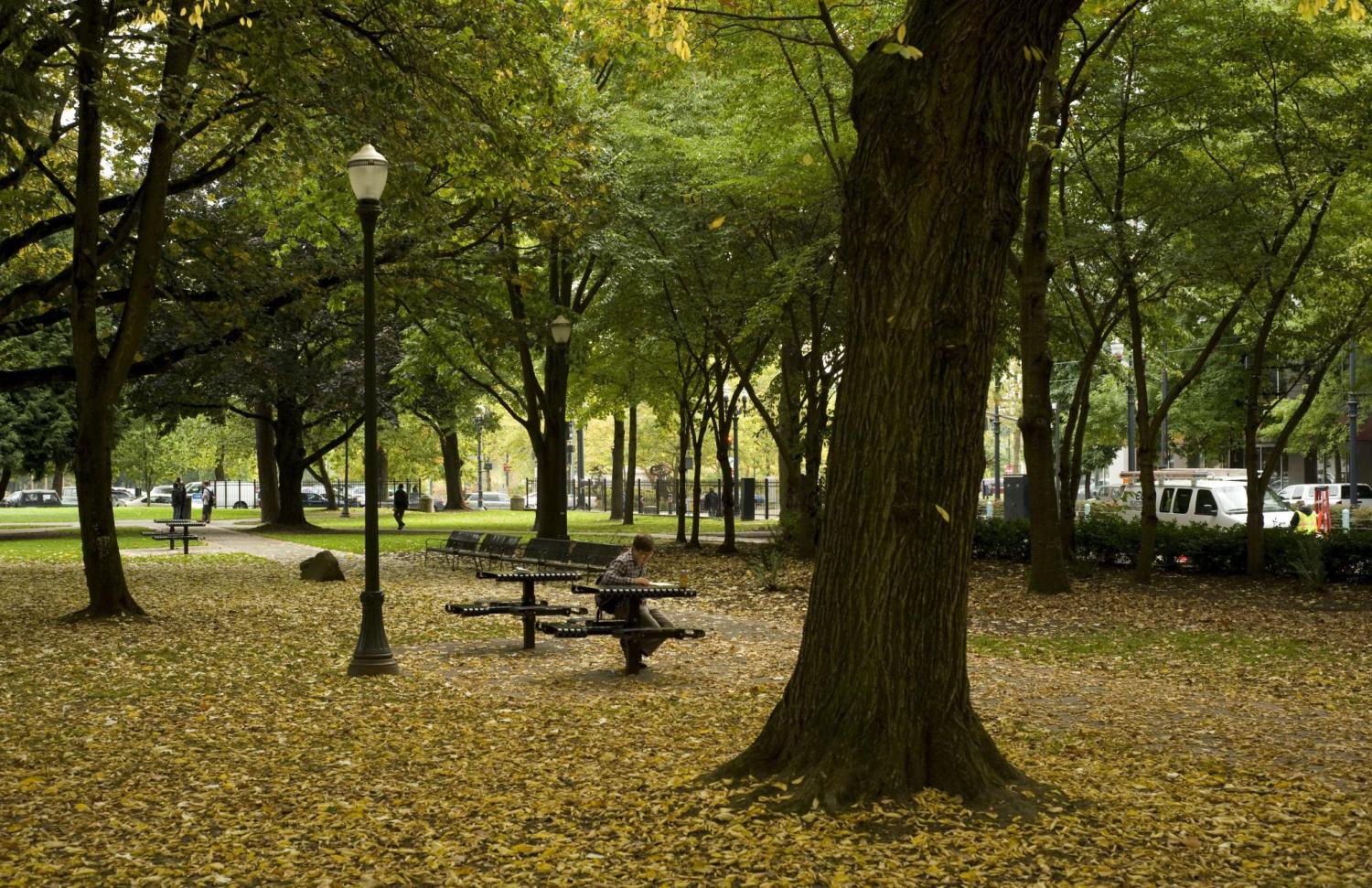 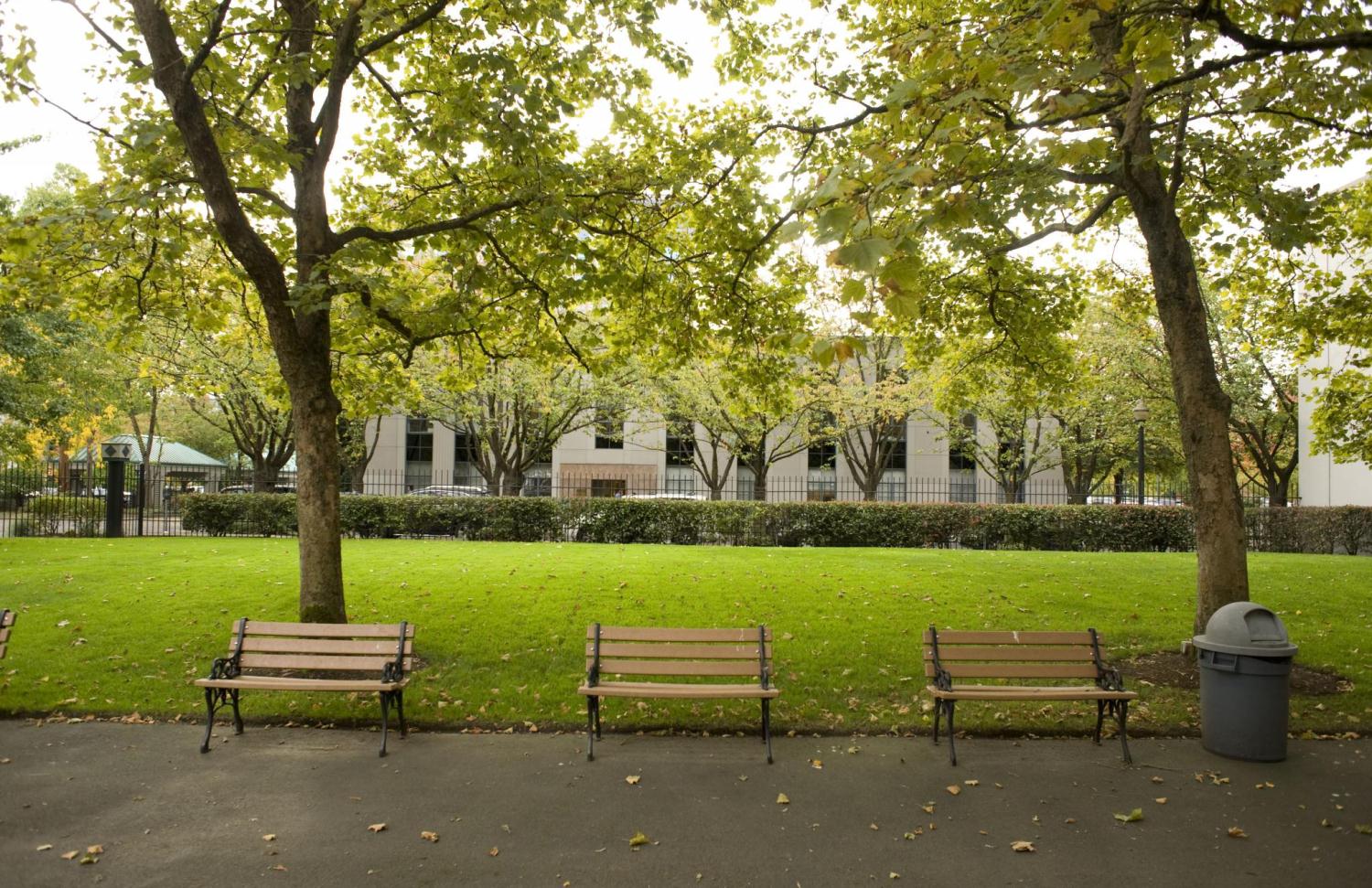 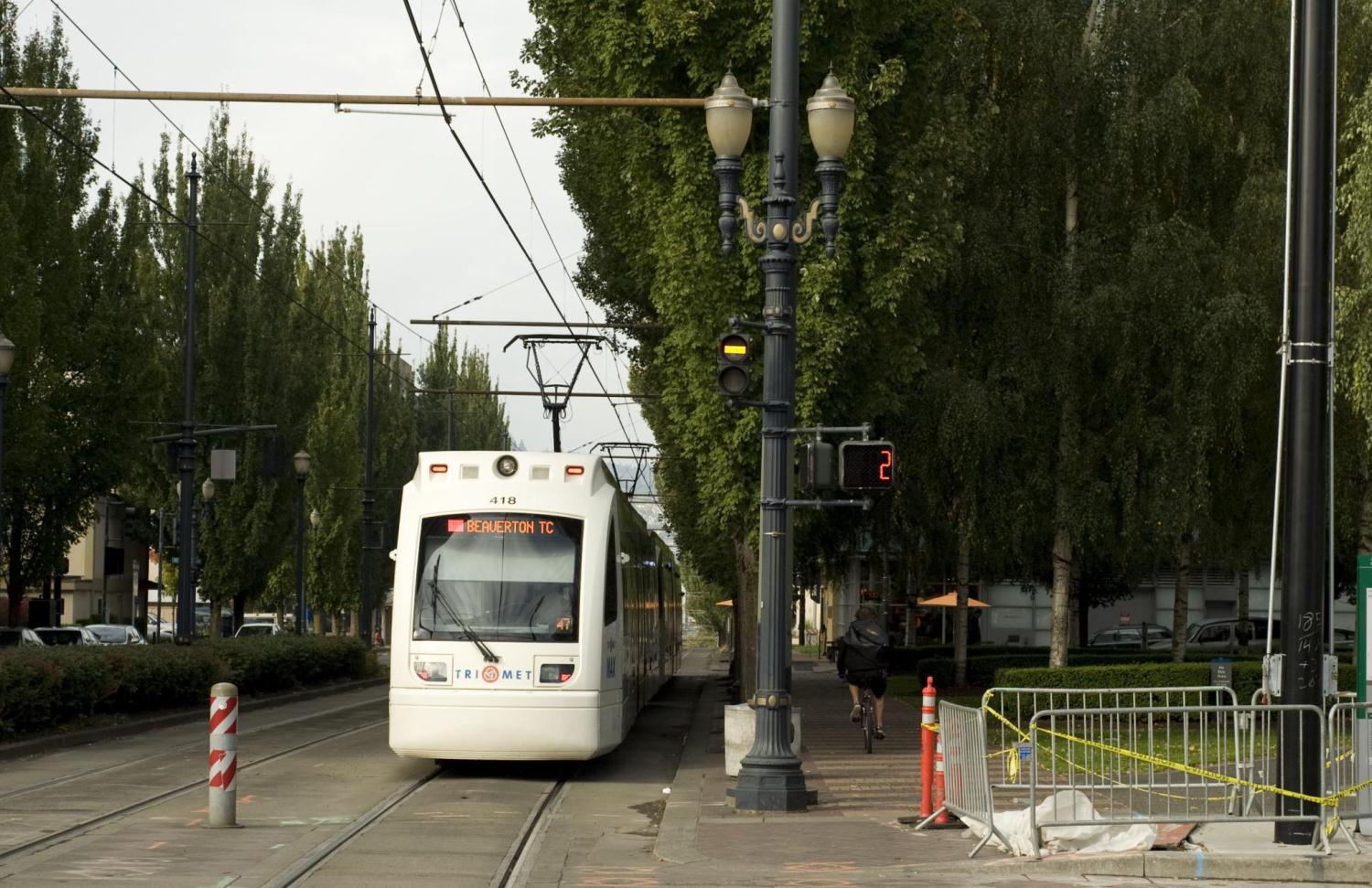 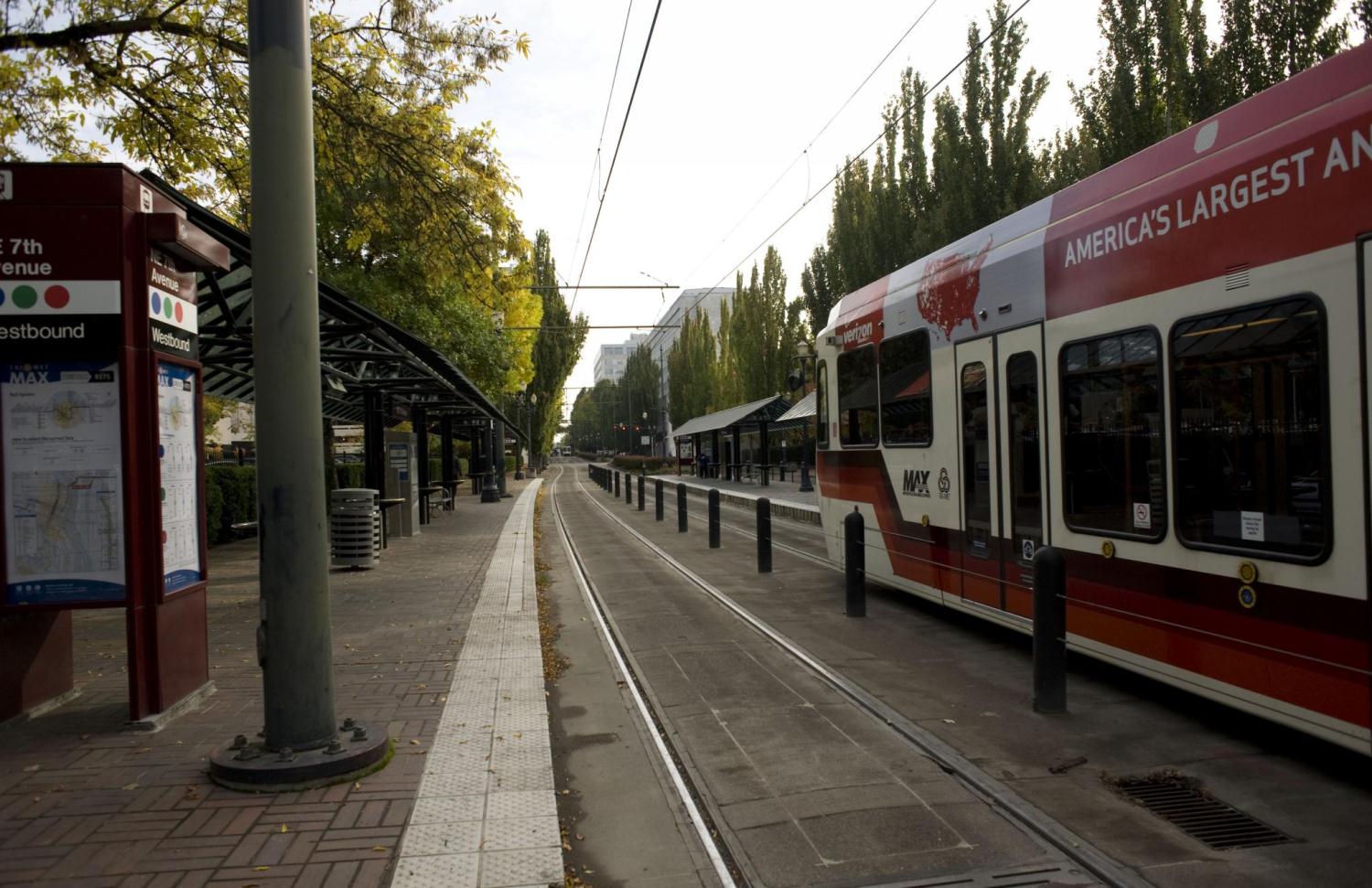 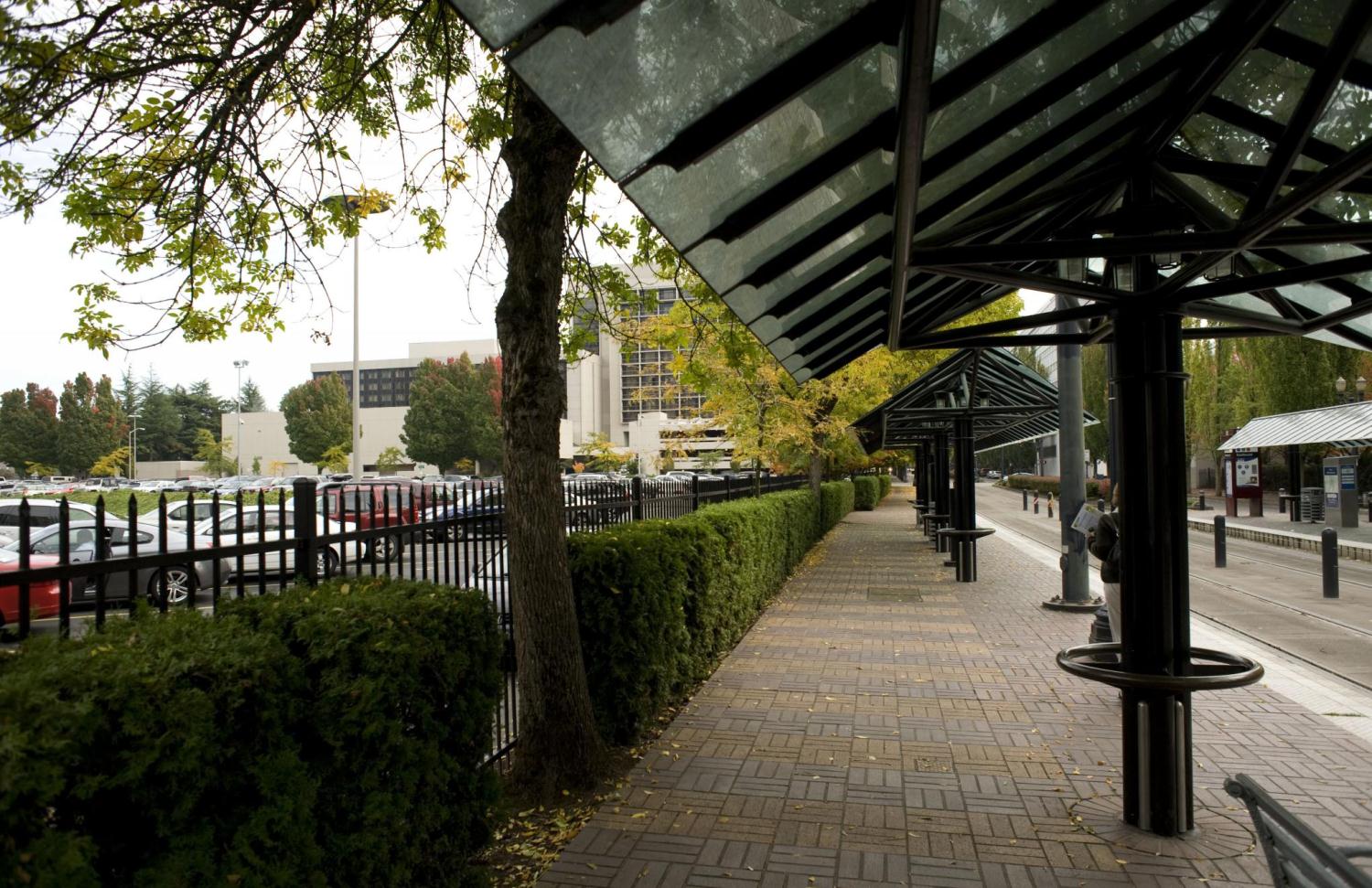 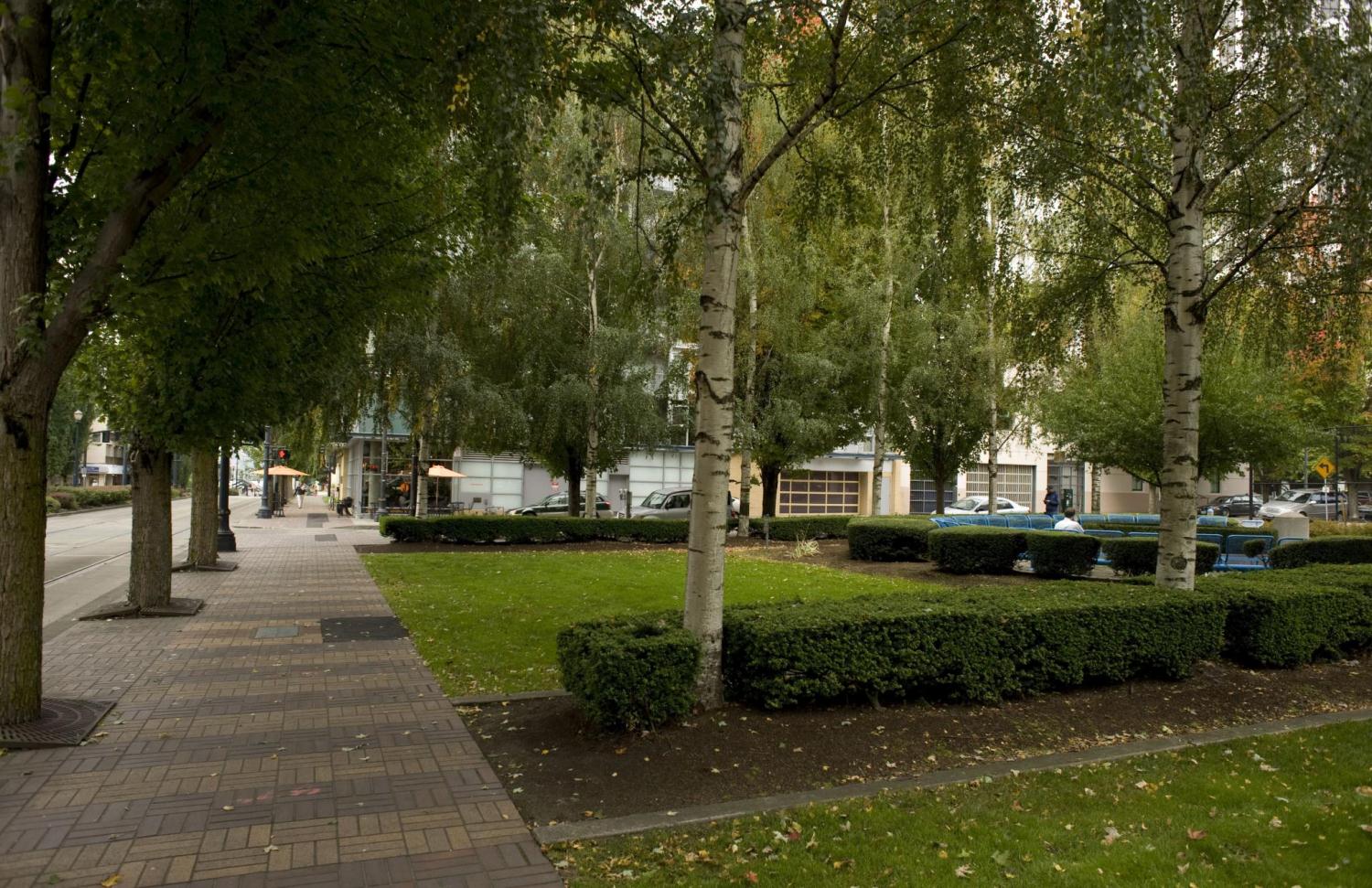 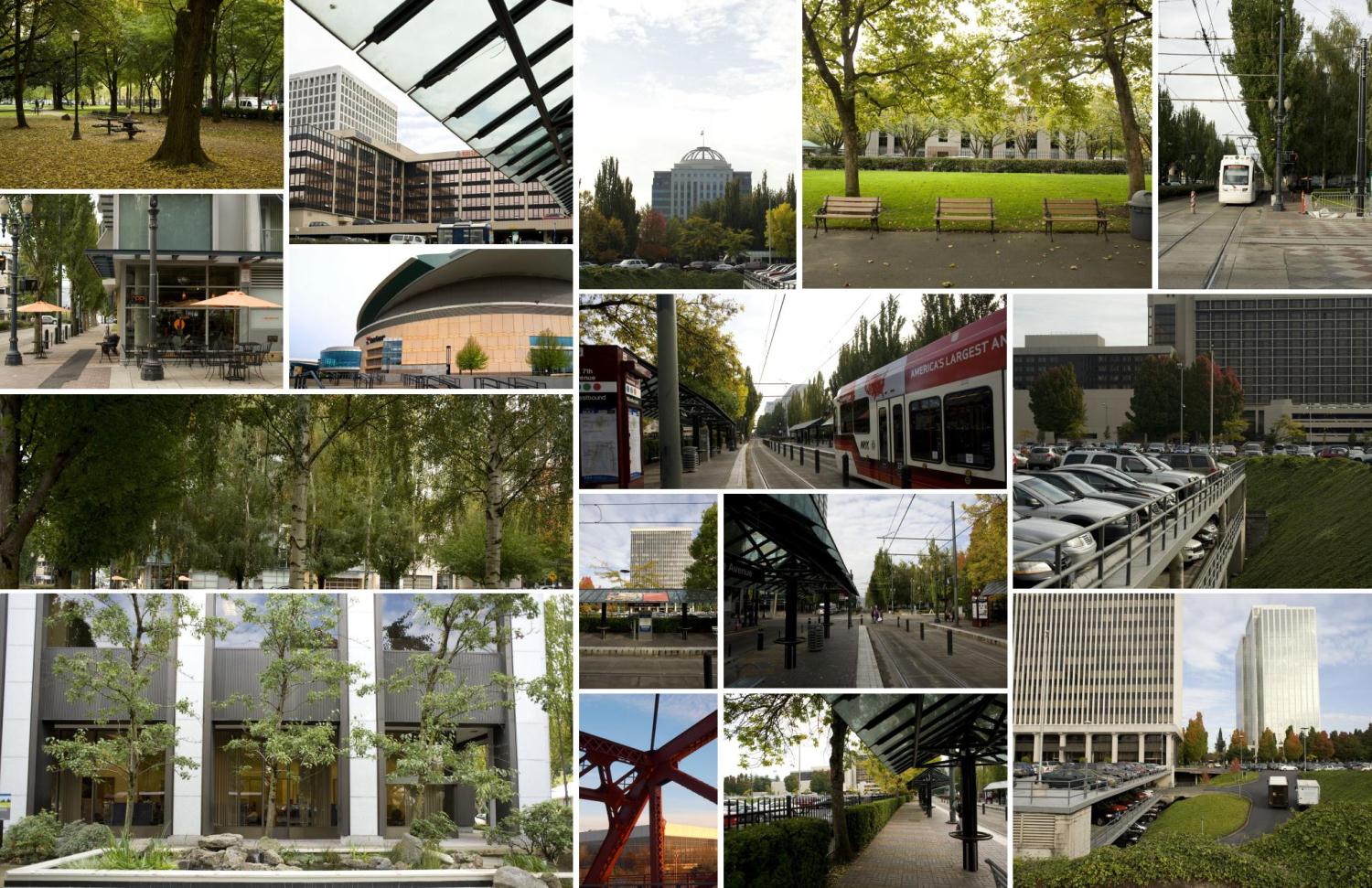 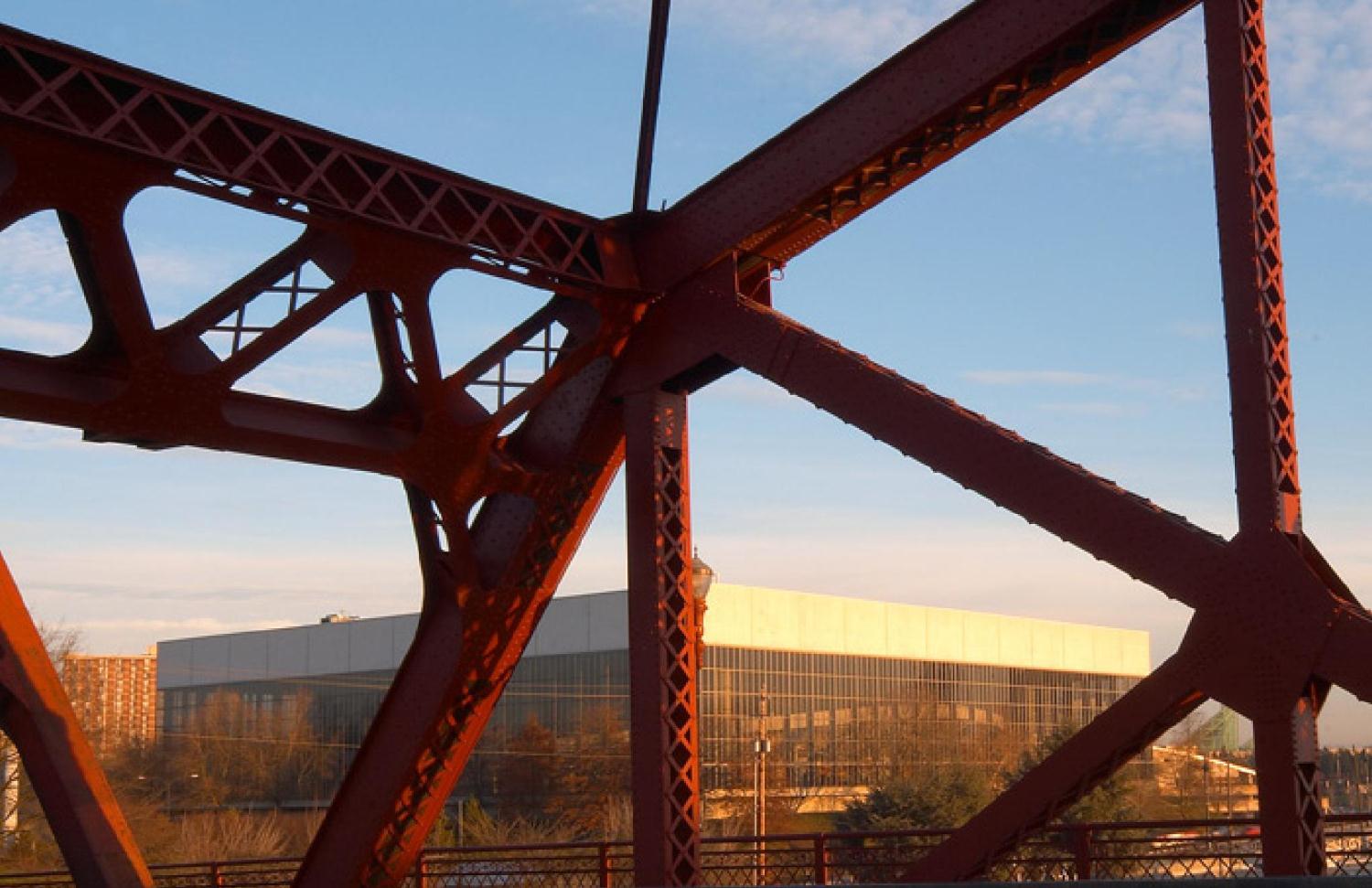 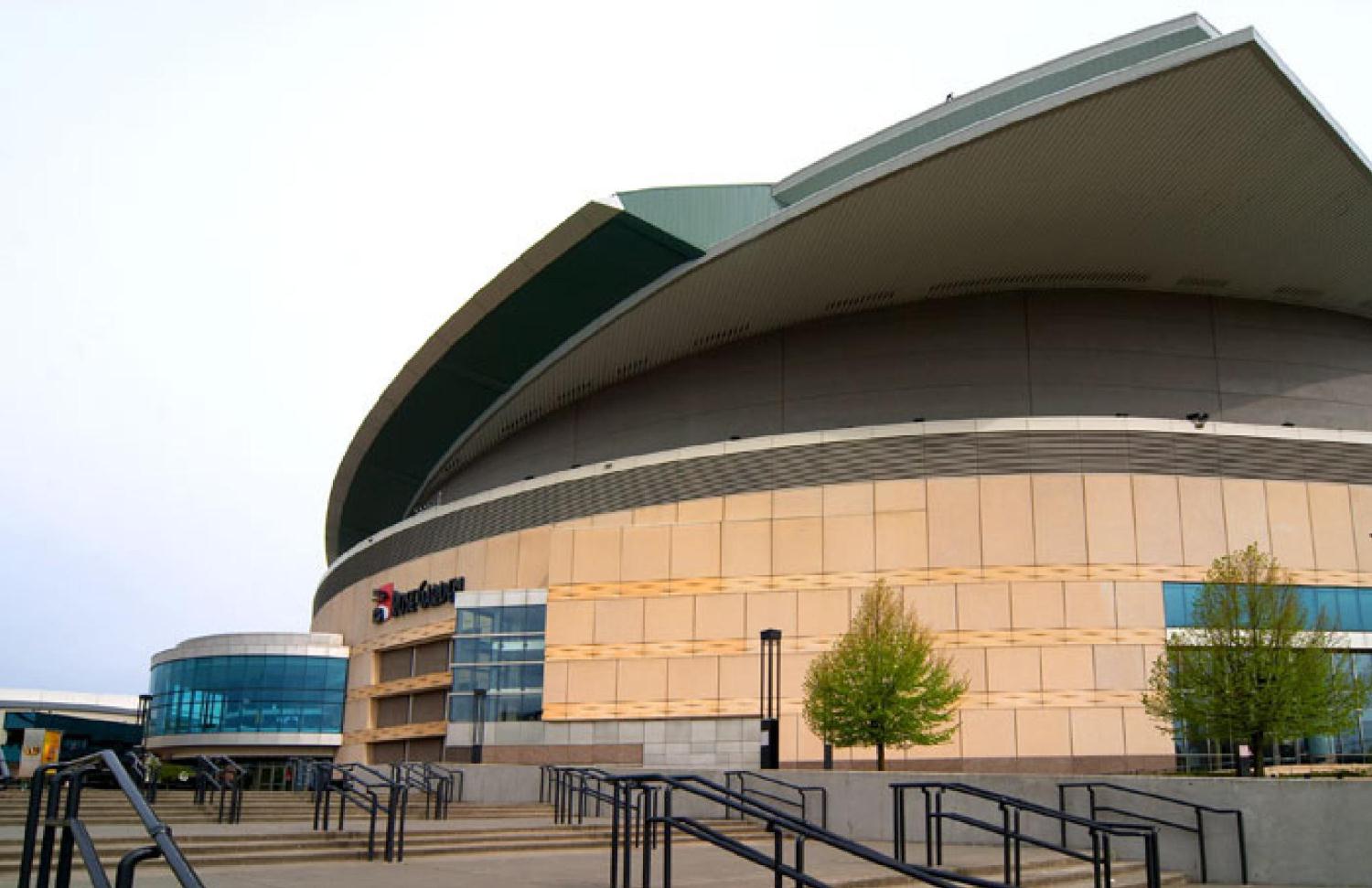 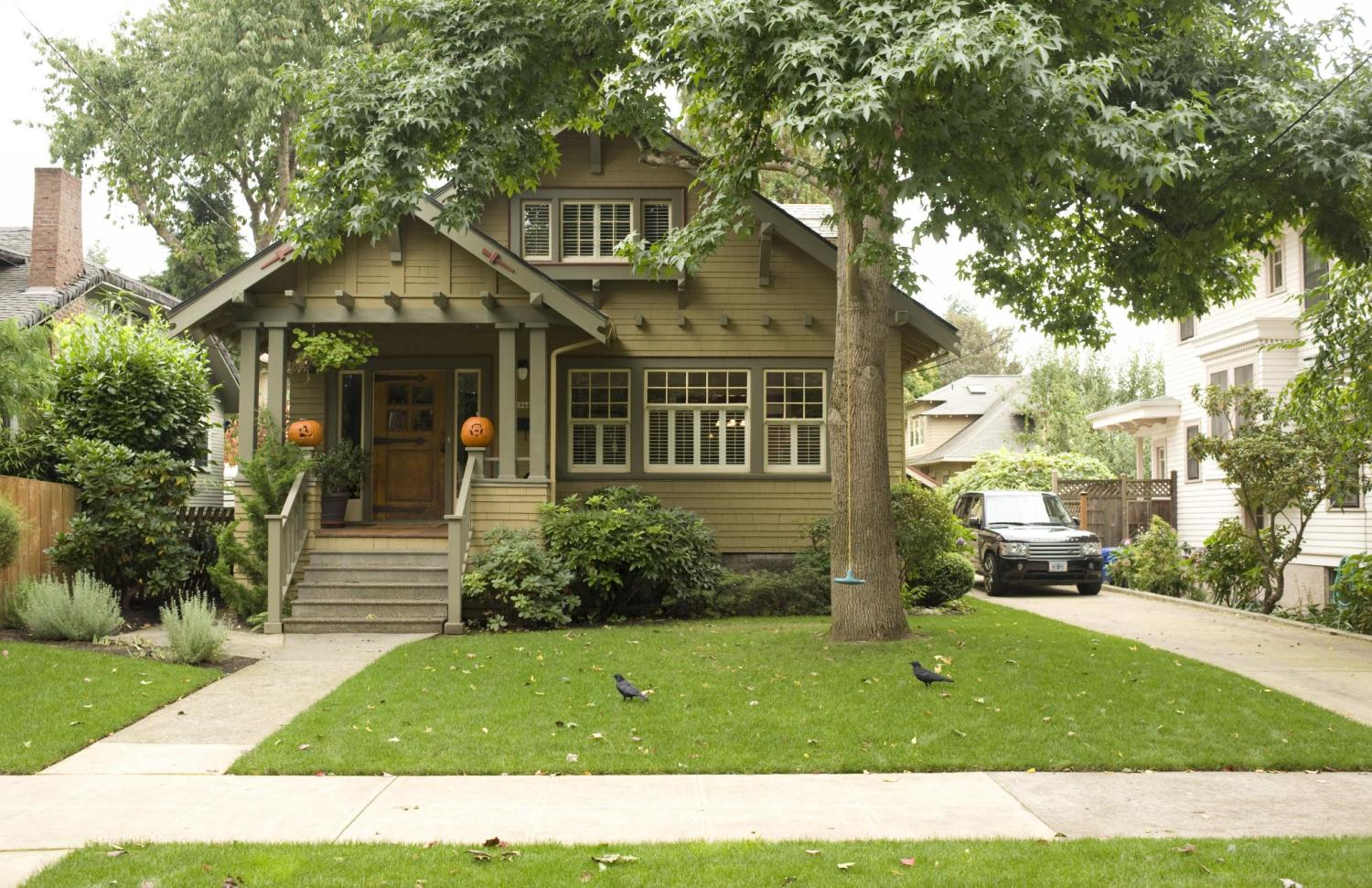 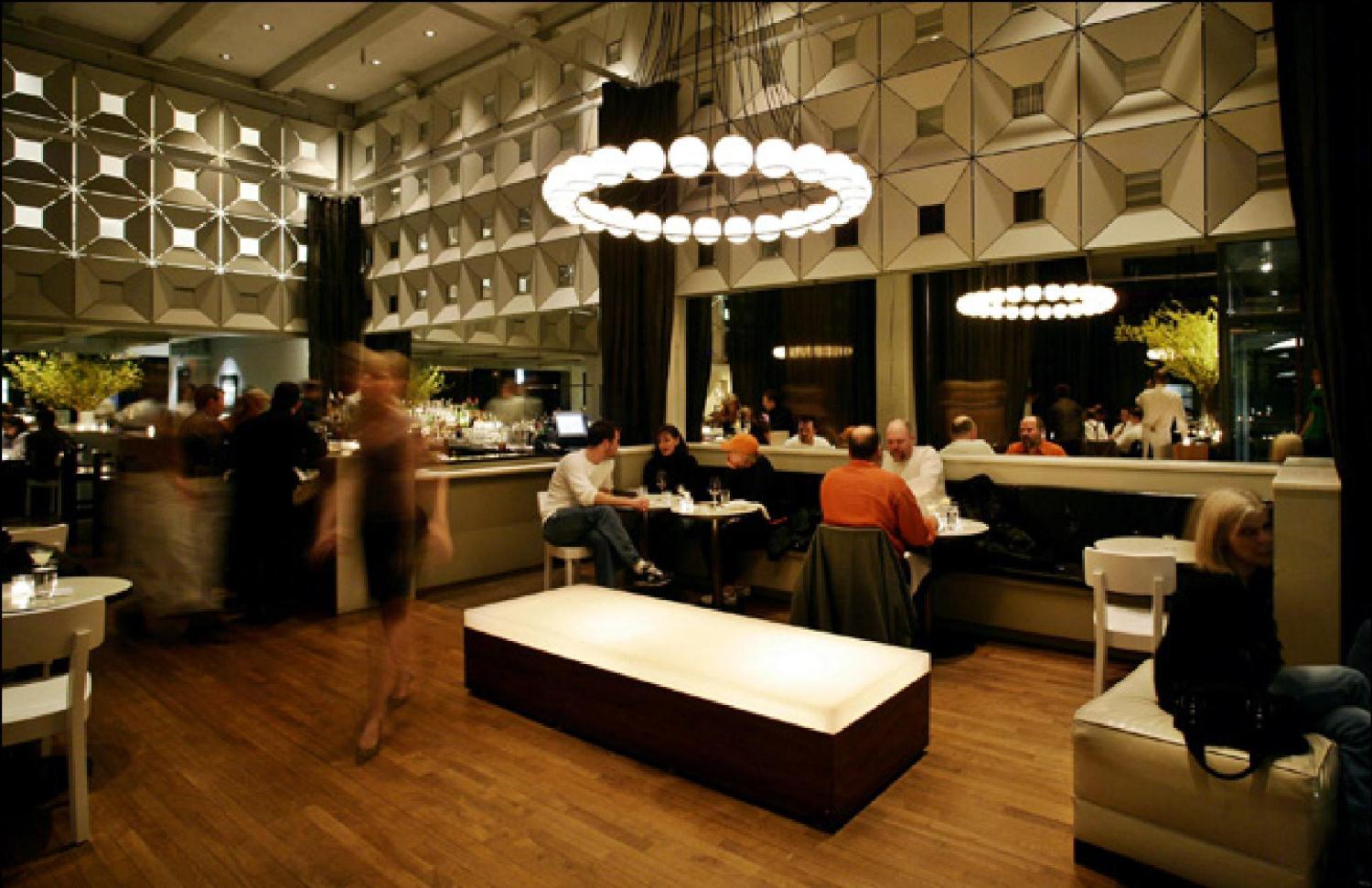 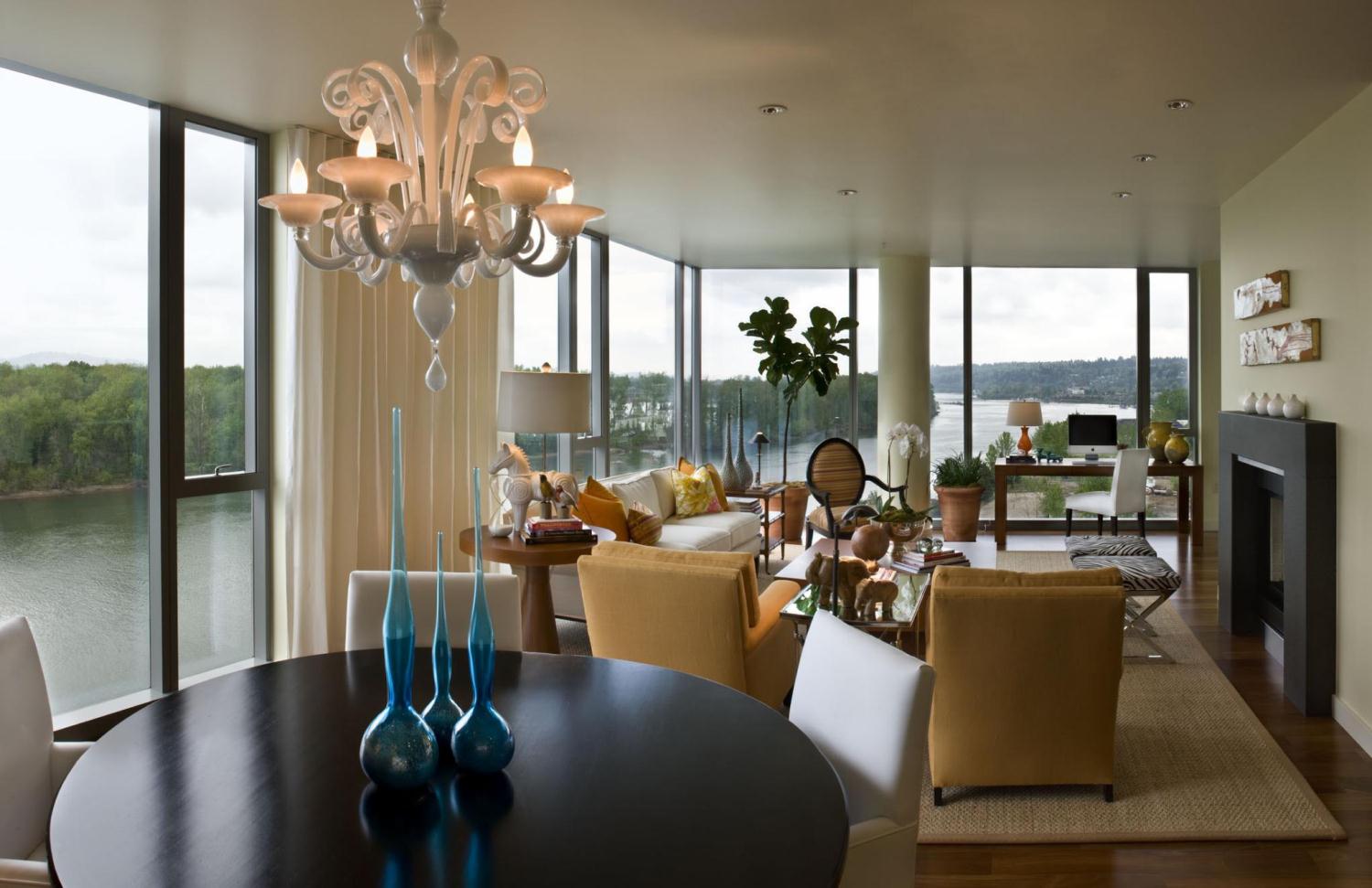 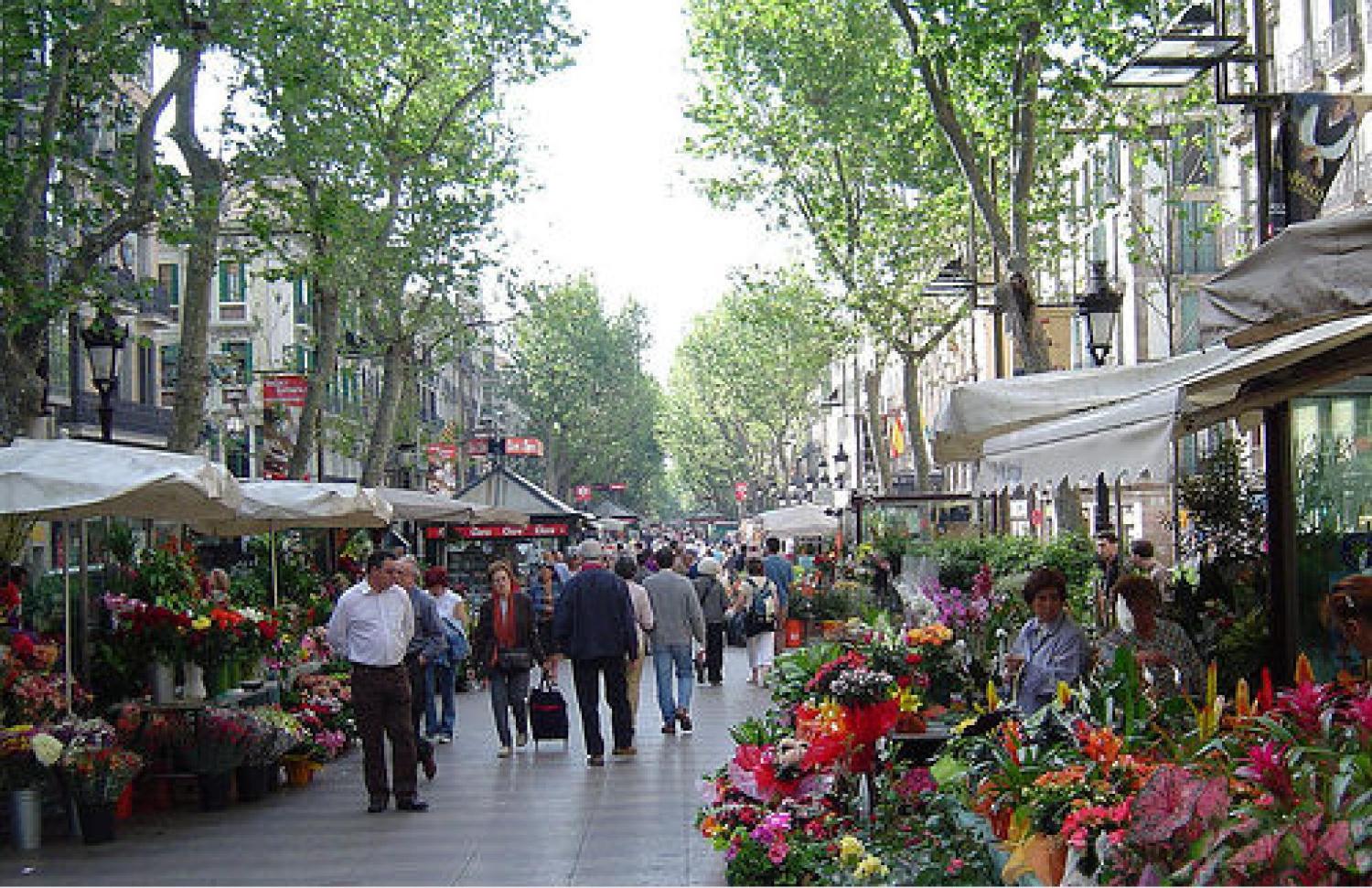 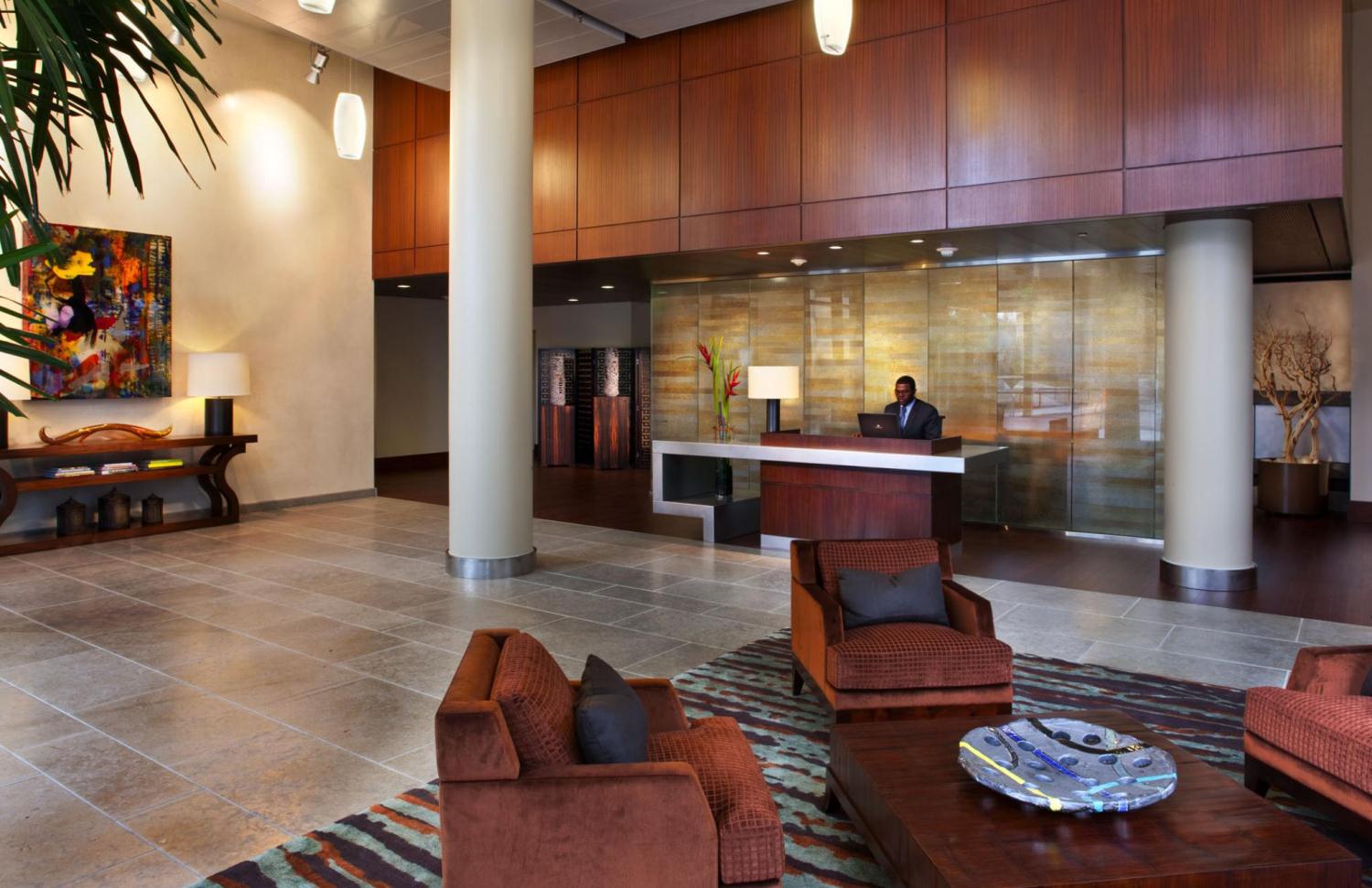 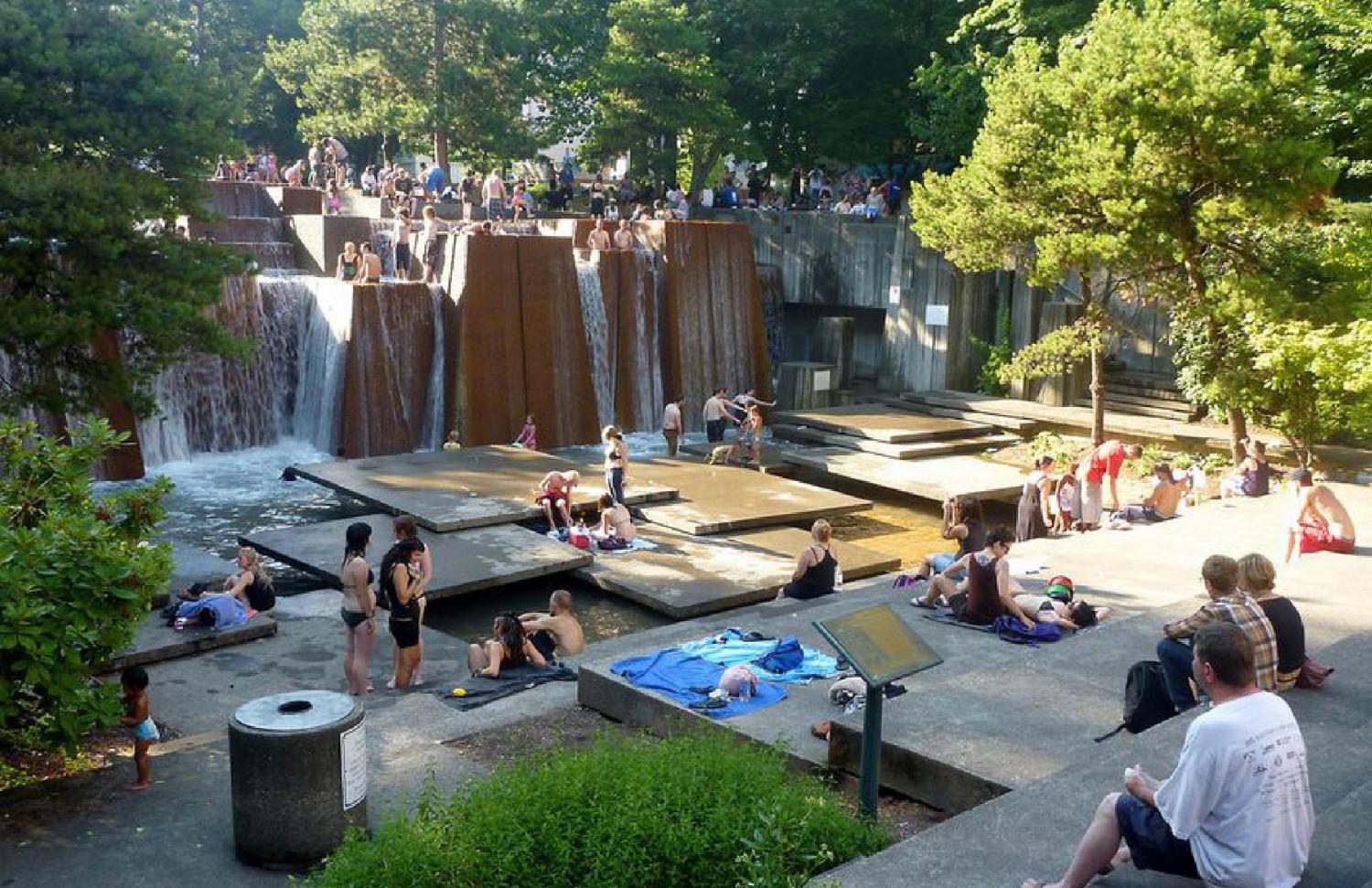 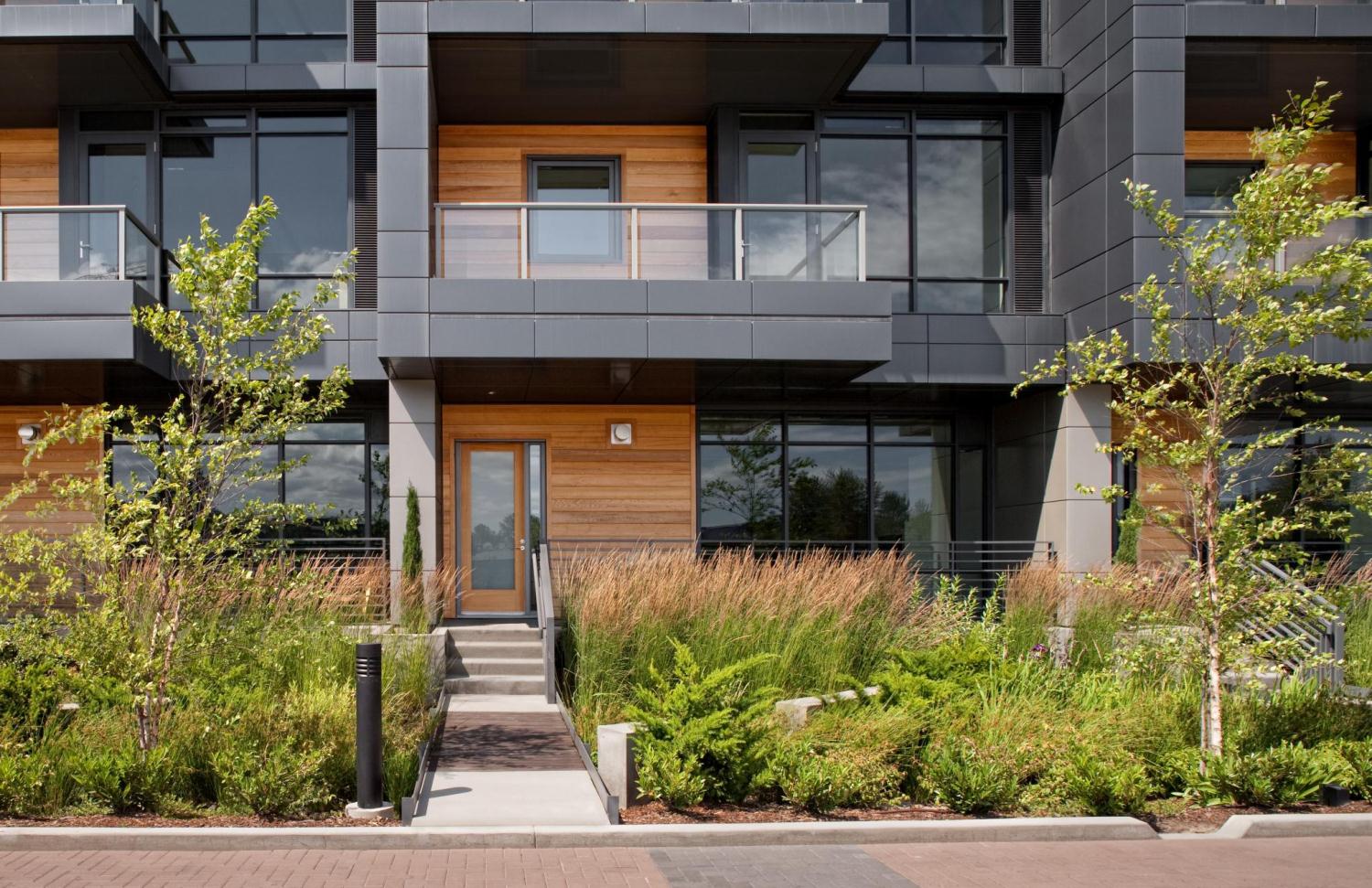 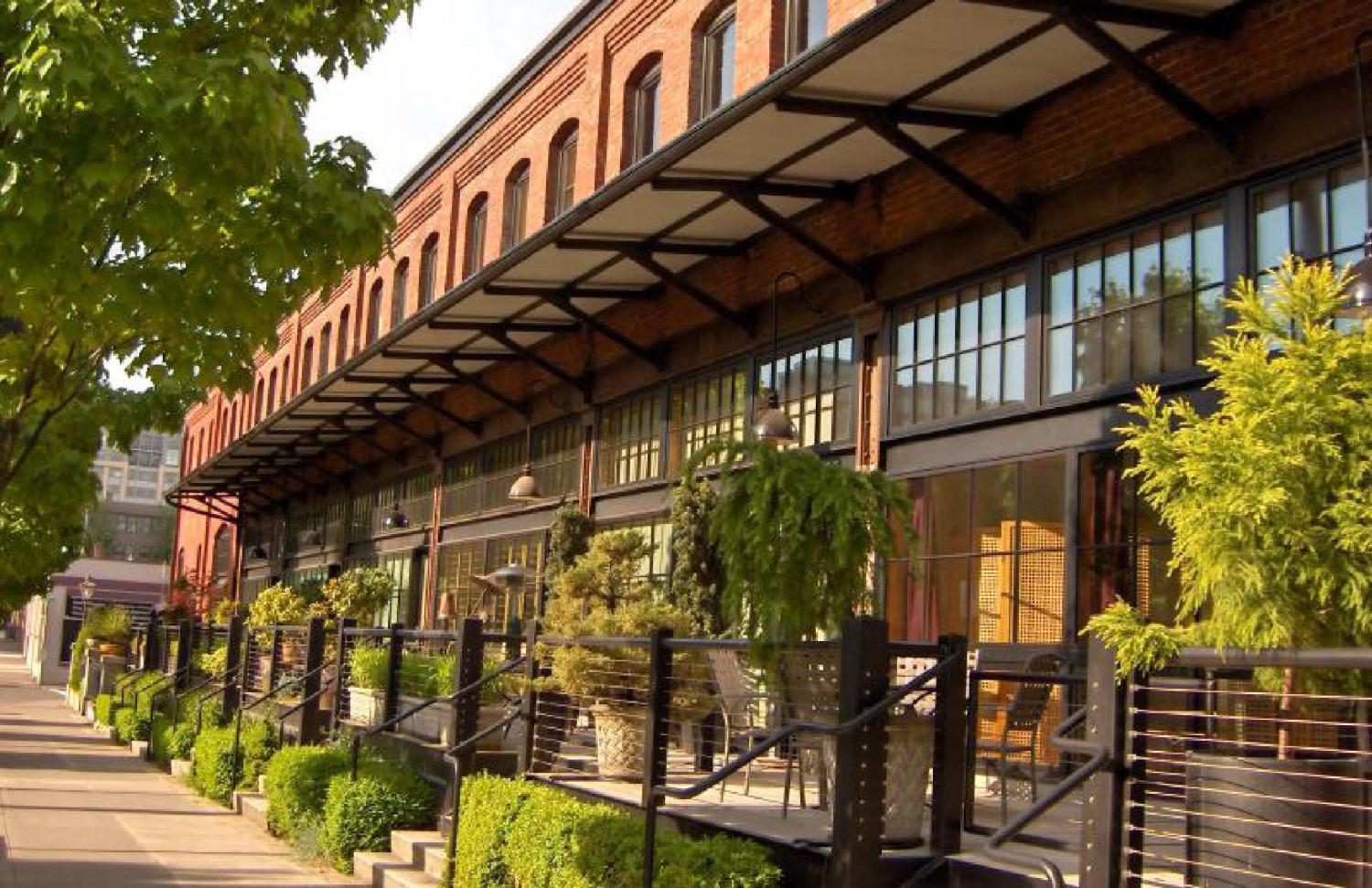 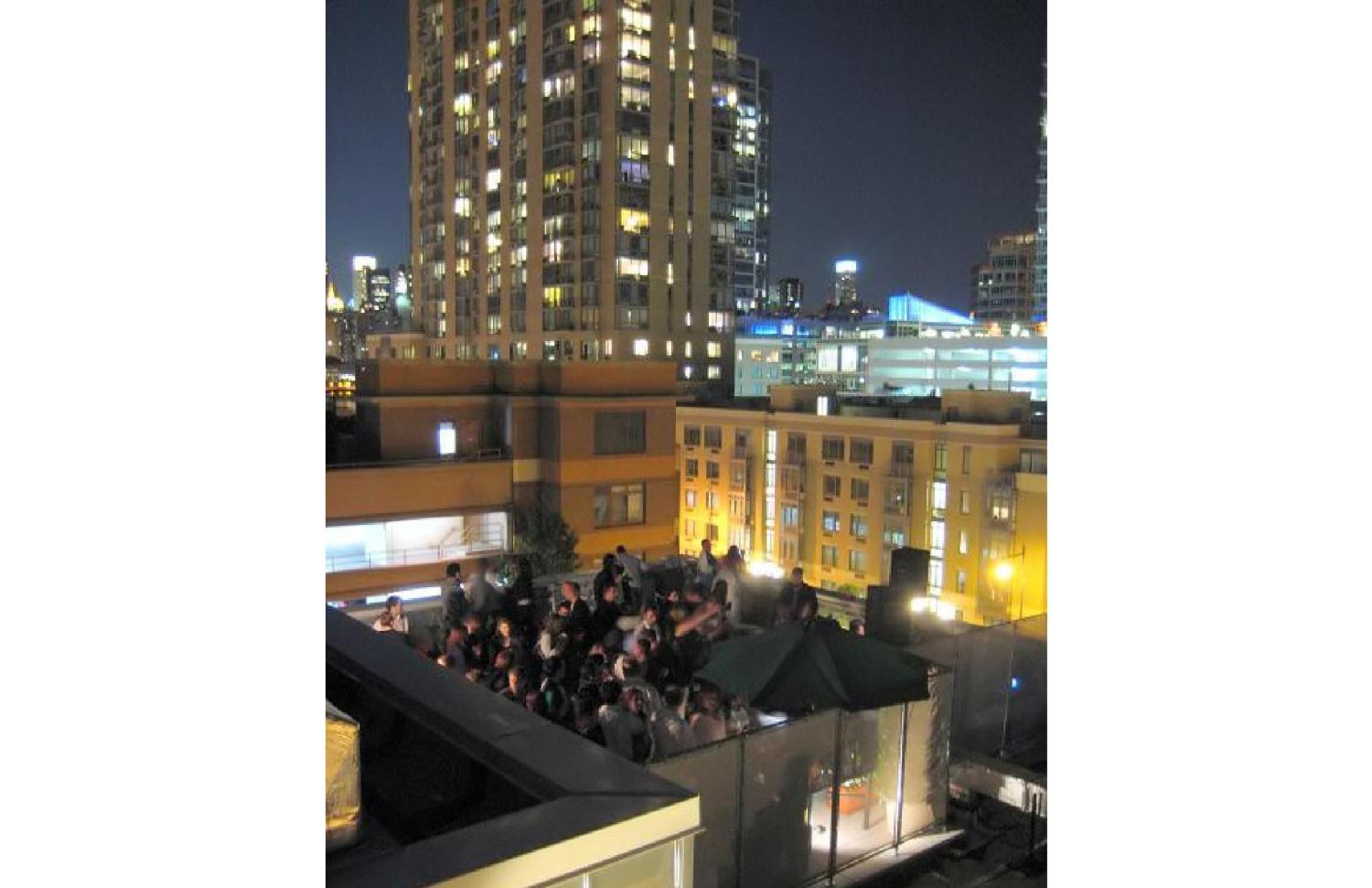 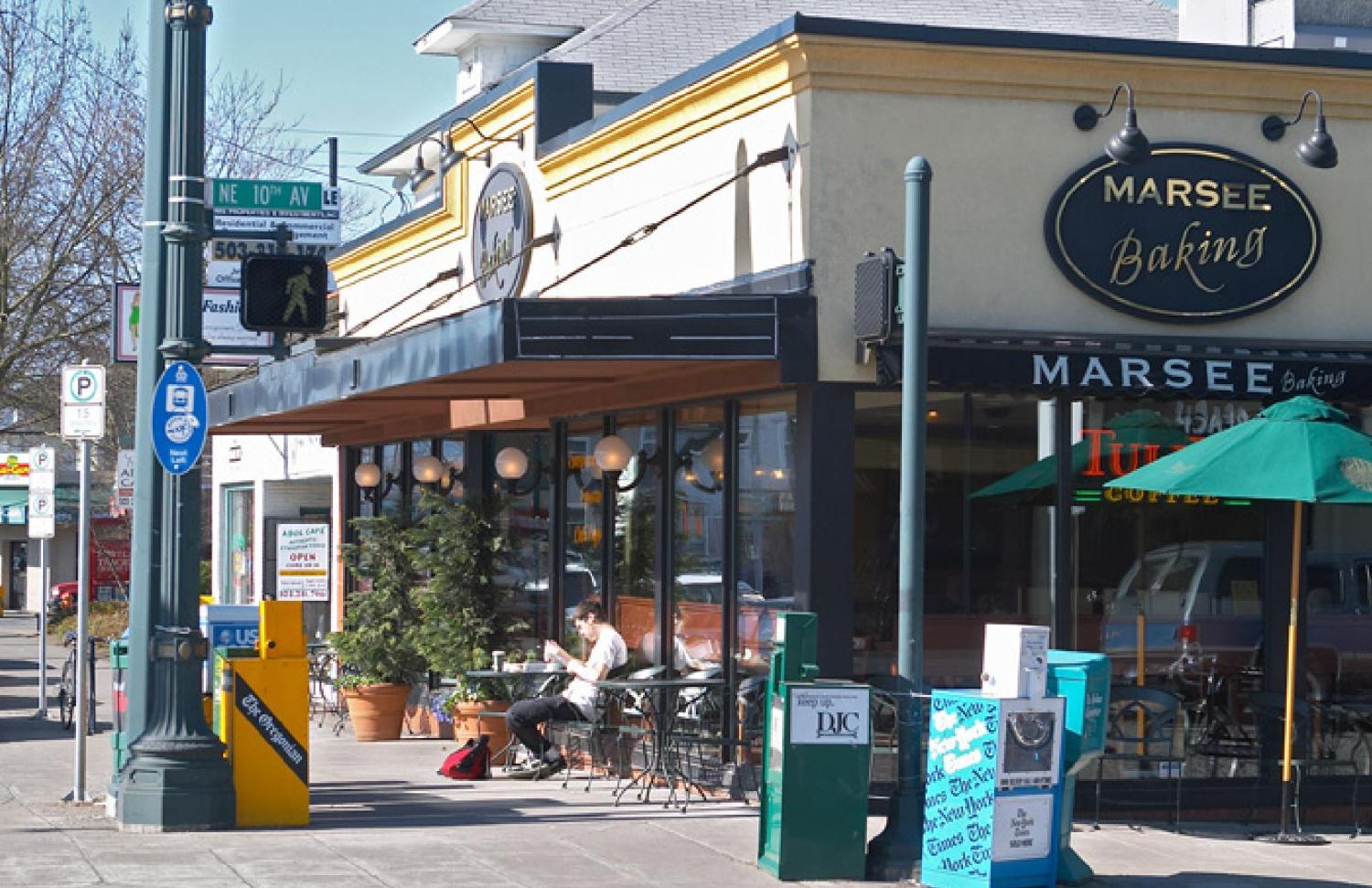 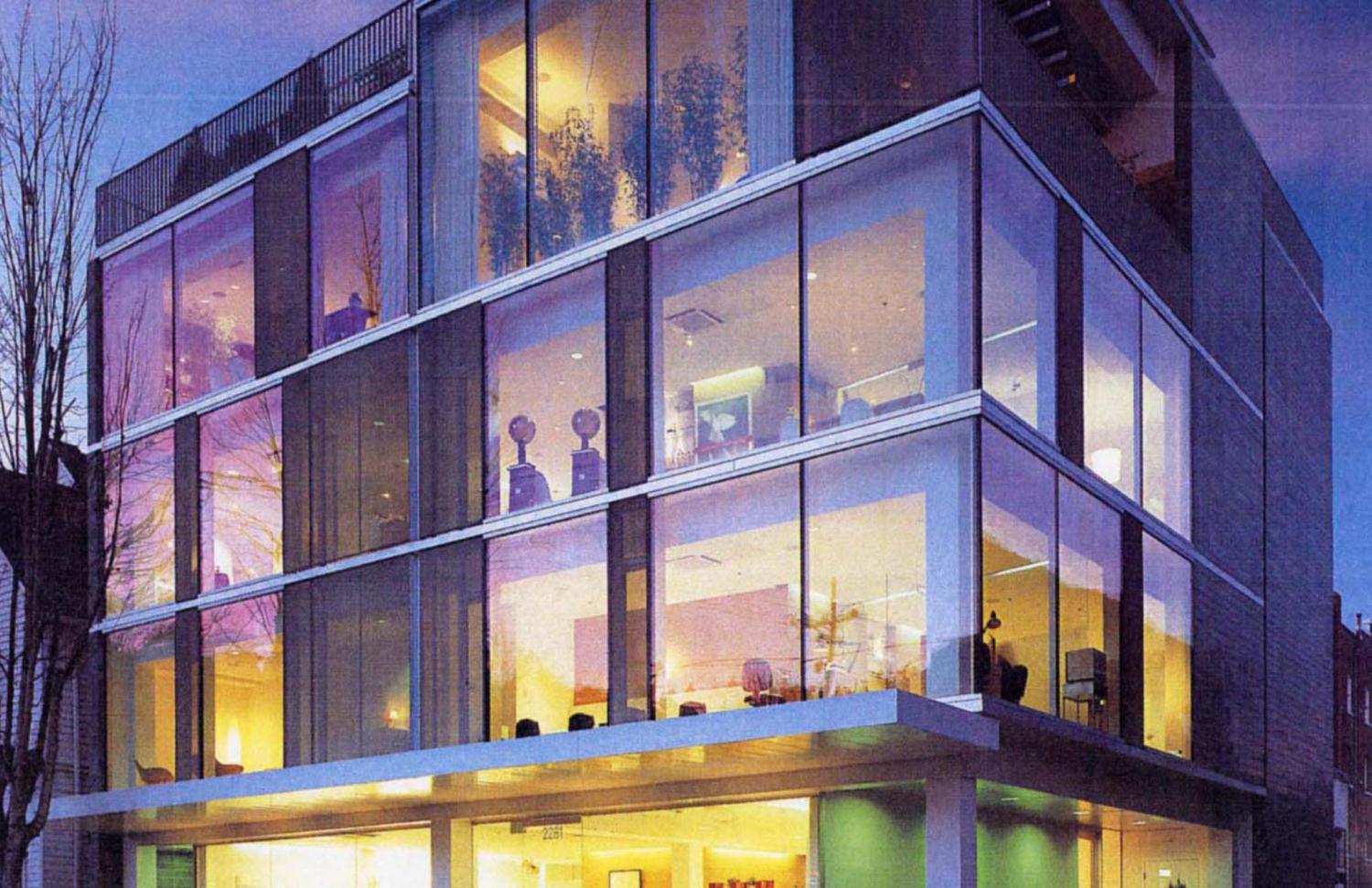 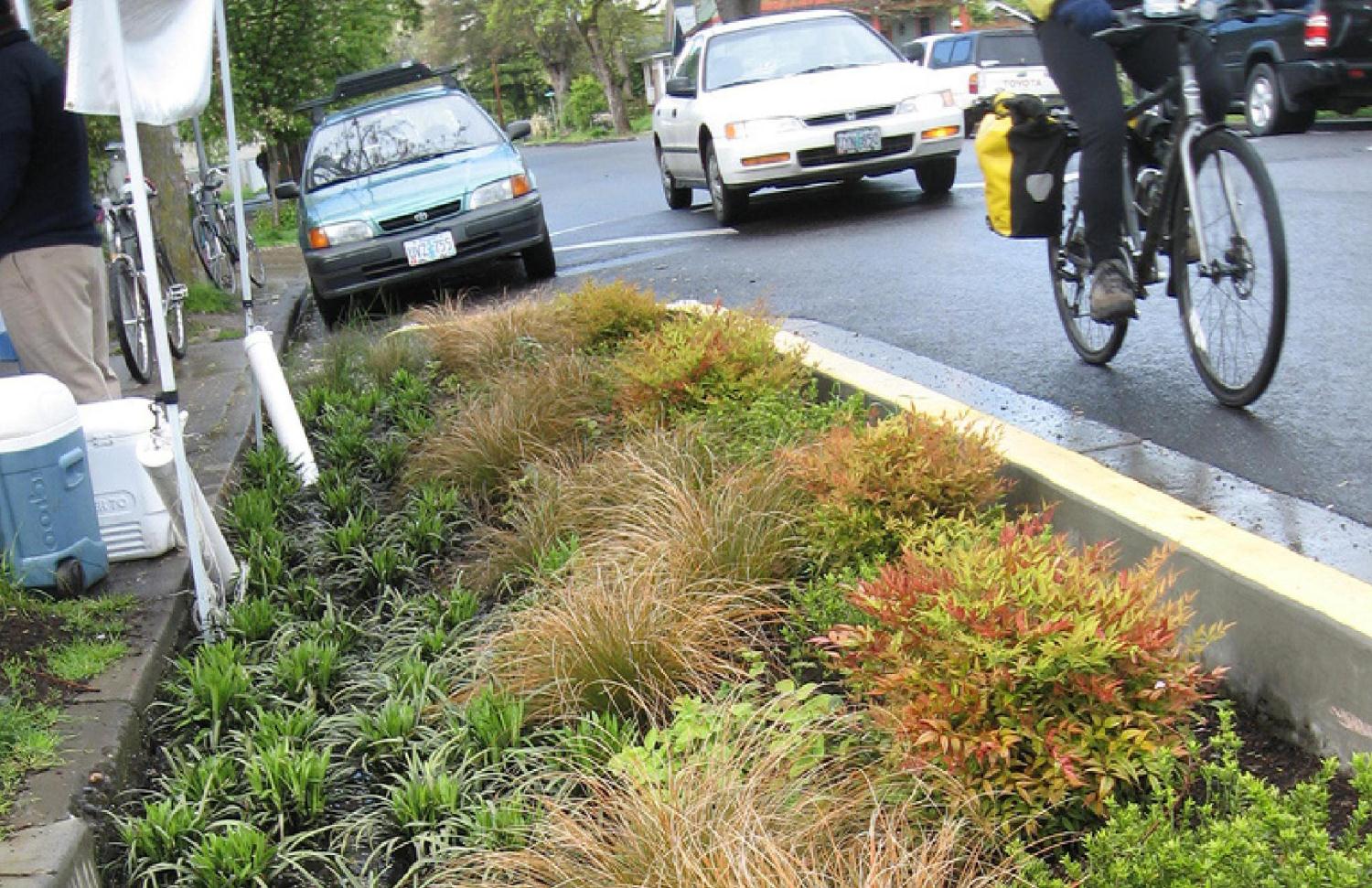 Project goals / positioning
What sets this project apart?
What makes this place memorable?
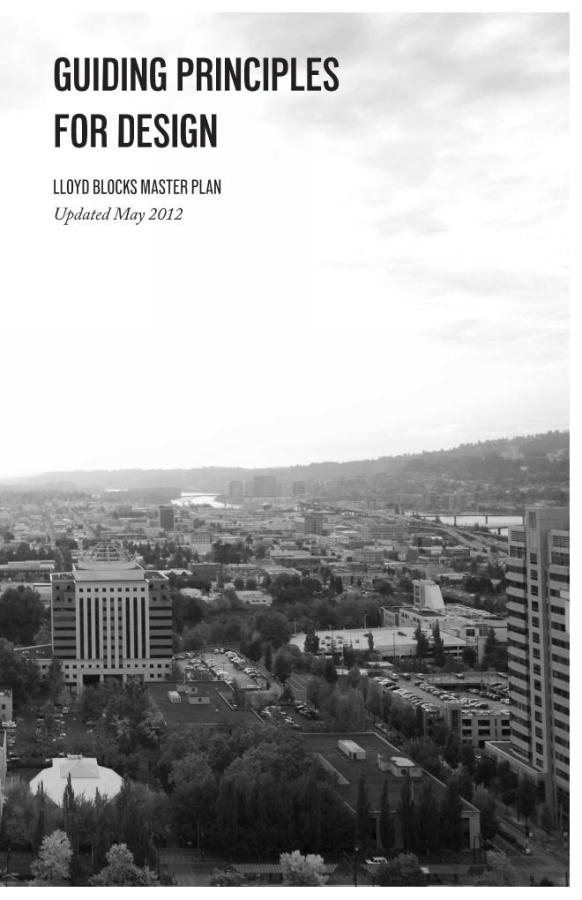 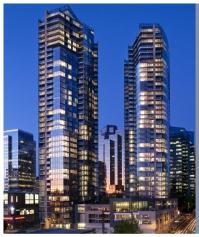 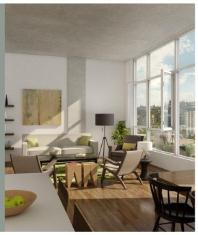 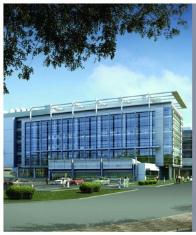 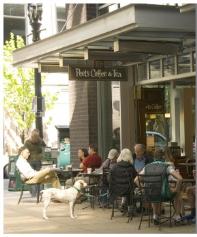 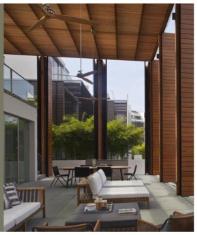 1
MAKE MOVES FOR REASON
2
MINIMIZE UNIT TYPES.
3
OPTIMIZE STRUCTURAL BAY SPACING.
4
BALCONIES AND TERRACES SHOULD OFFER A SENSE OF ENCLOSURE.
5
BASE OF BUILDINGS SHOULD BE HUMAN SCALED.
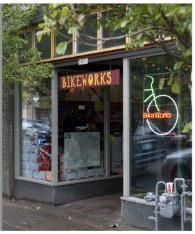 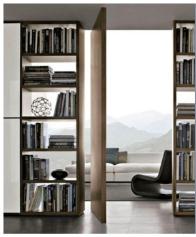 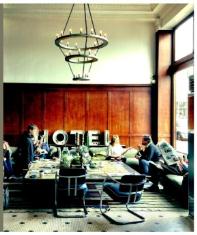 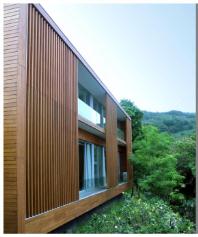 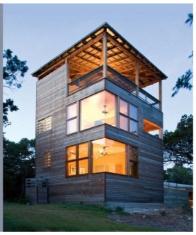 6
OPACITY AND TRANSPARENCY SHOULD WORK TOGETHER.
7
BUILDING GEOMETRY SHOULD BE SIMPLE AND WELL COMPOSED.
8
CREATE ACTIVE COMMON AREAS & LOBBIES THAT ARE MULTI-FUNCTIONAL.
9
DEVELOP STRONG INDDOR / OUTDOOR CONNECTIVITY.
10
CREATE OPPORTUNITIES FOR SMALL, ECLECTIC, AND NEIGHBORHOOD-FOCUSED RETAIL..
Project overview
LLOYD Blocks
SITE ANALYSIS
Metropolitan and Neighborhood study
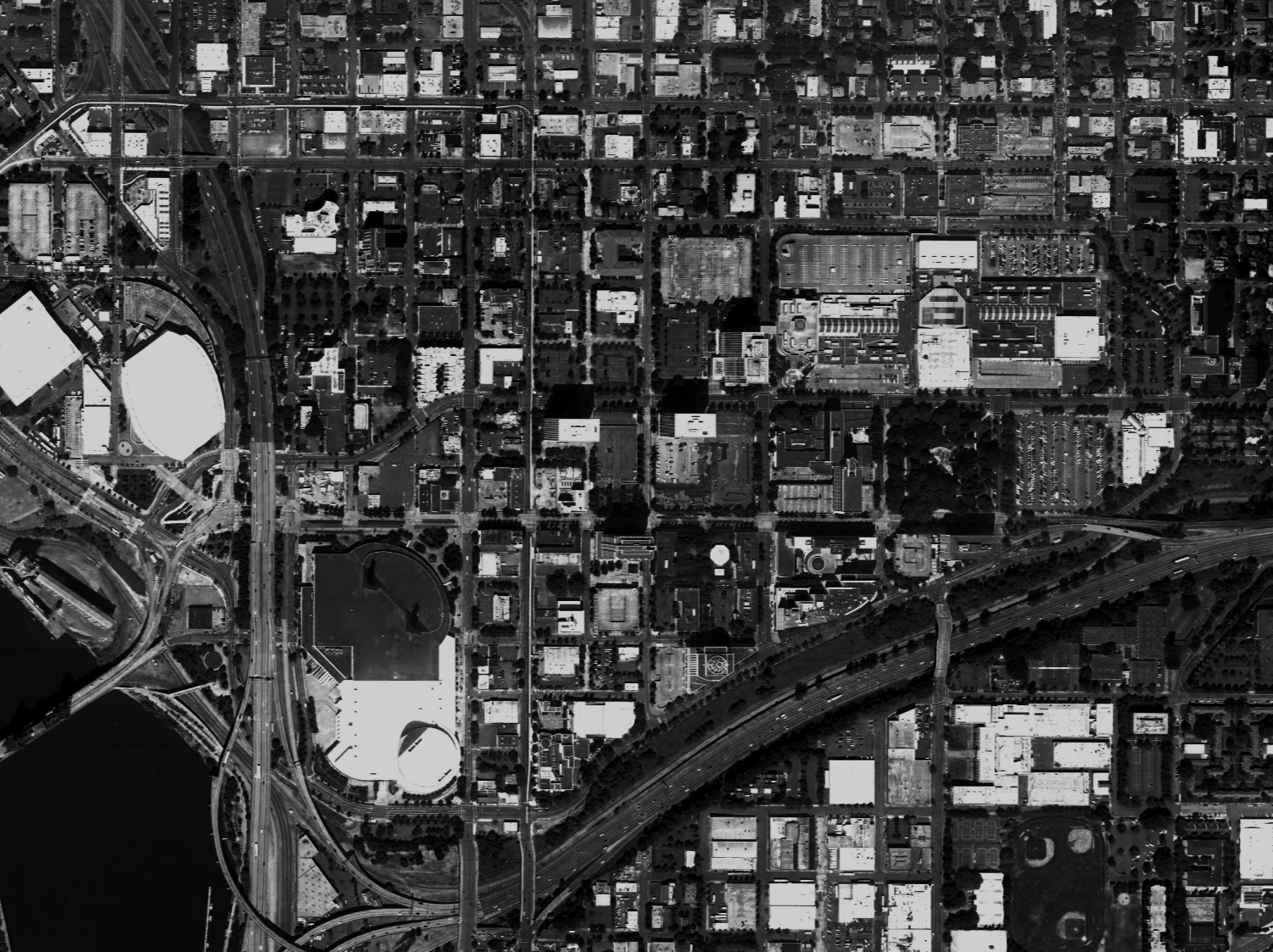 LLOYD CENTER TOWER
LLOYD CENTER MALL
ROSE QUARTER
CINEMA PARKING
HOTEL
PARK
OREGON SQUARE
BPA - OFFICE
OREGON CONVENTION CENTER
STATE
GROUND LEVEL
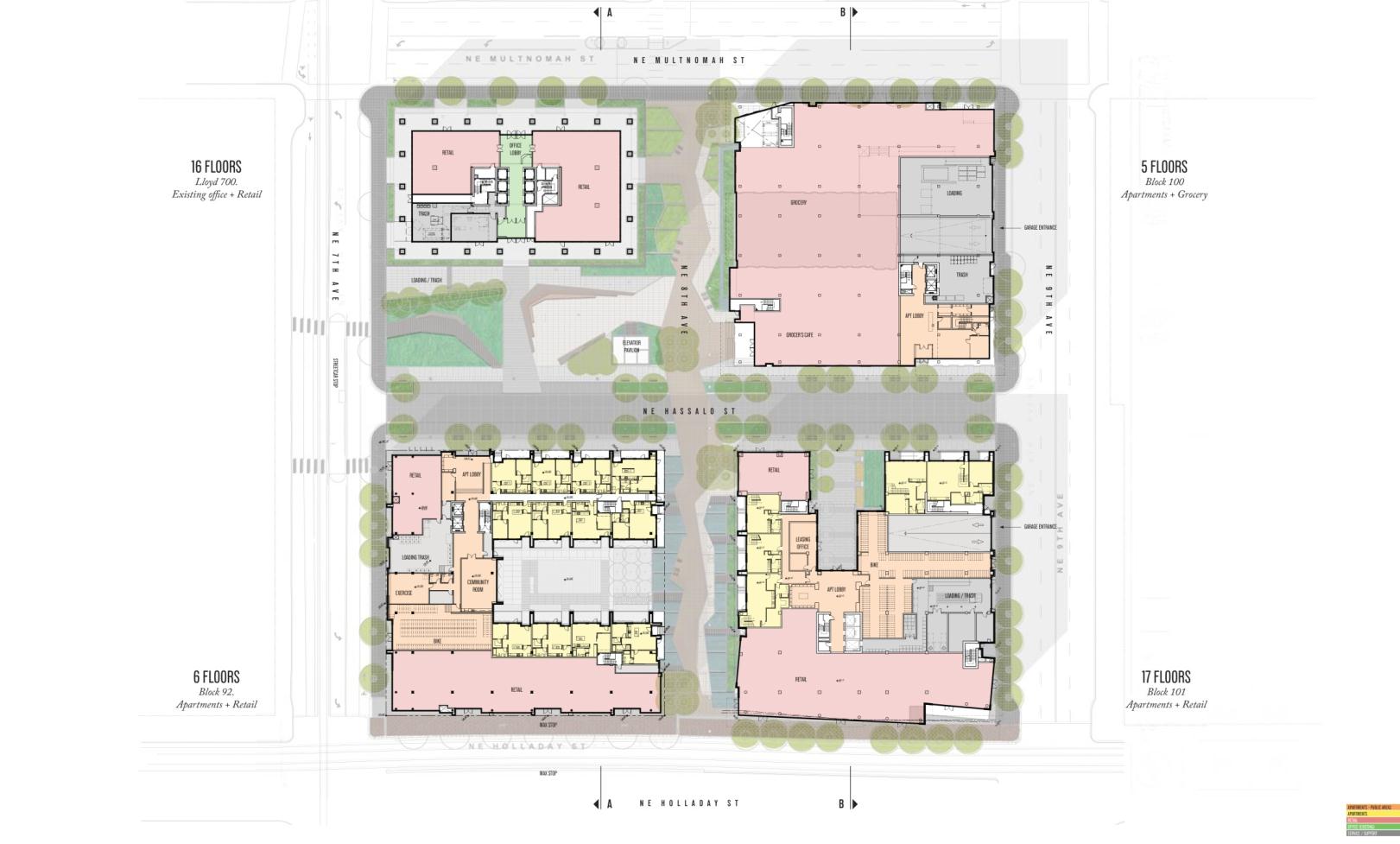 ECO-DISTRICT STRATEGIES
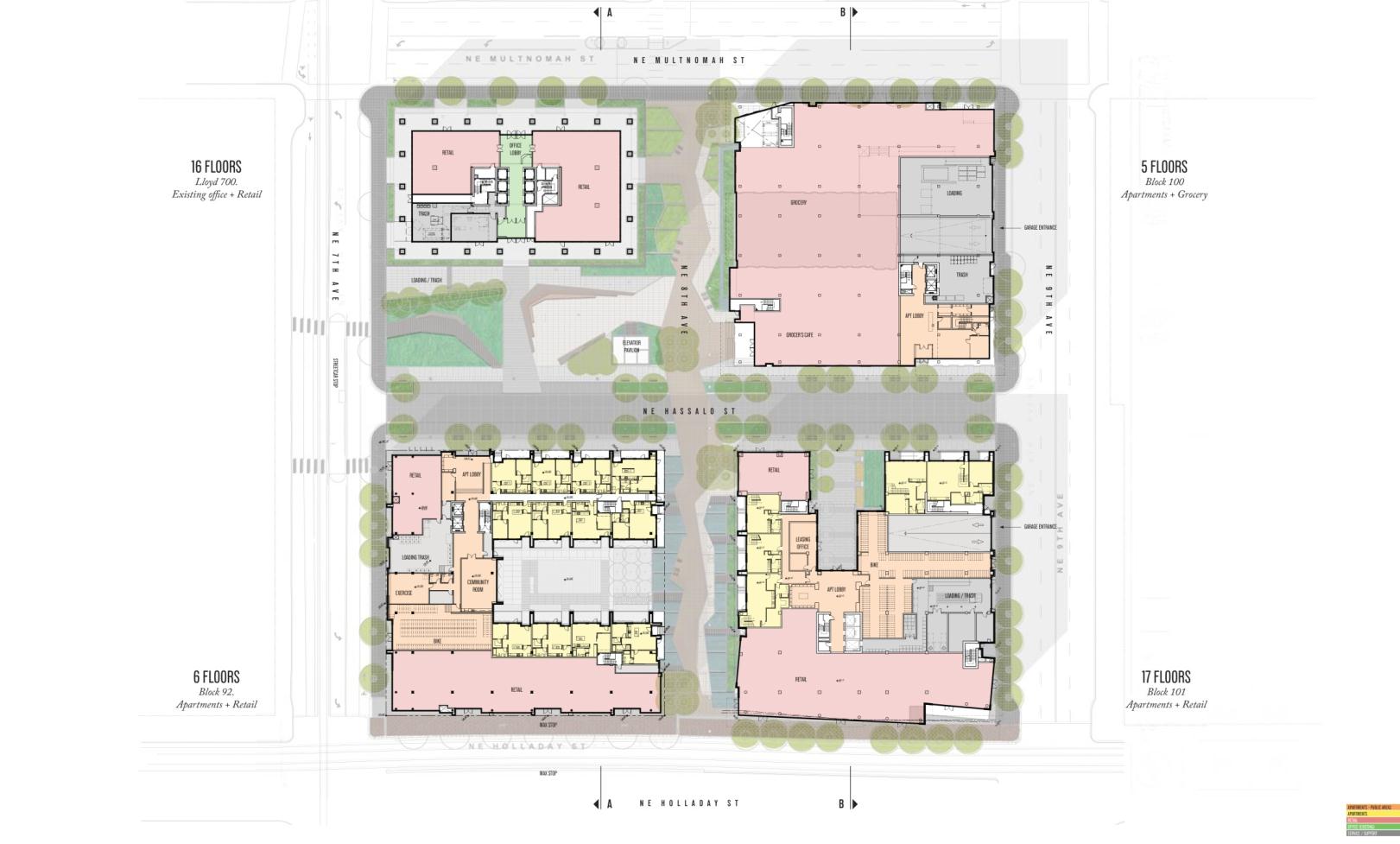 WATER + WASTE
ENERGY
DISTRICT DOMESTIC SOLAR HOT WATER PLANT – BLOCK 100
OFFICE BUILDING PLANT CONNECTED TO RETAIL
HIGH PERFORMANCE ENVELOPE
RAINWATER RESERVIOR
STORMWATER TREATMENT
100% BLACK/GREY WATER TREATMENT AND RE-USE; IRRIGATION, FLUSH, COOLING TOWER – INFILTRATE (DEQ)
COMMUNITY
ESSENTIAL SERVICES
MULTI-GENERATIONAL LIVING
MIX OF HOUSING TYPES
EAT/DRINK/SLEEP/WORK/STUDY/
PLAY/FLIRT
AIR
TRANSPORTATION
HEAT RECOVERY FOR COMMON SPACE CONDITIONING
FRESH AIR
POTENTIAL BIKE HUB AT L700
STREETCAR
MAX LINE
ZIP CAR
CHARGING STATION
20 MINUTE LIVING
GROUND LEVEL
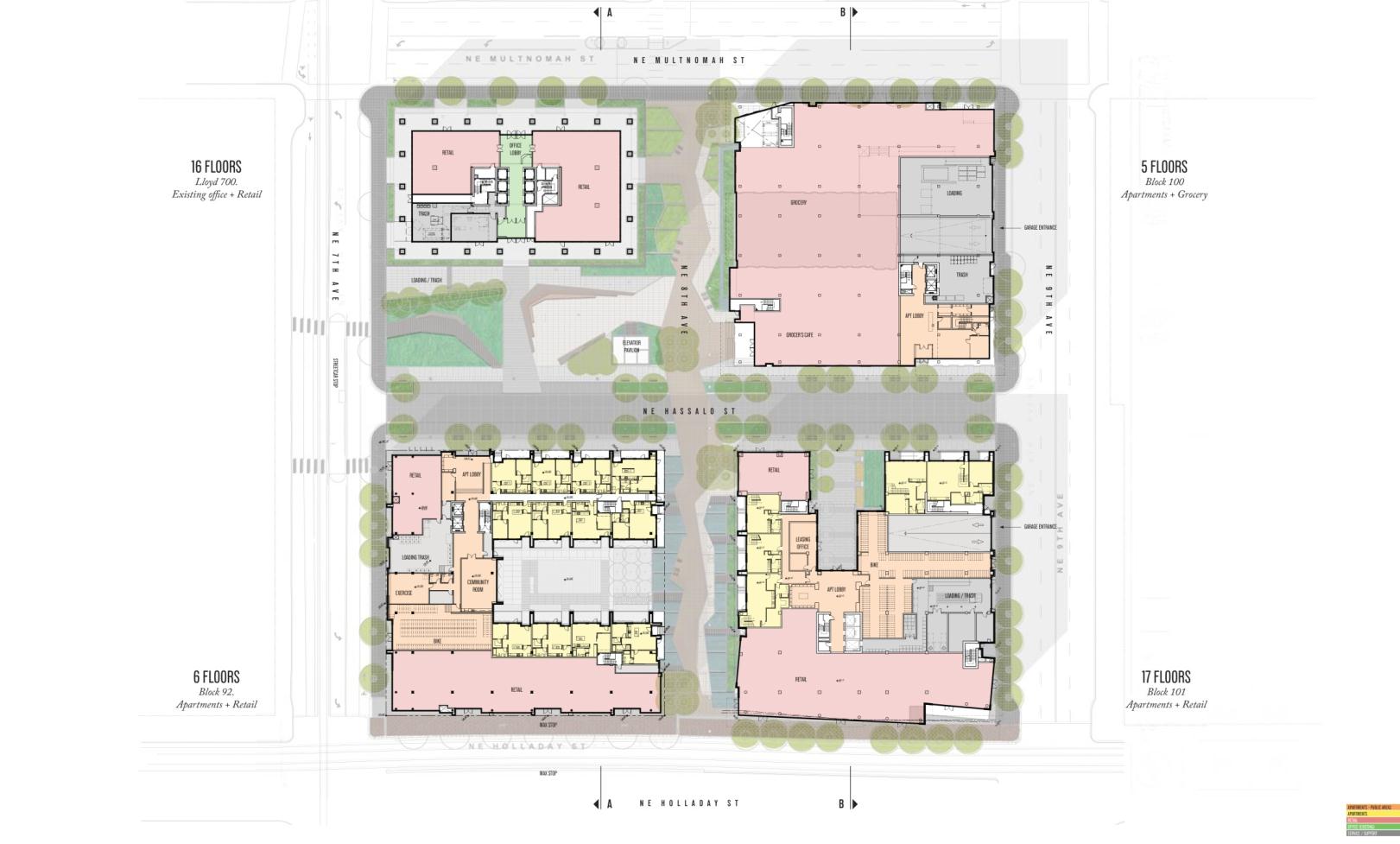 TRASH

LOADING

PLAZA / STORMWATER

ELEVATOR / STAIR PAVILLION – GLASS W/ GREEN WALL

WATER STREET; RESERVIOR, LIVING MACHINE, STORMWATER, INTERPRETIVE COMPONENT

RESIDENTIAL ENTRY

COURTYARD / ECO-TERRACE

BIKE PARKING
ENTRY LOCATIONS

LOADING / TRASH

PARKING

LOADING

RESIDENTIAL LOBBY / ENTRY

COURTYARD / ECO-TERRACE

PARKING

BIKE PARKING

LOADING

RESIDENTIAL LOBBY / ENTRY
TRAFFIC PATTERNS
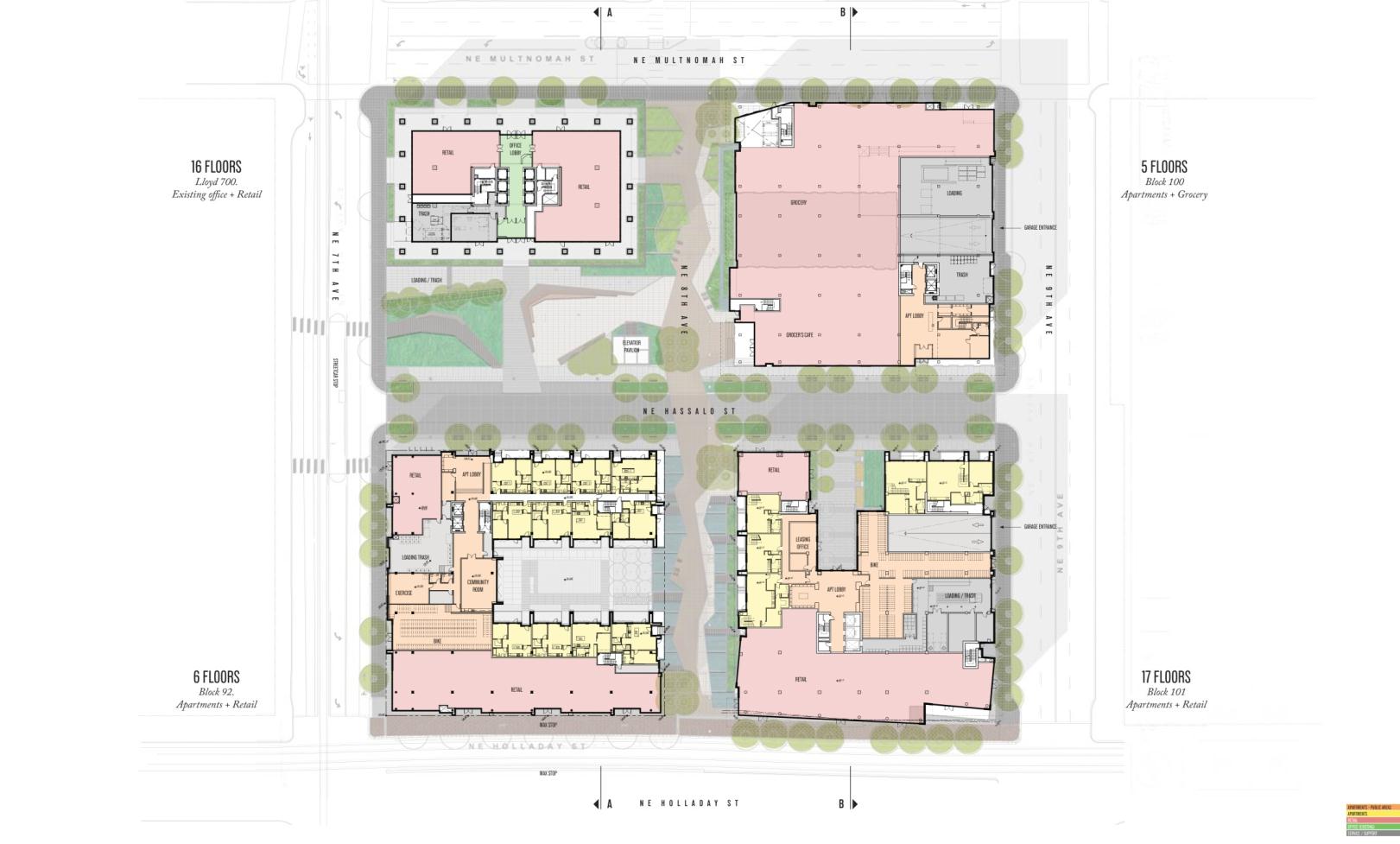 RAMP TO BELOW GRADE PARKING [BL_101]
RAMP TO BELOW GRADE PARKING [BL_101]
LOADING ZONES
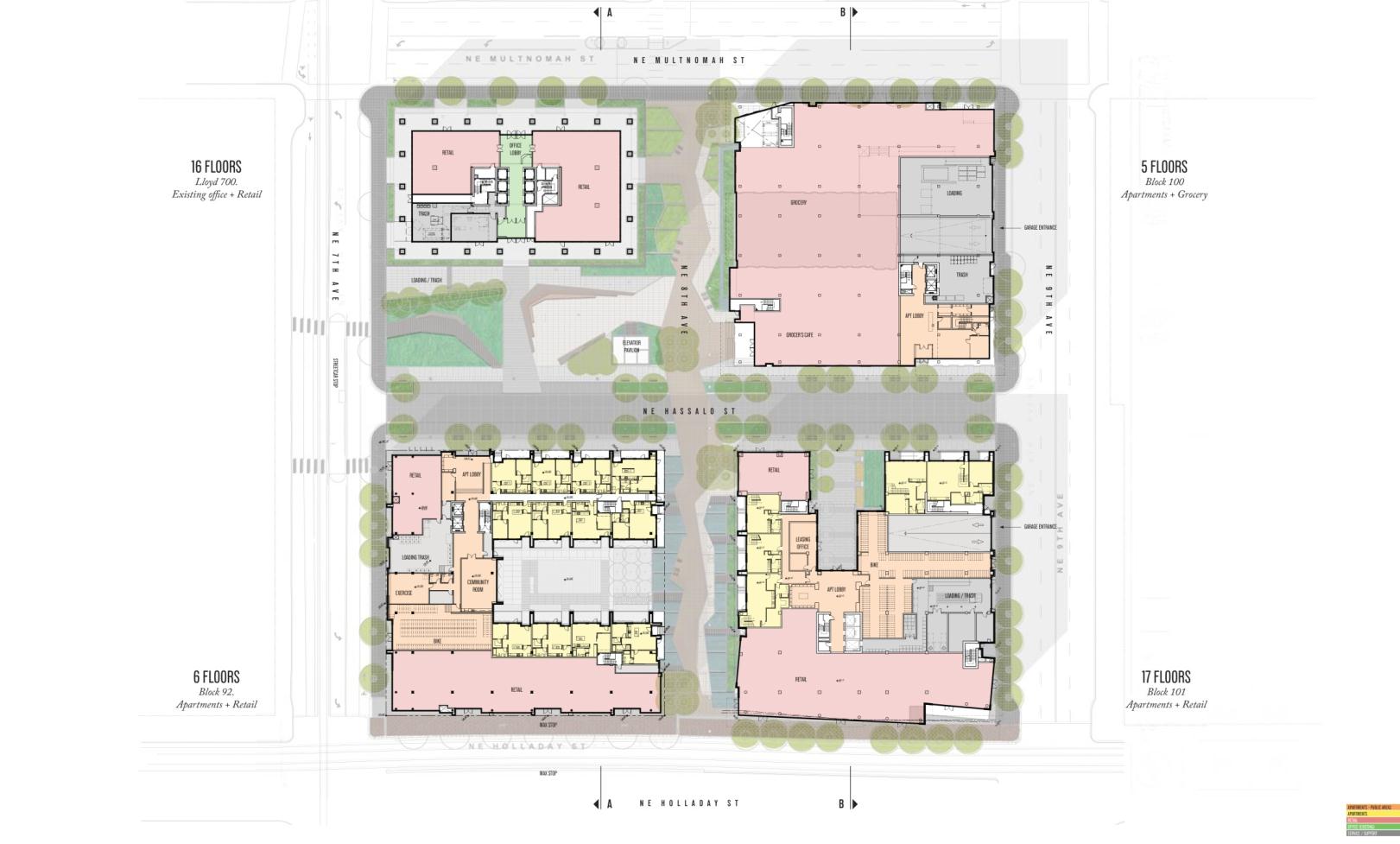 MODIFIED L700 BUILDING FOR TRASH COLLECTION.
LOADING AND TRASH FOR FUTURE GROCER.
MODIFIED L700 OPEN AIR LOADING DOCK - SCREENED.
LOADING AND TRASH FOR RESIDENTIAL – NO CURB CUT. [BL_100]
LOADING AND TRASH FOR RESIDENTIAL. [BL_92]
LOADING AND TRASH FOR RESIDENTIAL. [BL_101]
PODIUM LEVEL
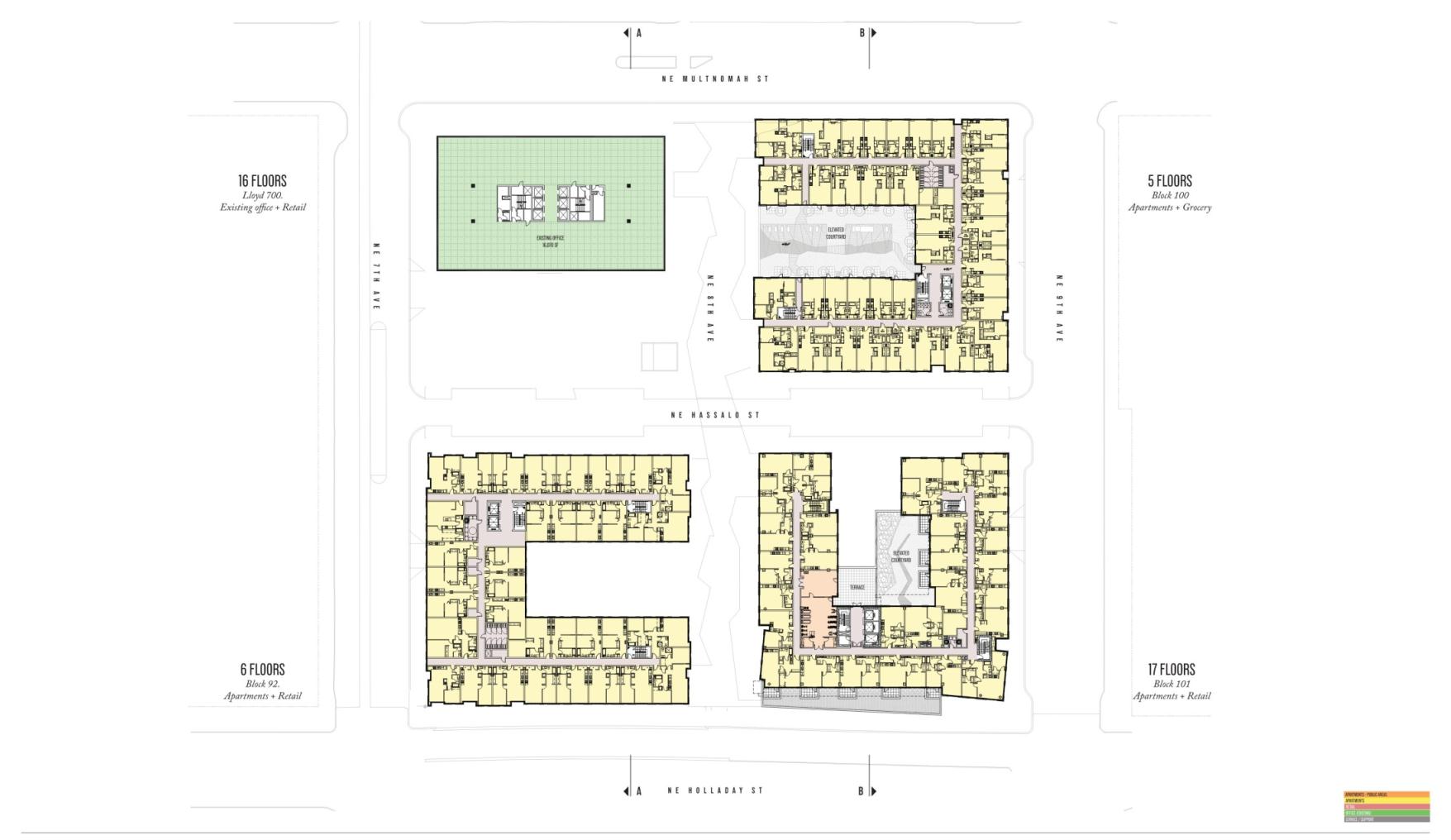 TYPICAL LEVEL
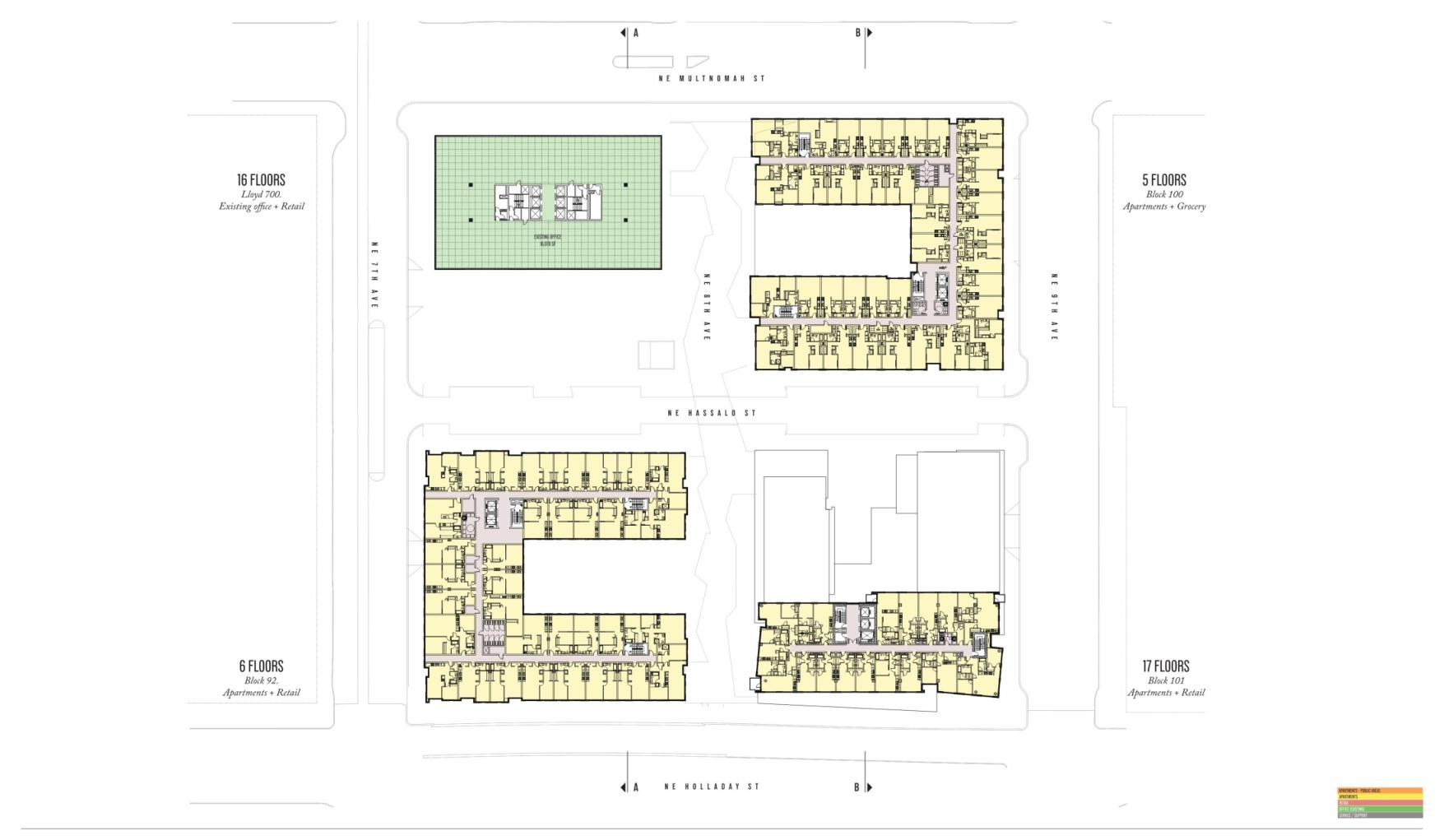 LANDSCAPE
Creating a sense of “place”
Guiding Principles > Landscape
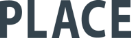 Opportunities > Improve Site Access
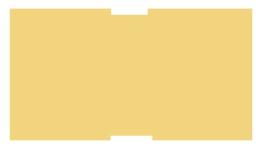 BLK 100
BLK 92
BLK 101
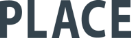 Opportunities > Recover City Grid
BLK 100
BLK 92
BLK 101
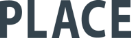 Opportunities > Maximize Building Access Points
BLK 100
BLK 92
BLK 101
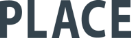 Opportunities > Improve Pedestrian Flows
BLK 100
BLK 92
BLK 101
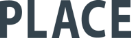 Opportunities > Provide Main Plaza | Pocket Plazas | Place to Pause
BLK 100
BLK 92
BLK 101
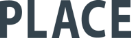 Opportunities > Develop Layered Landscape
Elements & Furnishings
Furnishings & Elements
Tree Canopy
Water Street Pathway
Living Machine
Reservoir/ Water Feature
Stormwater Gardens
Shrub Planting
Plaza & NE Hassalo St Paving
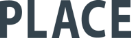 Site
BLK 100
BLK 92
BLK 101
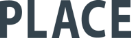 Water Street View Looking North
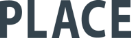 Water Street View Looking South
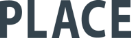 Podium Courtyards & Gardens
BLK 100
BLK 92
BLK 101
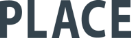 Roofscape
BLK 100
BLK 92
BLK 101
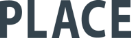 Composite
BLK 100
BLK 92
BLK 101
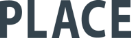 Water Systems Diagram
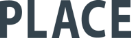 Birds-Eye View of Central Plaza
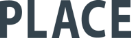 Materials / streetscape
LLOYD Blocks
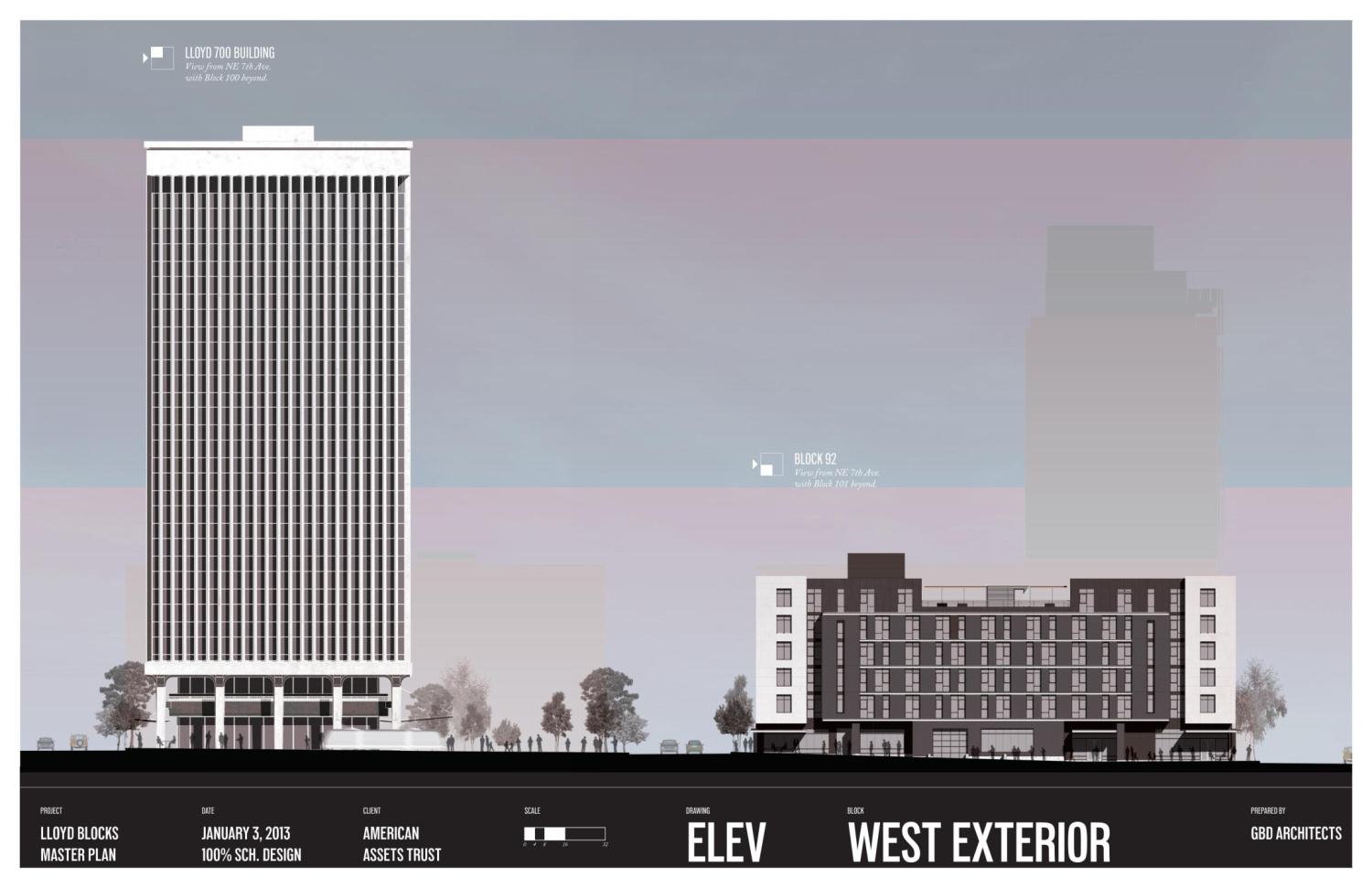 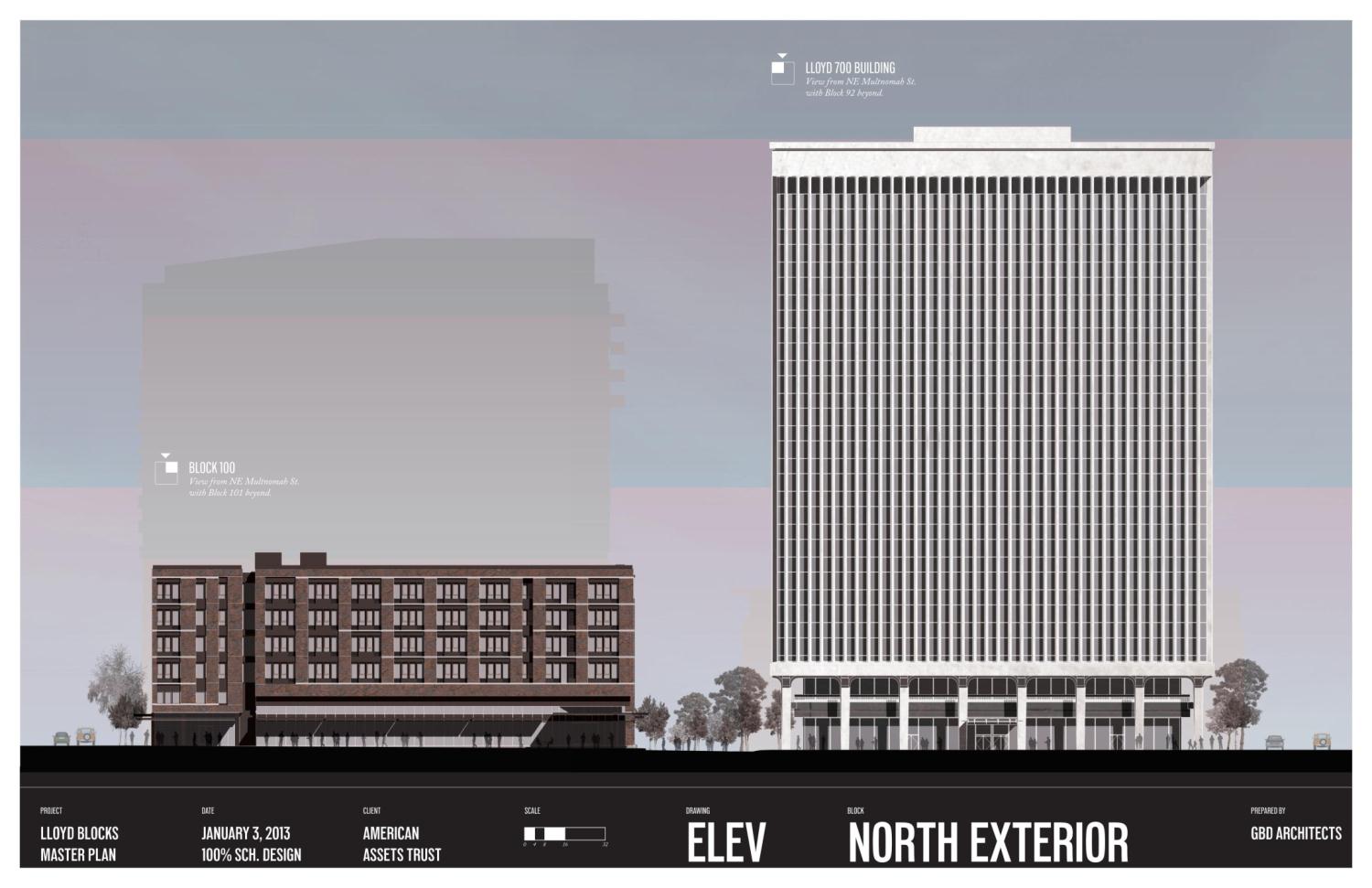 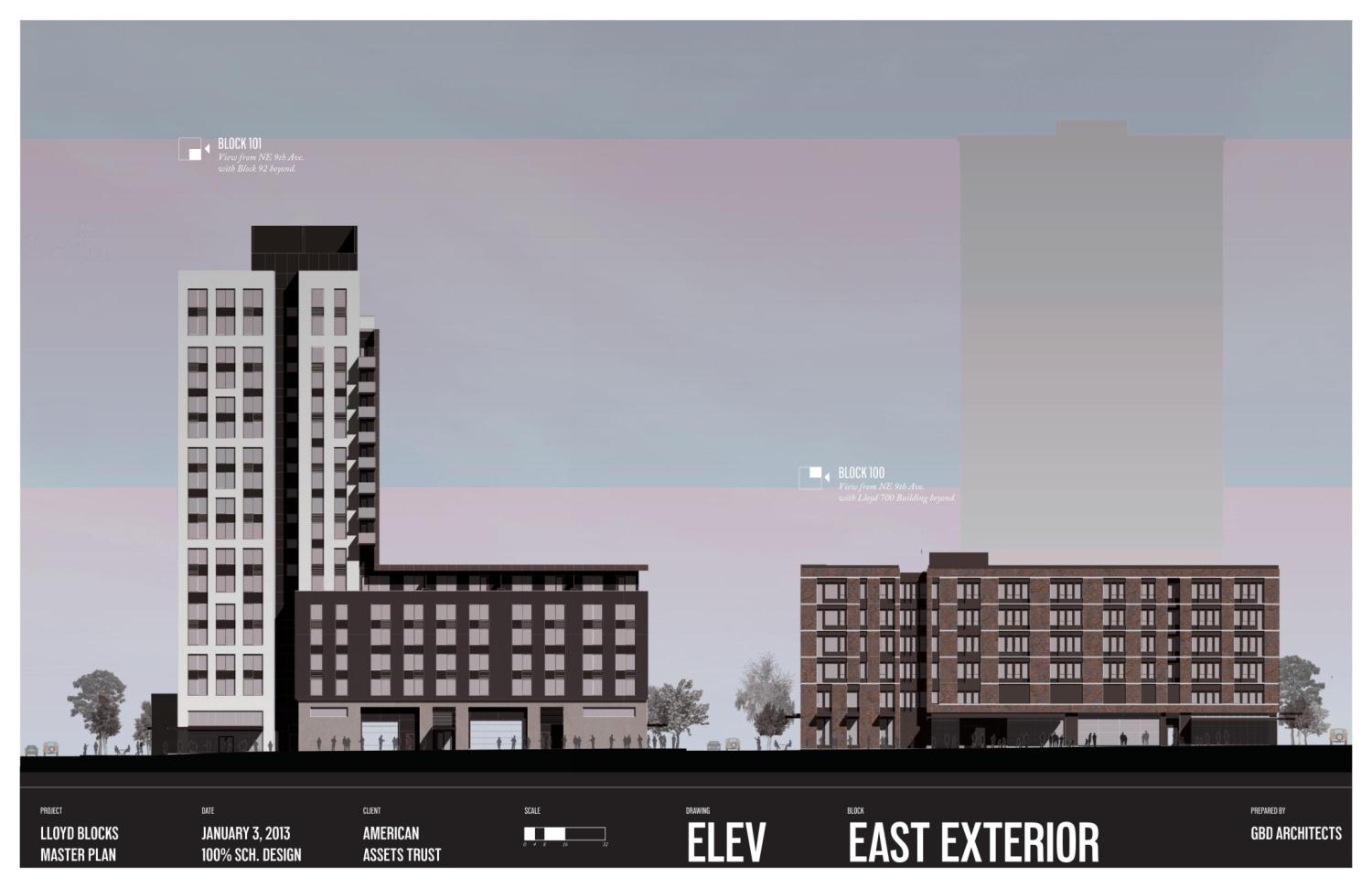 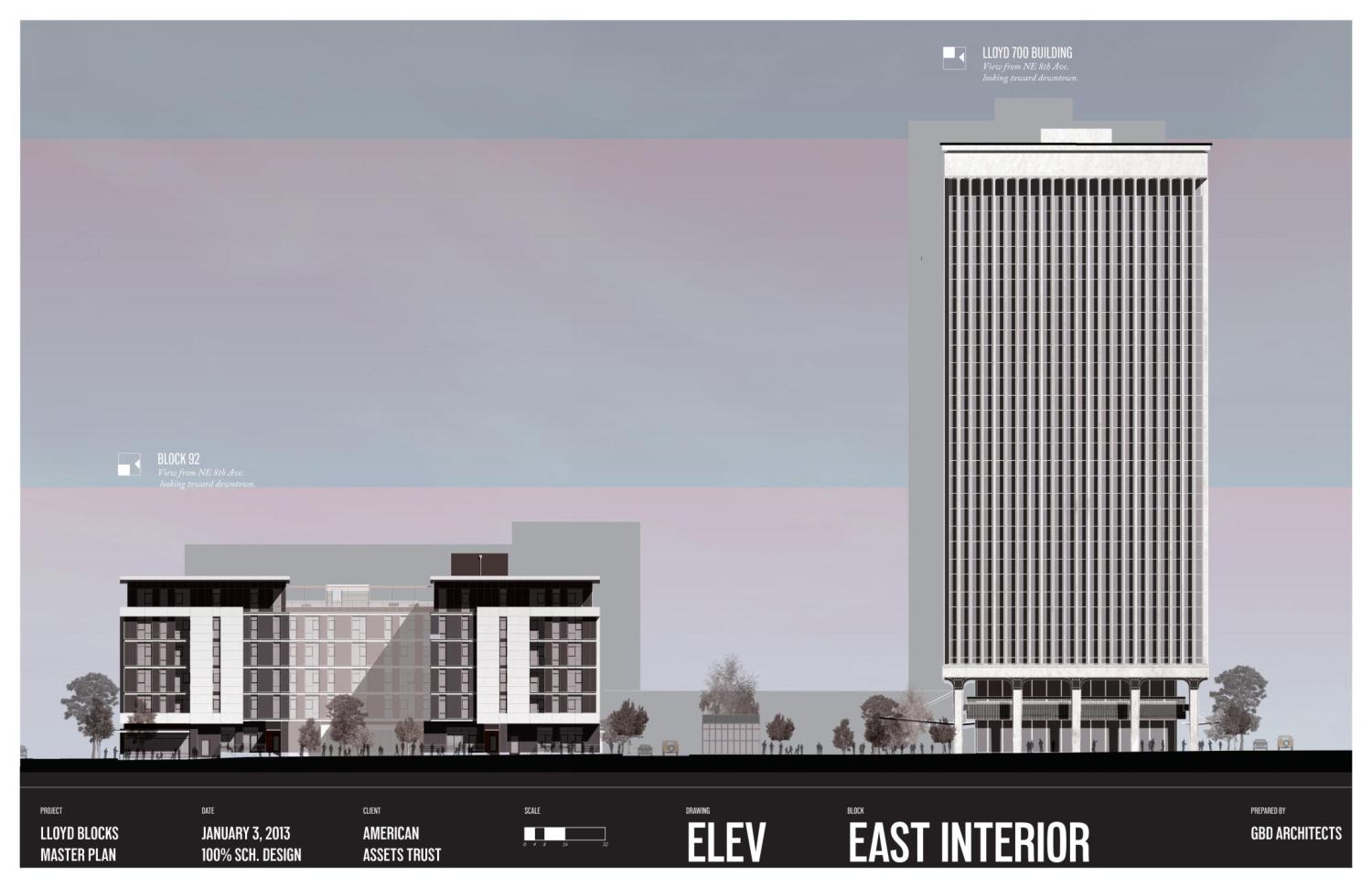 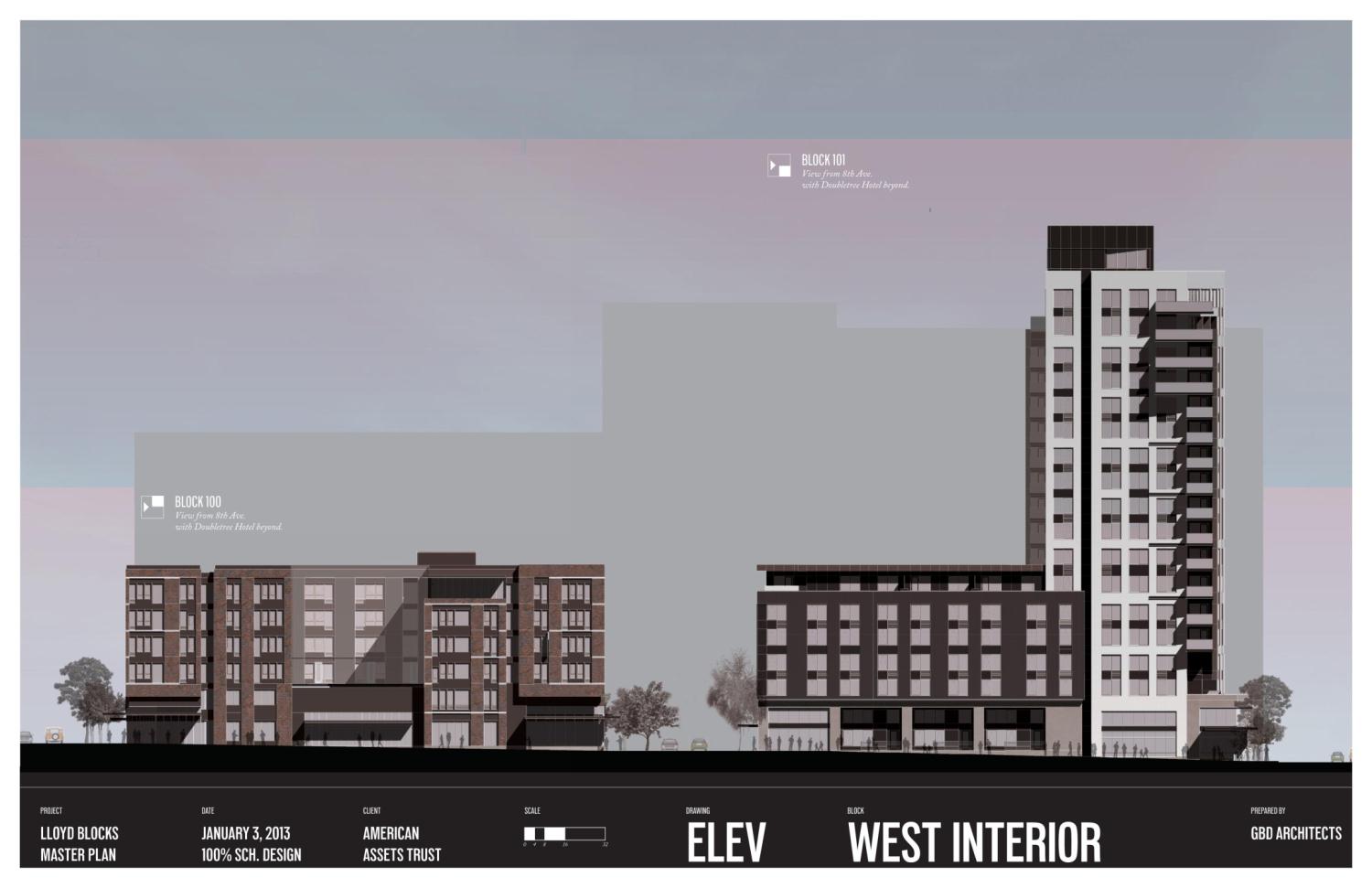 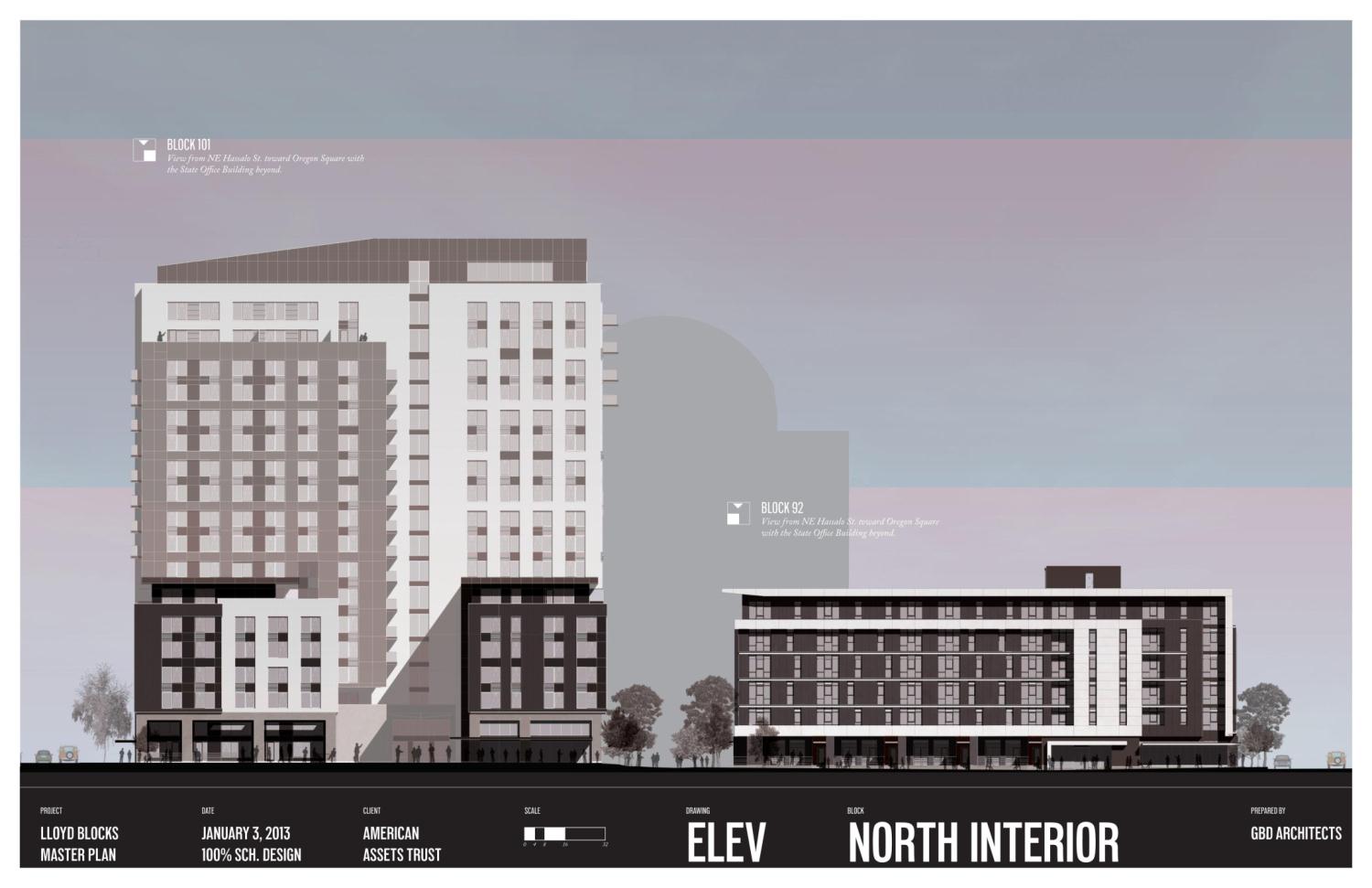 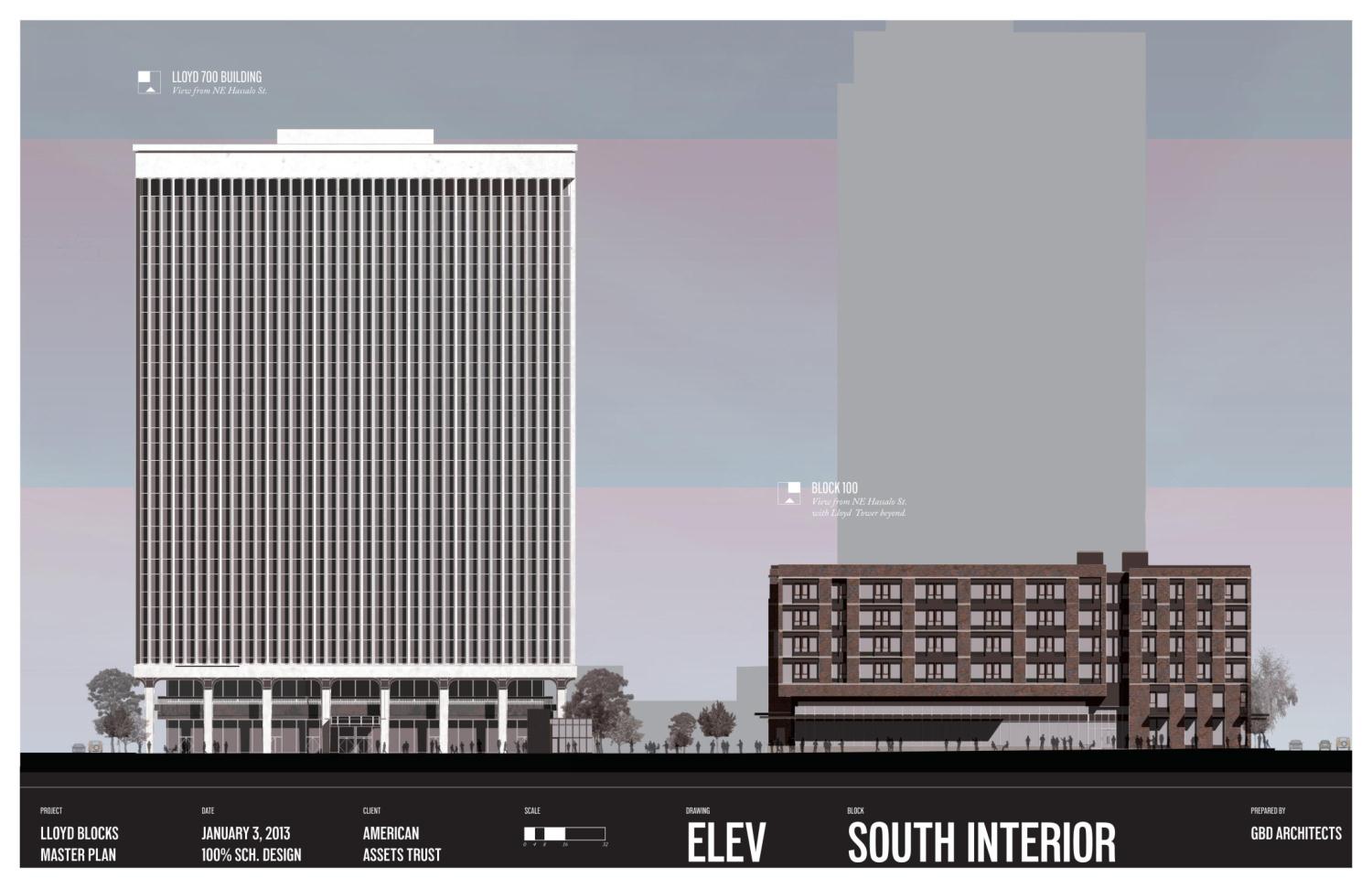 ANTICIPATED MODIFICATIONS

DISTRICT DESIGN GUIDELINES; COLOR SHOULD BE BEIGE, BUFF OR WHITE MASONARY MATERIAL.

GROUND FLOOR ACTIVE USE (MAP 510-7) GROUND FLOOR ACTIVE USE ON BLOCK 101

GROUND FLOOR WINDOWS (33.130.230.B.3 / 33.510.220) 
BLOCK 100 + 101 – 9TH AVENUE
50% OF LENGTH 
25% OF WALL AREA 

FORWARD MOTION
ANTICIPATED MODIFICATIONS

DISTRICT DESIGN GUIDELINES; COLOR SHOULD BE BEIGE, BUFF OR WHITE MASONARY MATERIAL.

GROUND FLOOR ACTIVE USE (MAP 510-7) GROUND FLOOR ACTIVE USE ON BLOCK 101

GROUND FLOOR WINDOWS (33.130.230.B.3 / 33.510.220) 
BLOCK 100 + 101 – 9TH AVENUE
50% OF LENGTH 
25% OF WALL AREA 

FORWARD MOTION
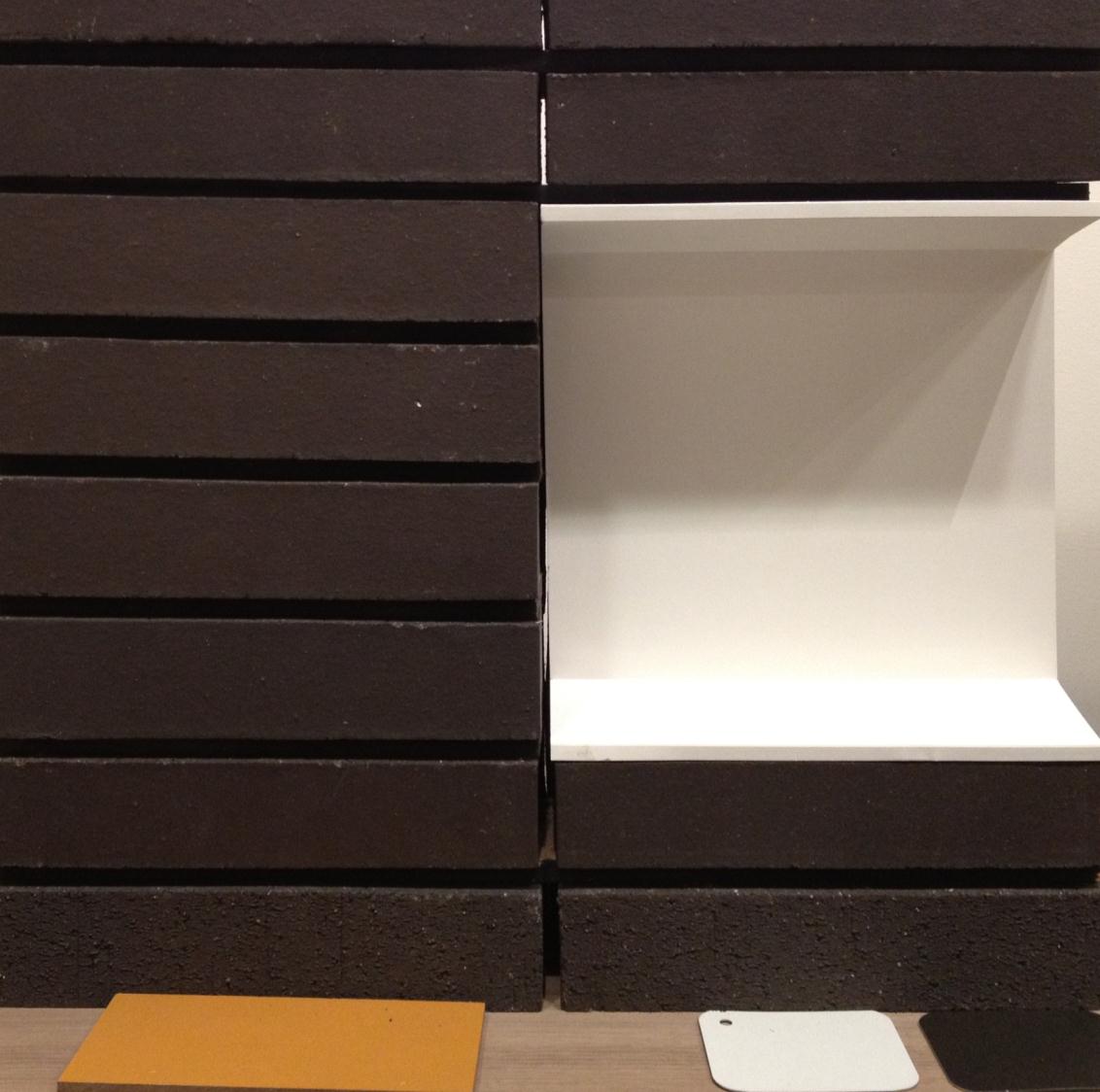 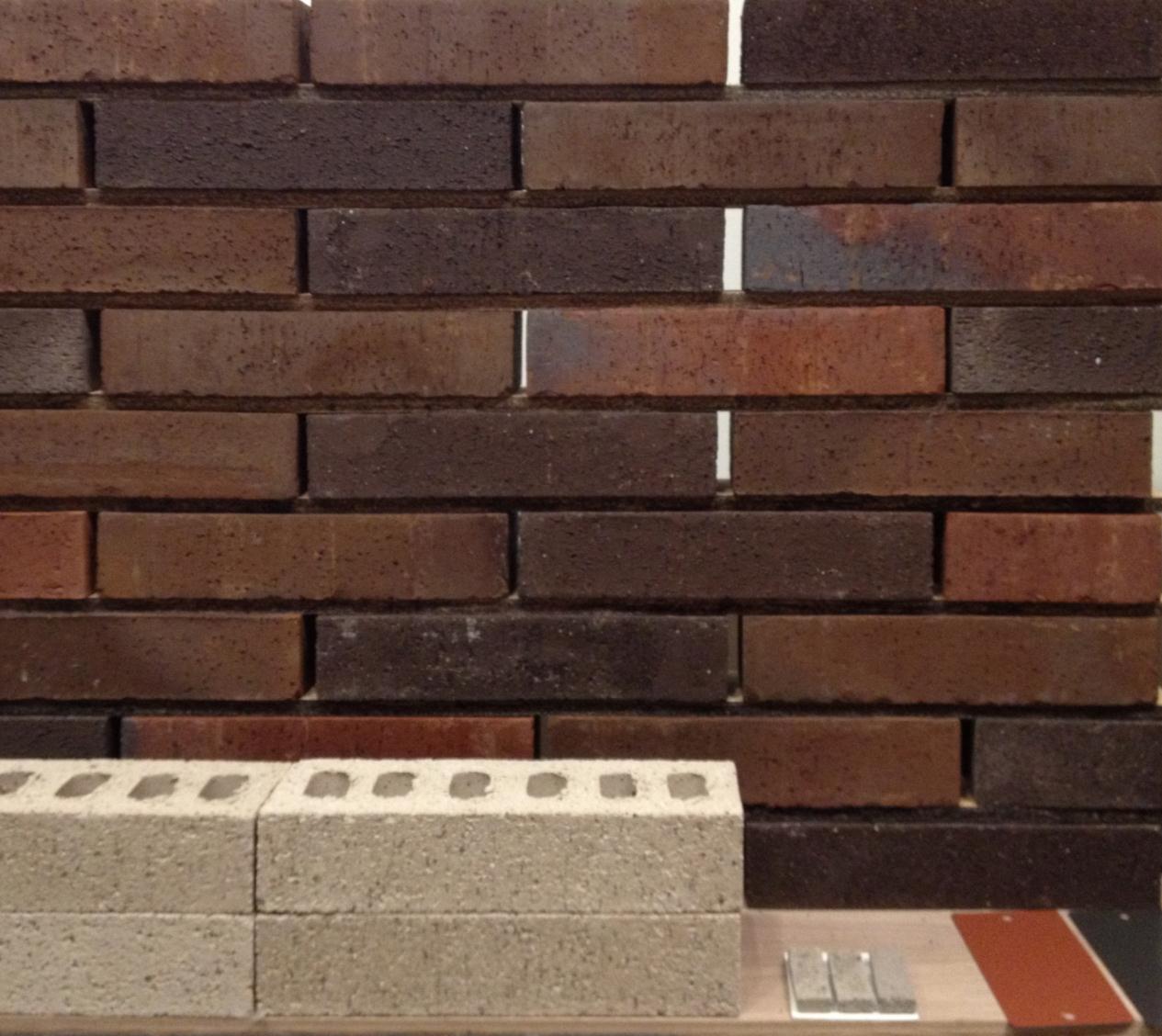 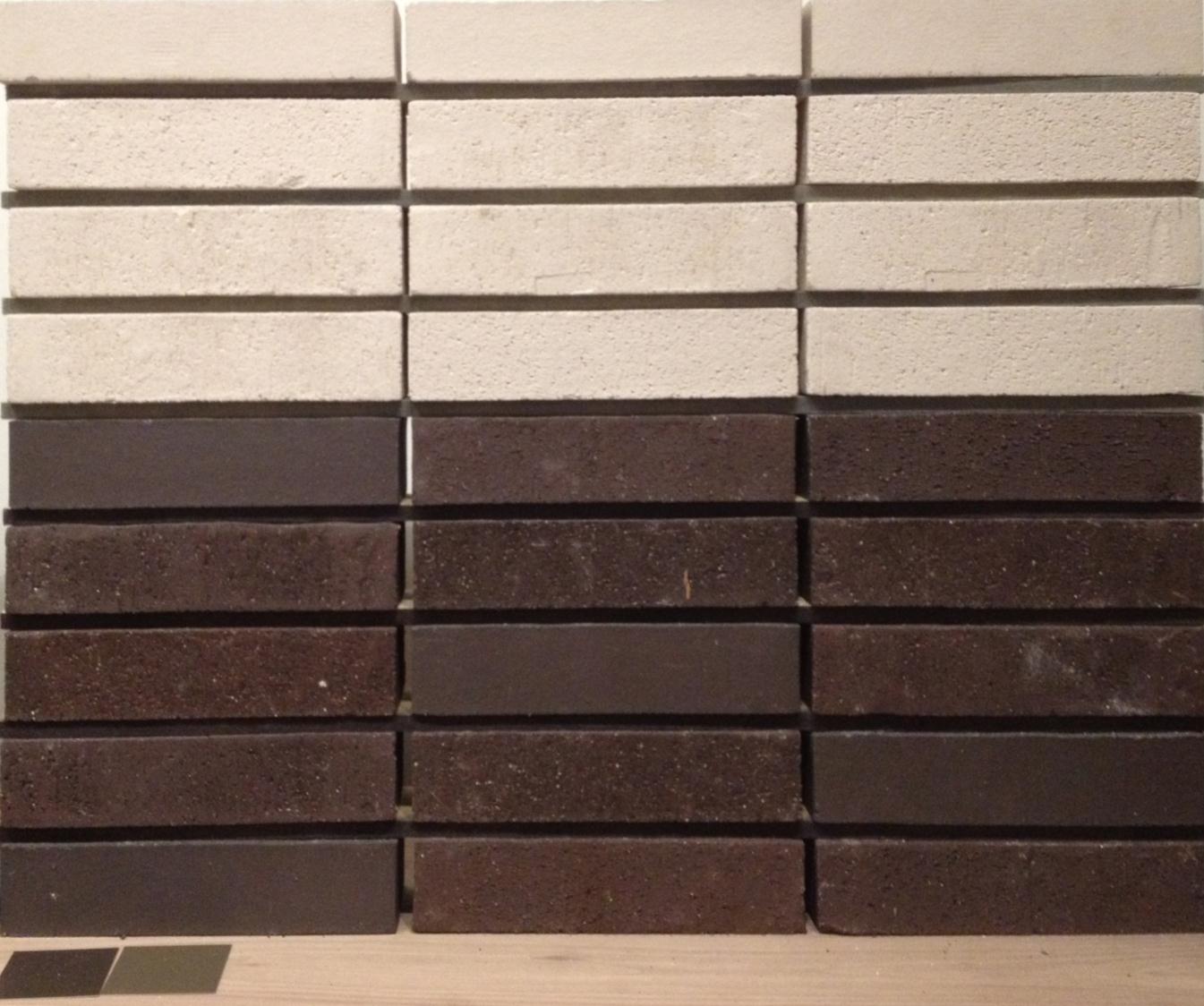 ANTICIPATED MODIFICATIONS

DISTRICT DESIGN GUIDELINES; COLOR SHOULD BE BEIGE, BUFF OR WHITE MASONARY MATERIAL.

GROUND FLOOR ACTIVE USE (MAP 510-7) GROUND FLOOR ACTIVE USE ON BLOCK 101

GROUND FLOOR WINDOWS (33.130.230.B.3 / 33.510.220) 
BLOCK 100 + 101 – 9TH AVENUE
50% OF LENGTH 
25% OF WALL AREA 

FORWARD MOTION
ANTICIPATED MODIFICATIONS

DISTRICT DESIGN GUIDELINES; COLOR SHOULD BE BEIGE, BUFF OR WHITE MASONARY MATERIAL.

GROUND FLOOR ACTIVE USE (MAP 510-7) GROUND FLOOR ACTIVE USE ON BLOCK 101

GROUND FLOOR WINDOWS (33.130.230.B.3 / 33.510.220) 
BLOCK 100 + 101 – 9TH AVENUE
50% OF LENGTH 
25% OF WALL AREA 

FORWARD MOTION
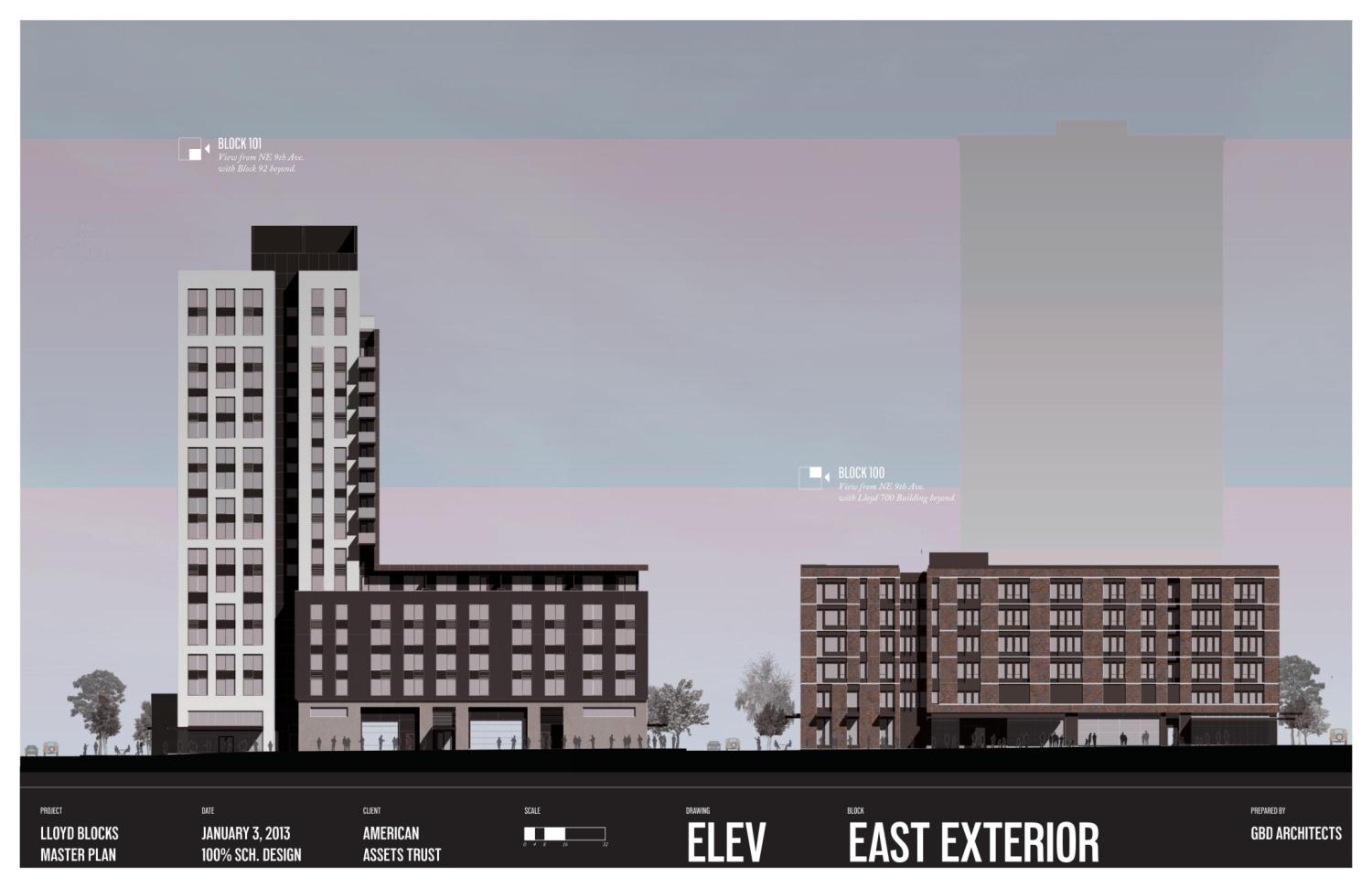 EAST ELEVATION / NE 9TH ELEVATION
BLOCK 100 – GROUND LEVEL USES
BLOCK 101 – GROUND LEVEL USES
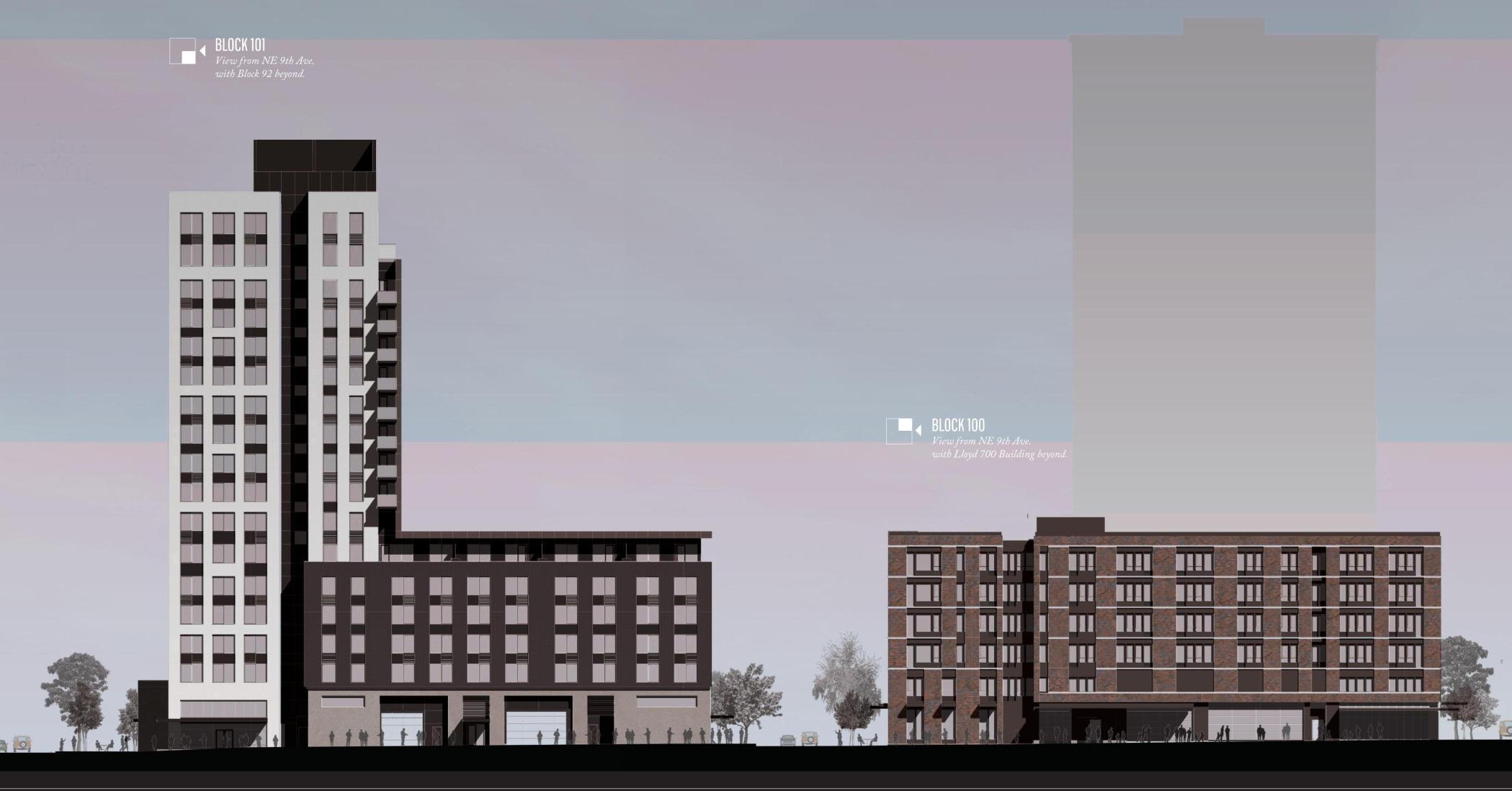 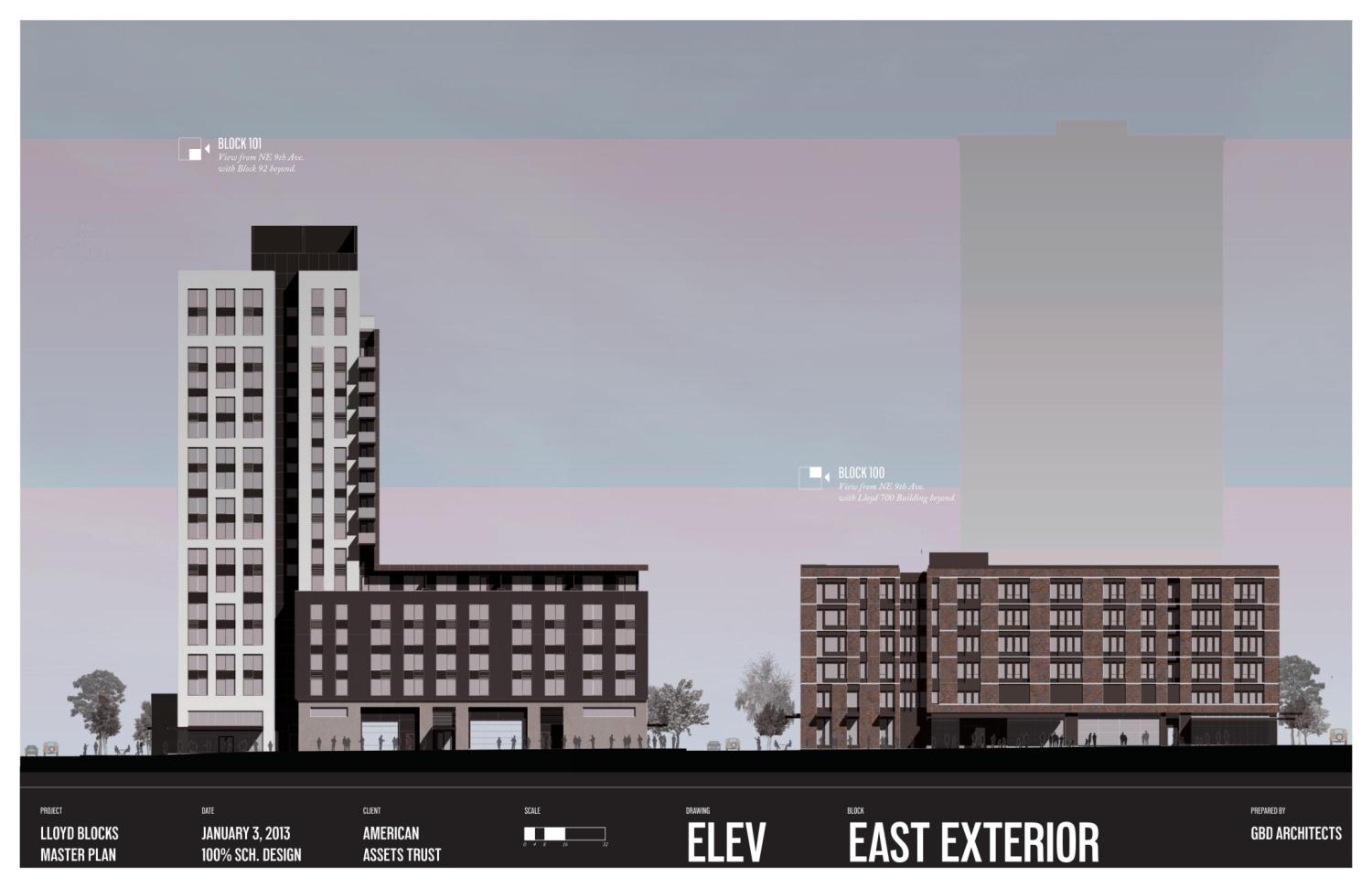 EAST ELEVATION / NE 9TH ELEVATION
BLOCK 101 - 33.130.230.B.3
LENGTH AT 50% = 185FT = 93 LF
*30+5+25 = 60 FT. AT DESIGN = 32%
**TRANSLUCENT OH DOORS = 46 LF
***HIGH TRANSOM (FIRE COMMAND) = 25 LF 

AREA AT 25% = 1,672SF = 418 SF
*402 SF AT DESIGN = 24%
*TRANSLUCENT OH DOORS
BLOCK 100 – 33.130.230.B.3
LENGTH AT 50% = 190FT = 95 LF
*16.5+30 = 46.5LF AT DESIGN = 24%
**TRANSLUCENT OH DOOR = 21LF

AREA AT 25% = 1,634SF = 409 SF
*125+264=389SF = 24%
ANTICIPATED MODIFICATIONS

DISTRICT DESIGN GUIDELINES; COLOR SHOULD BE BEIGE, BUFF OR WHITE MASONARY MATERIAL.

GROUND FLOOR ACTIVE USE (MAP 510-7) GROUND FLOOR ACTIVE USE ON BLOCK 101

GROUND FLOOR WINDOWS (33.130.230.B.3 / 33.510.220) 
BLOCK 100 + 101 – 9TH AVENUE
50% OF LENGTH 
25% OF WALL AREA 

FORWARD MOTION
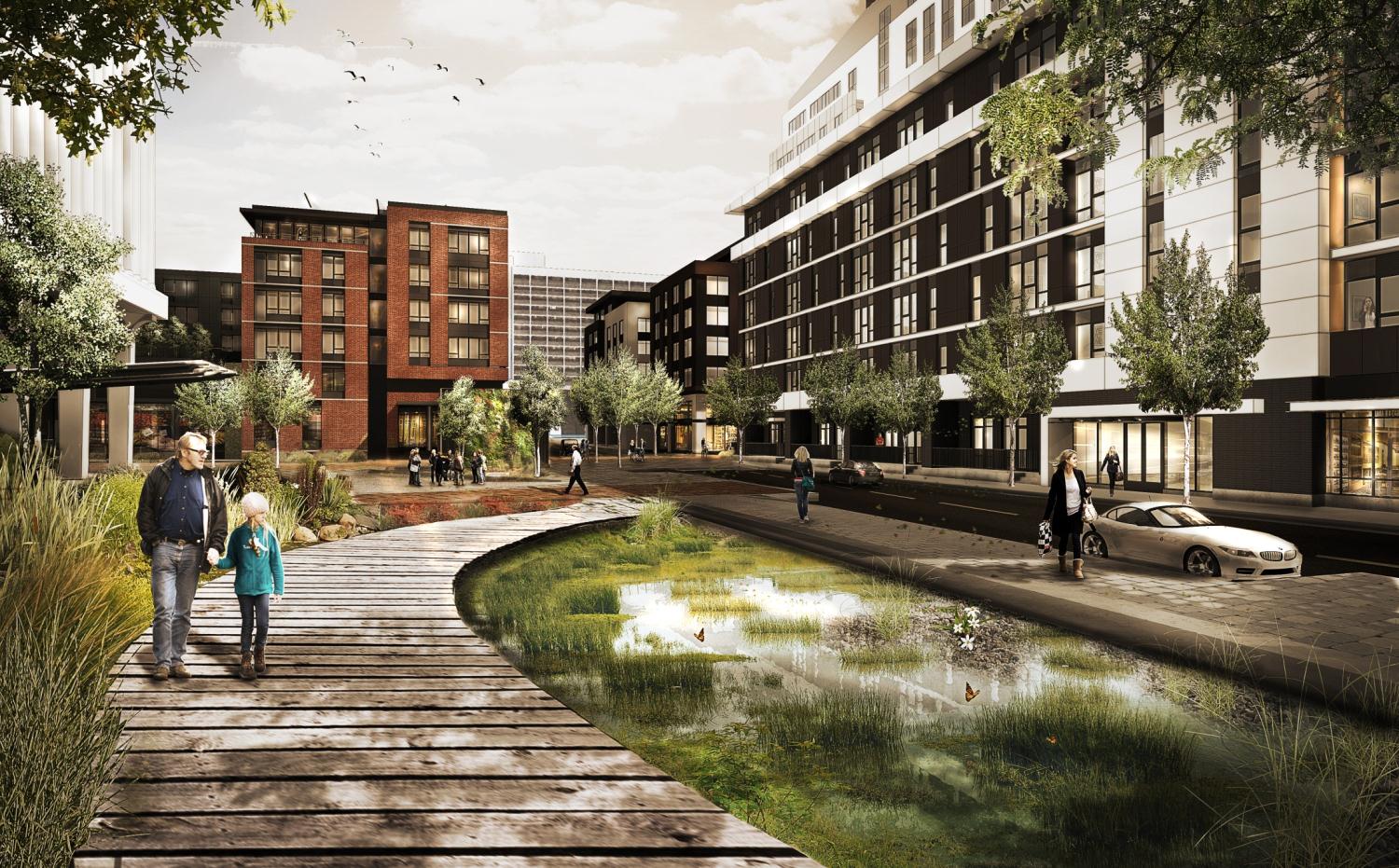 Q&A
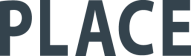